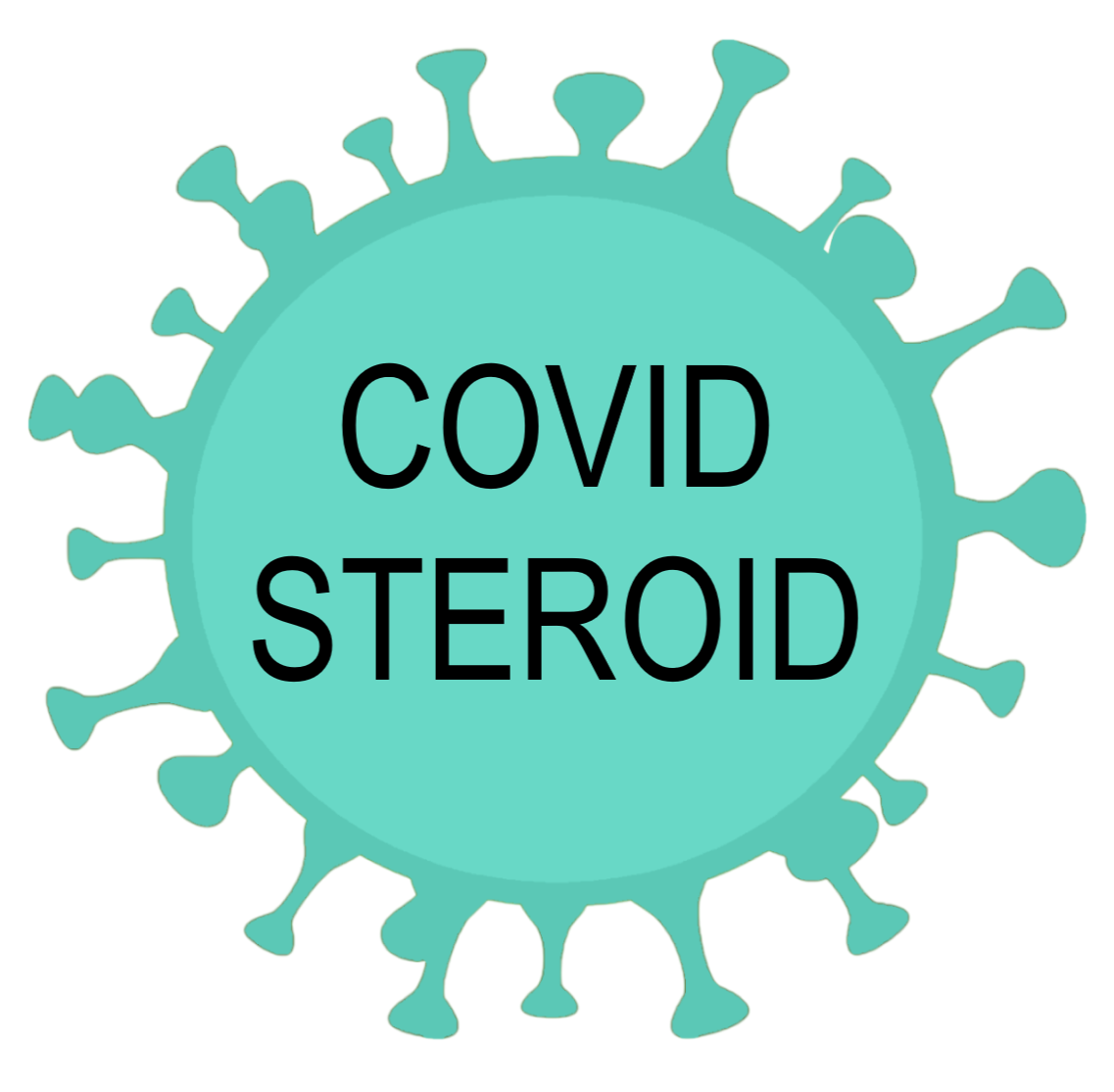 Low-dose hydrocortisone in patients with COVID-19 and severe hypoxia- The COVID STEROID trial
Marie Warrer Petersen, MD
Department of Intensive Care 4131
Copenhagen University Hospital, Rigshospitalet
www.cric.nu/covid-steroid-trial
Phone: +45 3545 7237
[Speaker Notes: Nævn titel på studie, udgående for 4131, koordinerende investigator Marie Warrer Petersen, Sponsor Anders Perner]
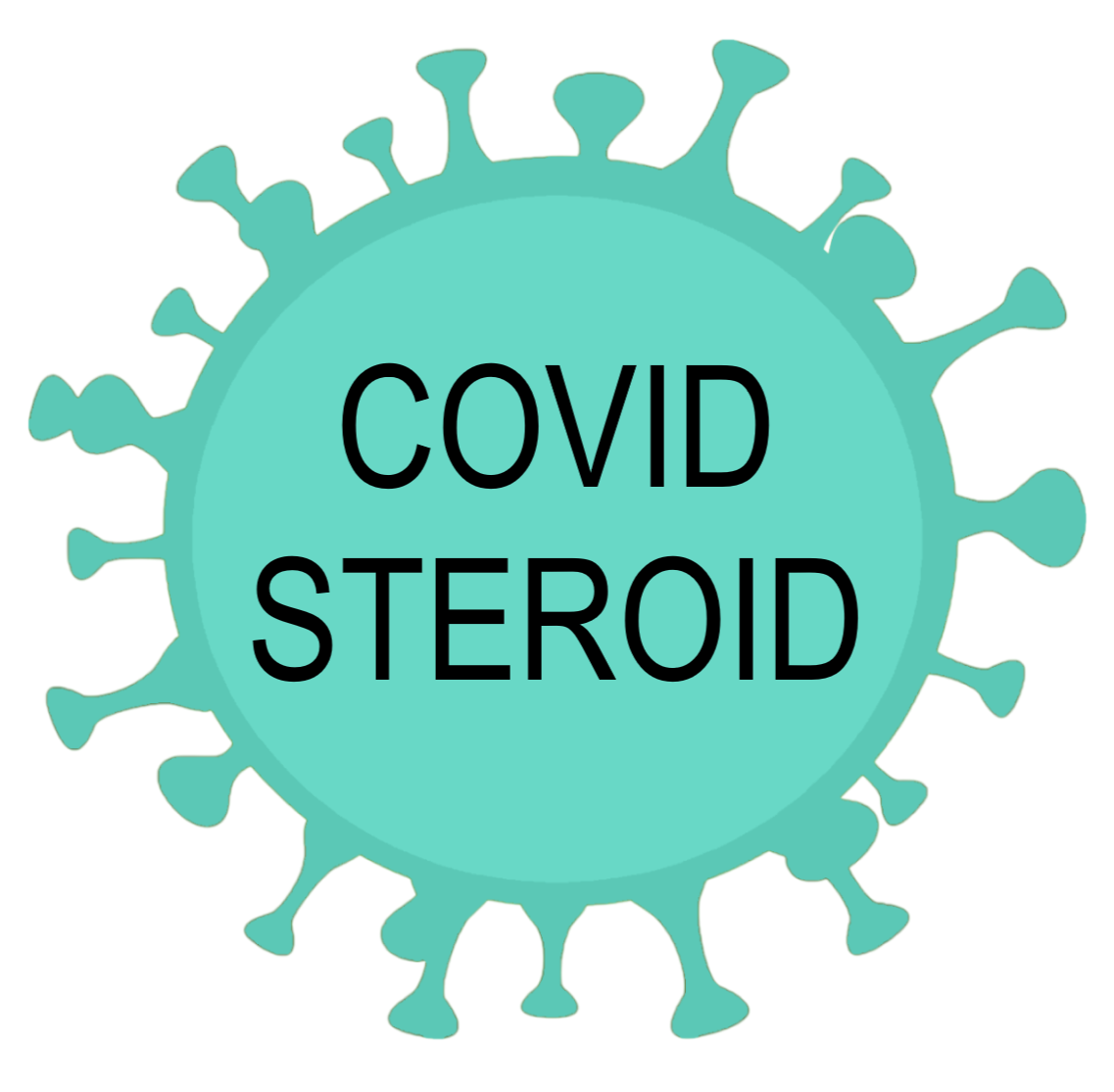 Disposition
Background
Design
Screening – inclusion and exclusion criteria
Intervention and control group 
Data registration
Follow-up
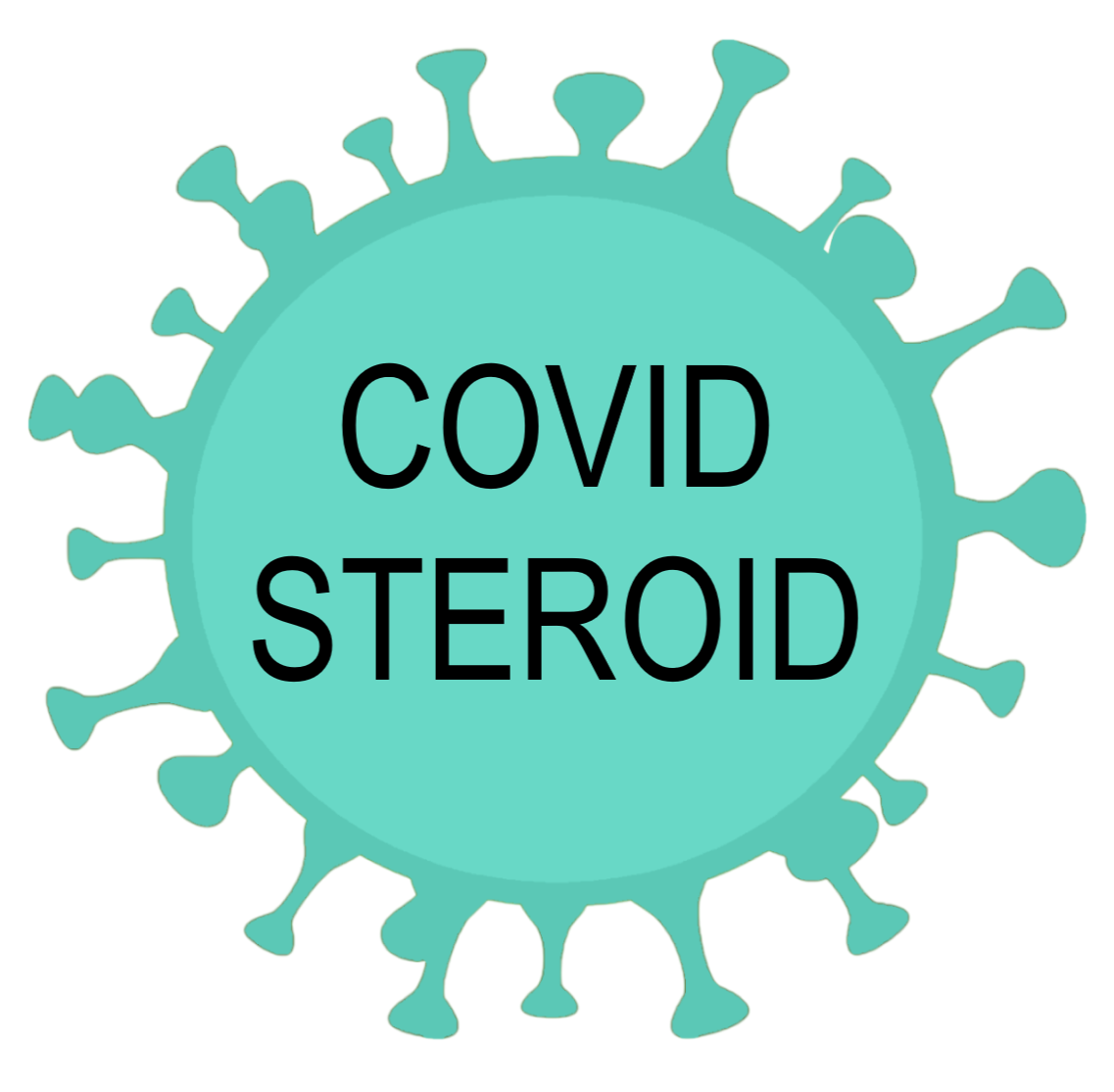 Novel coronavirus: SARS-CoV-2
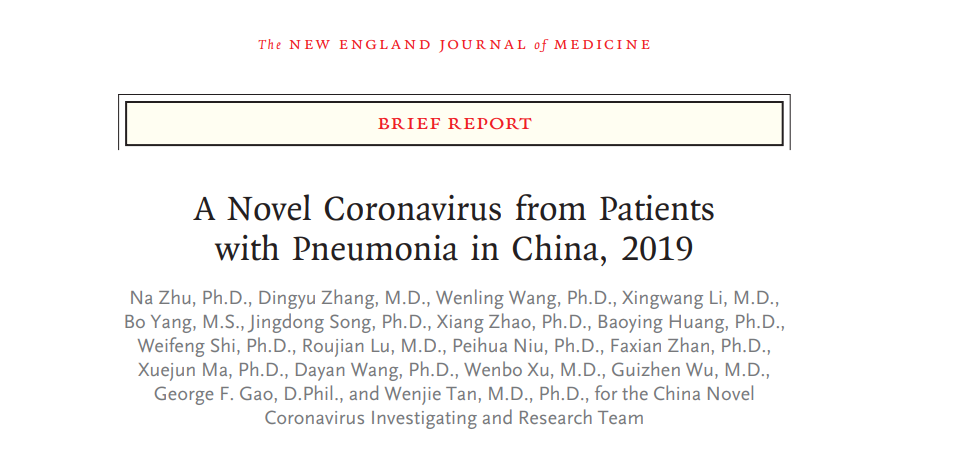 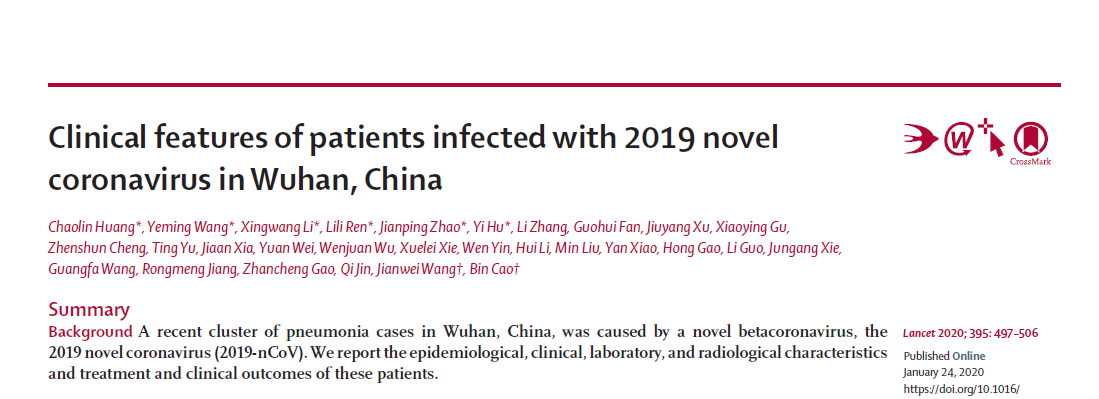 [Speaker Notes: I december 2019 blev der i Wuhan i Kina beskrevet flere tilfælde af virale pneumonier uden kendt årsag. Den nye virus blev hurtigt identificeret og opkaldt SARS-CoV-2, da den kan medføre svært respiratorisk svigt ligesom den tidl. SARS-CoV. Sygdommen forårsaget af SARS-CoV-2 blev navngivet COVID-19.]
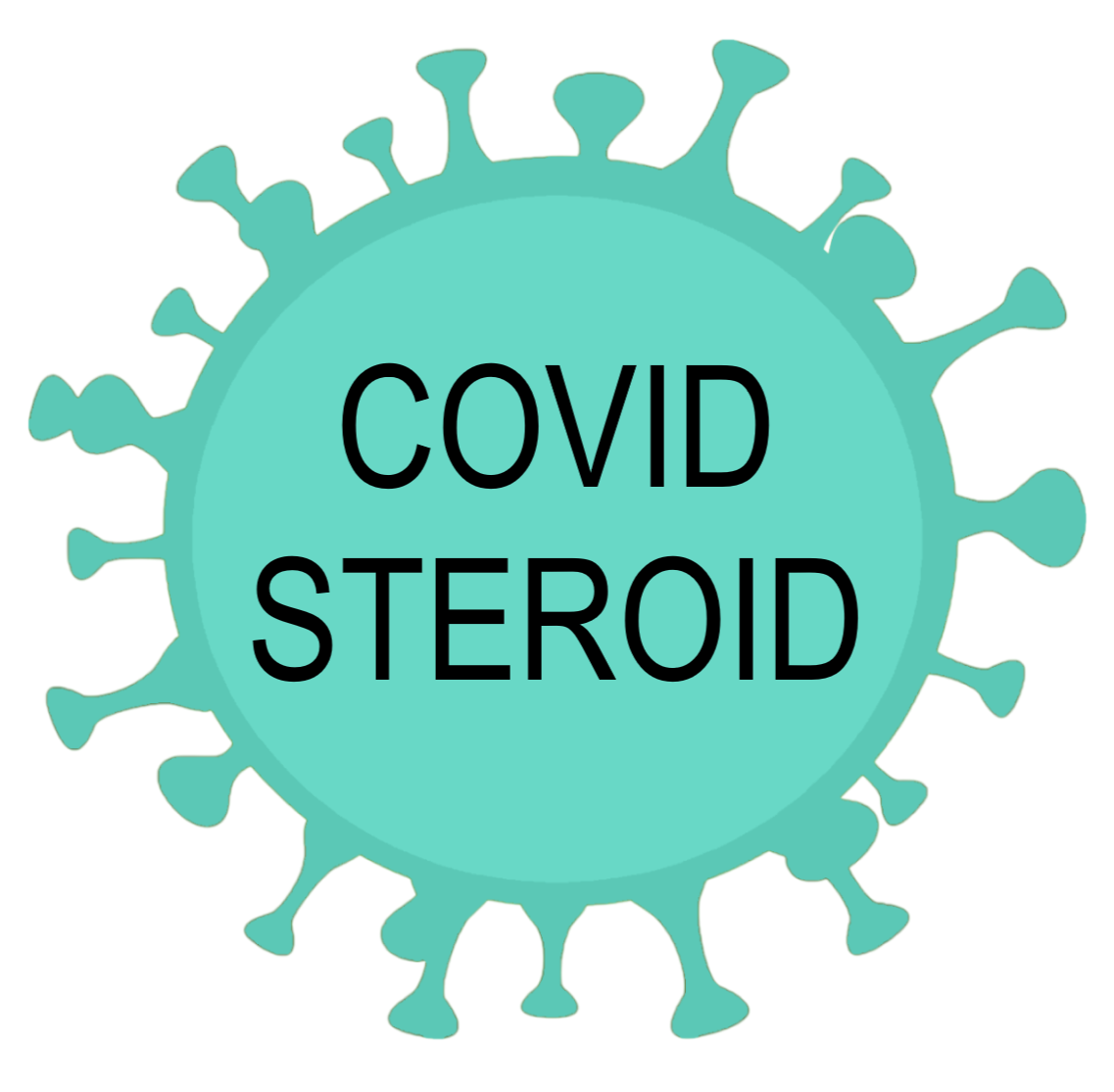 COVID-19 is a global health emergency
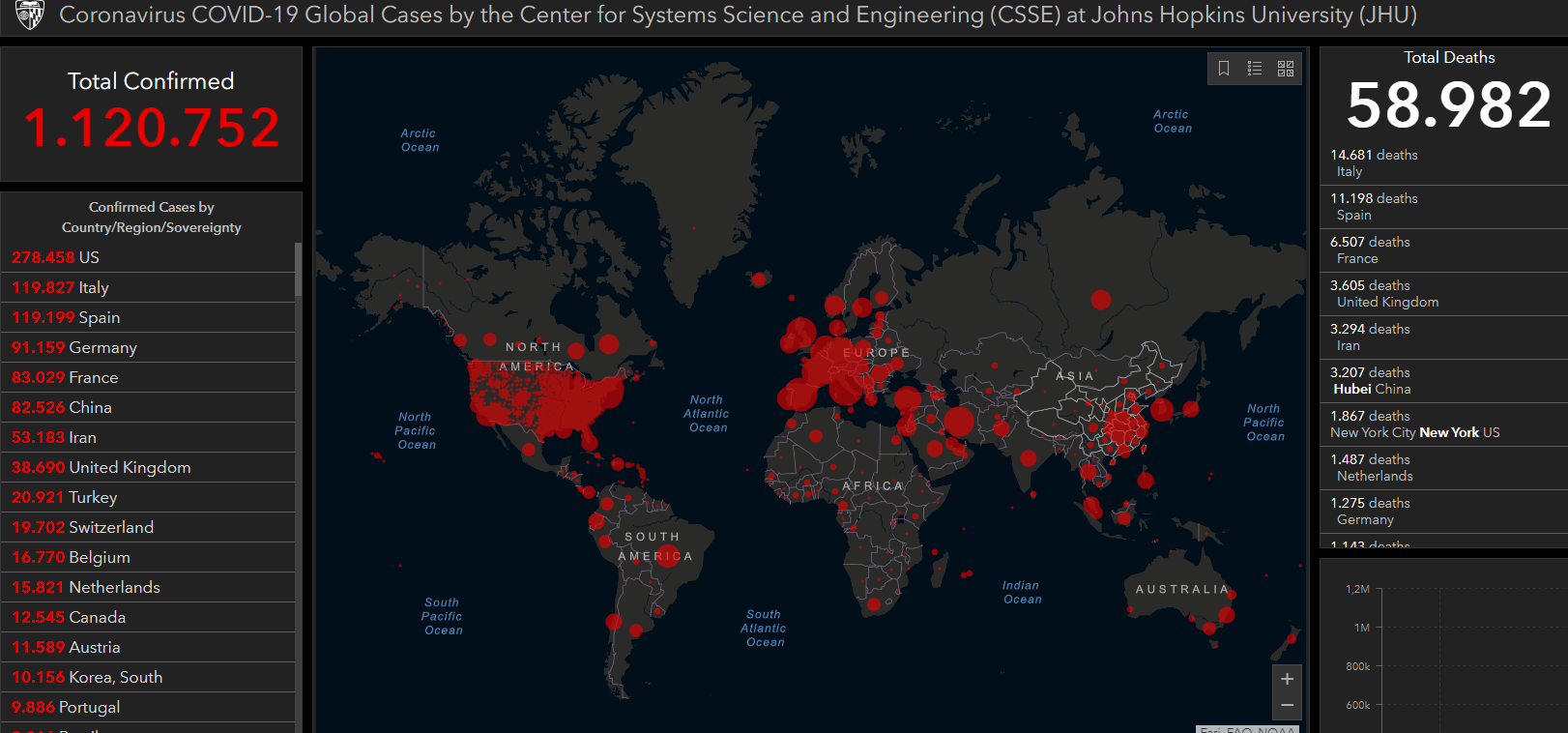 April 04, 2020
[Speaker Notes: I løbet af kort tid bredte COVID-19 sig til store dele af verden og medførte en verdensomspændende pandemi med adskillige nye tilfælde og COVID-19-relaterede dødsfald dagligt.]
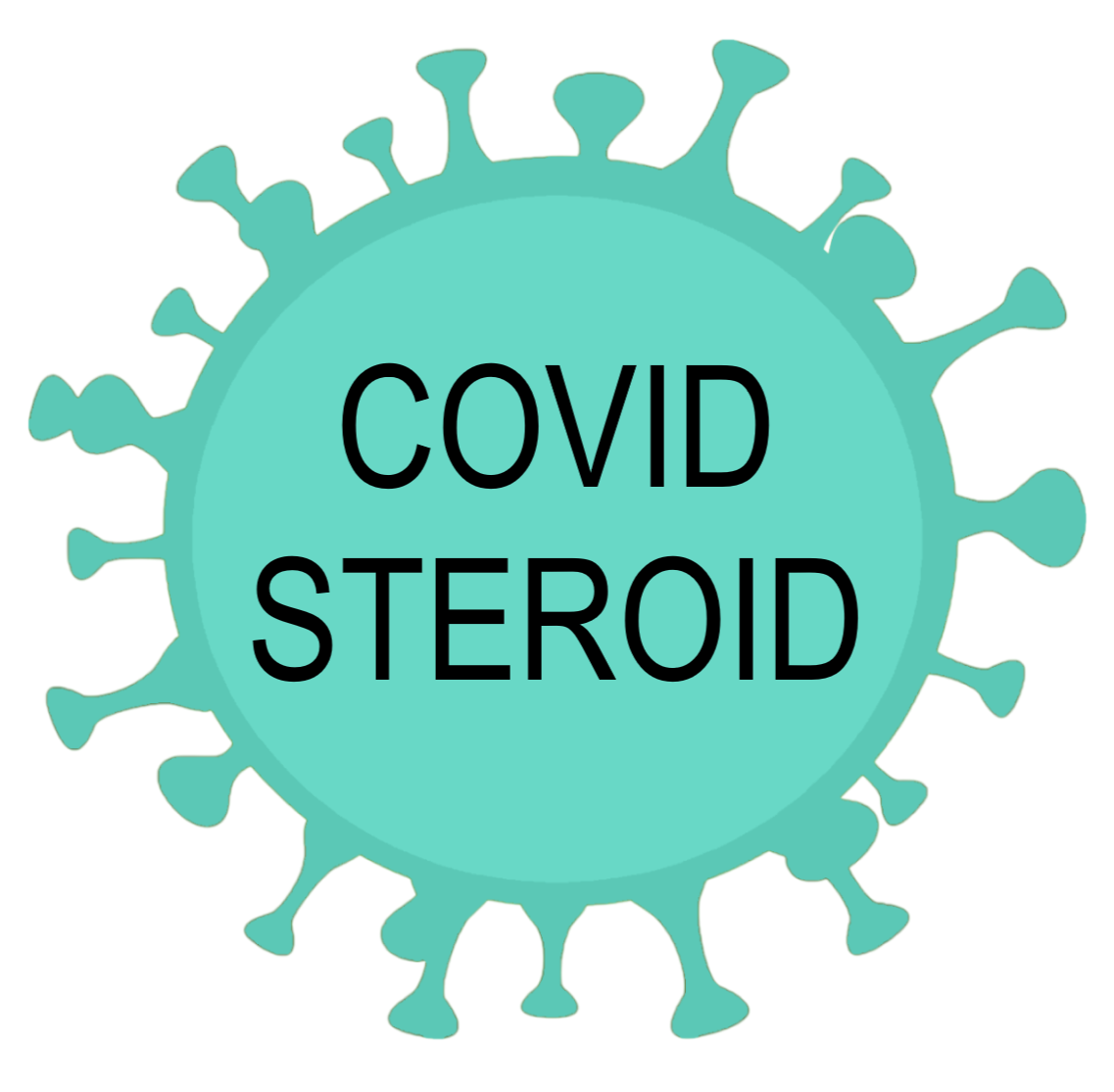 Clinical presentation
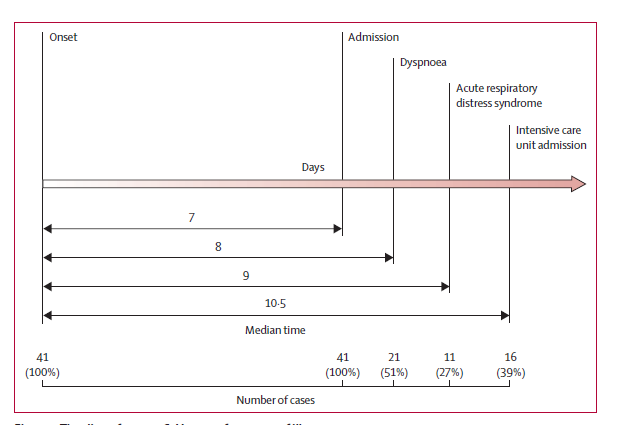 Viral pneumonia
ARDS
Hospitalised: 3 - 42 %
Severe cases: 16 - 85 %
Wang JAMA 2020; Wu JAMA 2020; Guan NEJM 2020; Huang Lancet 2020; Yang Lancet 2020; Zhou Lancet 2020
[Speaker Notes: Den kliniske præsentation af COVID-19 varierer fra mild til svær pneumoni. En stor andel af COVID-19 patienterne får alvorlige komplikationer, hyppigst i form af ARDS på dag 8-9. ARDS optræder hos ml. 3-42% af alle indlagte og hos op til 85% af severe cases (defineret som kritisk syge patienter indlagt på ITA eller med høj sværhedsgrad jf pneumoni scoringssystemer). Andre hyppige komplikationer inkluderer shock, nyresvigt og arytmi.]
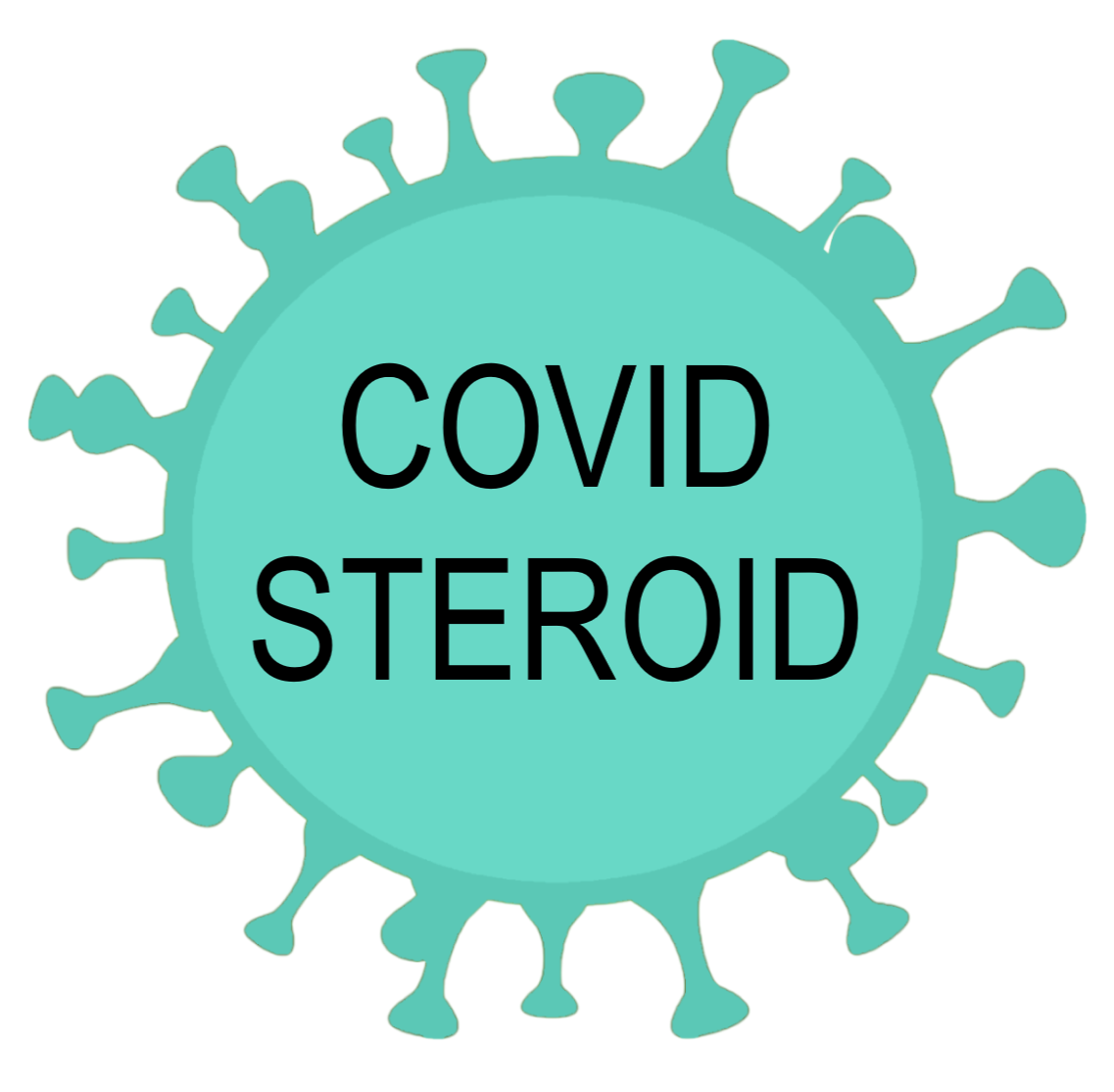 Treatment of COVID-19
No specific treatment

Supportive therapy
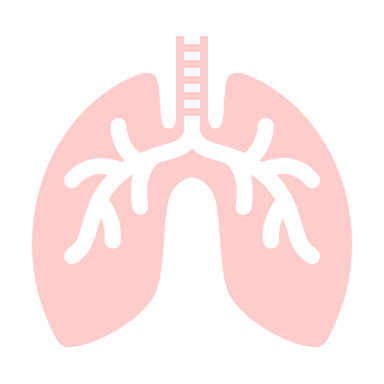 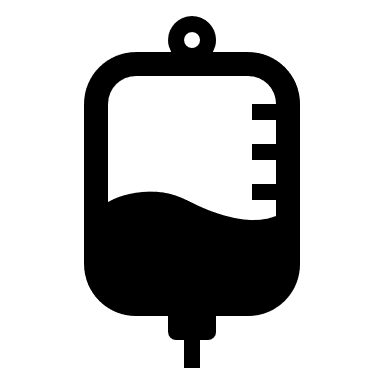 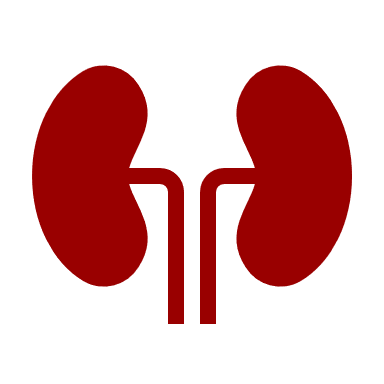 [Speaker Notes: Der findes ingen specifik behandling mod COVID-19, og behandlingen består derfor udelukkende af organunderstøttende behandling. En stor andel af patienterne har behov for ilttilskud. Kritisk syge patienter med svær COVID-19 kan få behov for respiratorbehandling, cirkulationsstøtte og/eller akut dialyse.]
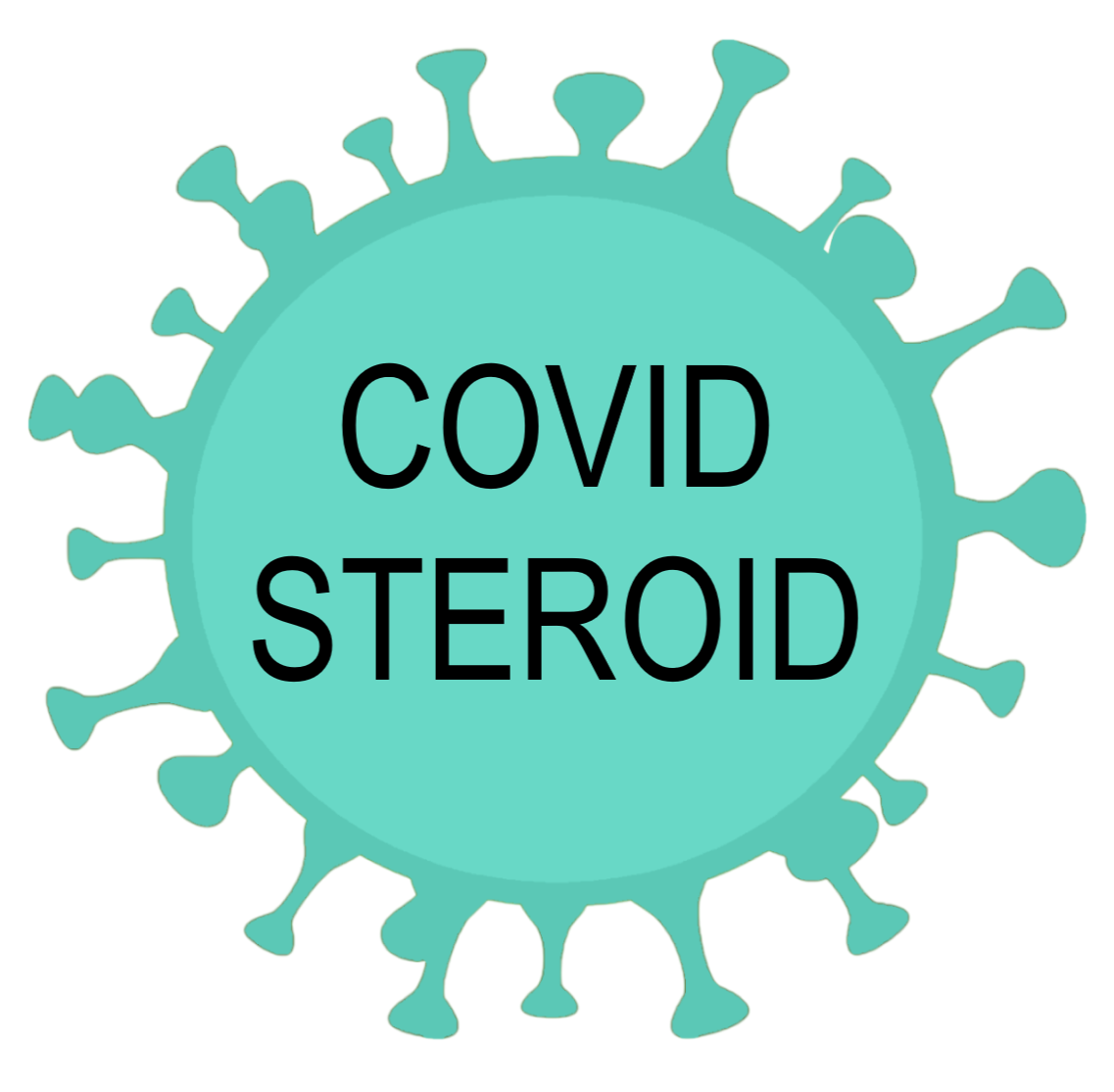 Surviving Sepsis Campaign
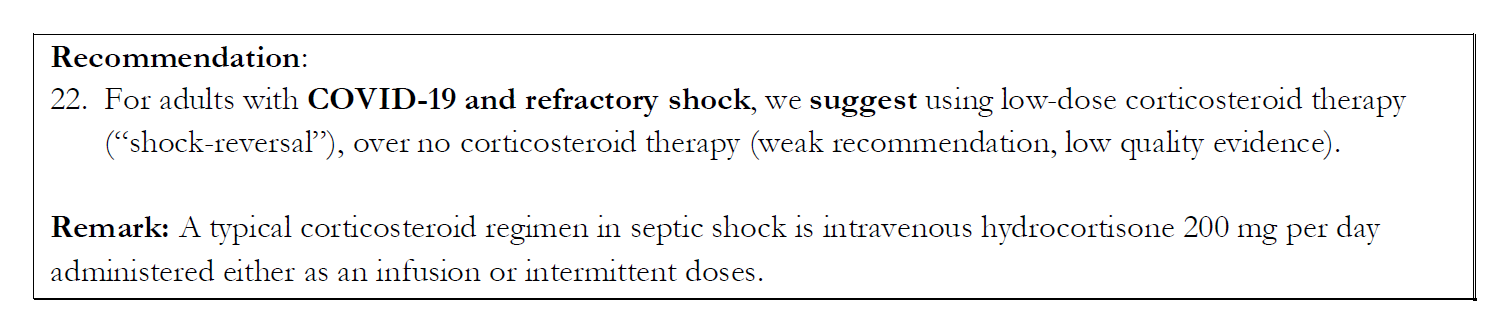 Alhazzani, Intensive Care Med, 2020
[Speaker Notes: SSC har udgivet en klinisk guideline til behandling af COVID-19. I denne guideline anbefales corticosteroid til patienter med COVID-19 som shock-reversal og ved ARDS. Corticosteroider anbefales ikke til patienter uden ARDS. Alle rekommendationer er svage rekommendationer, baseret på lav kvalitet af evidens og er primært baseret på indirekte evidens fra andre patientgrupper, bl.a. patienter med septisk shock, samfundserhvervet pneumoni og ARDS forårsaget af andre årsager end COVID-19.]
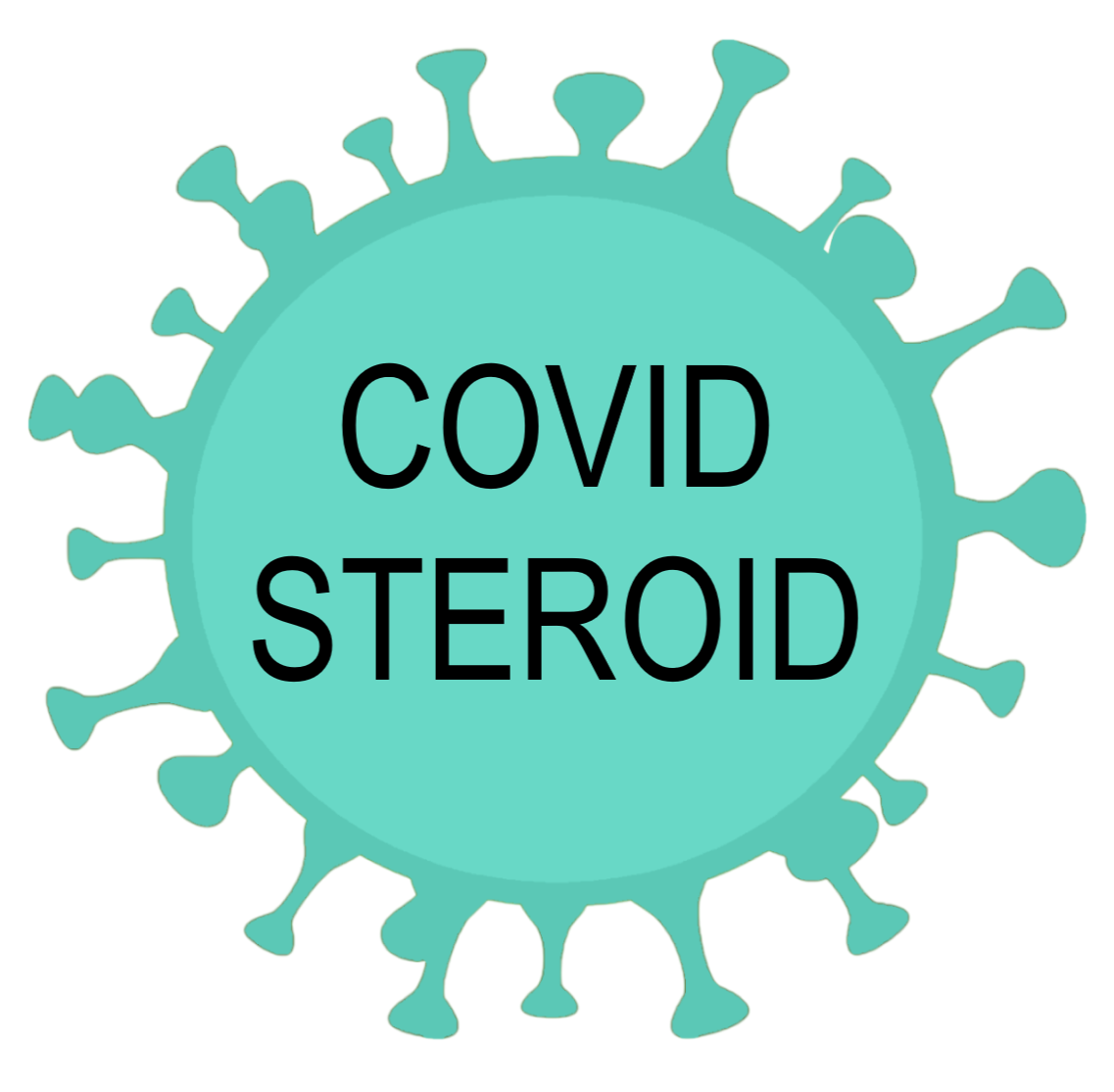 WHO
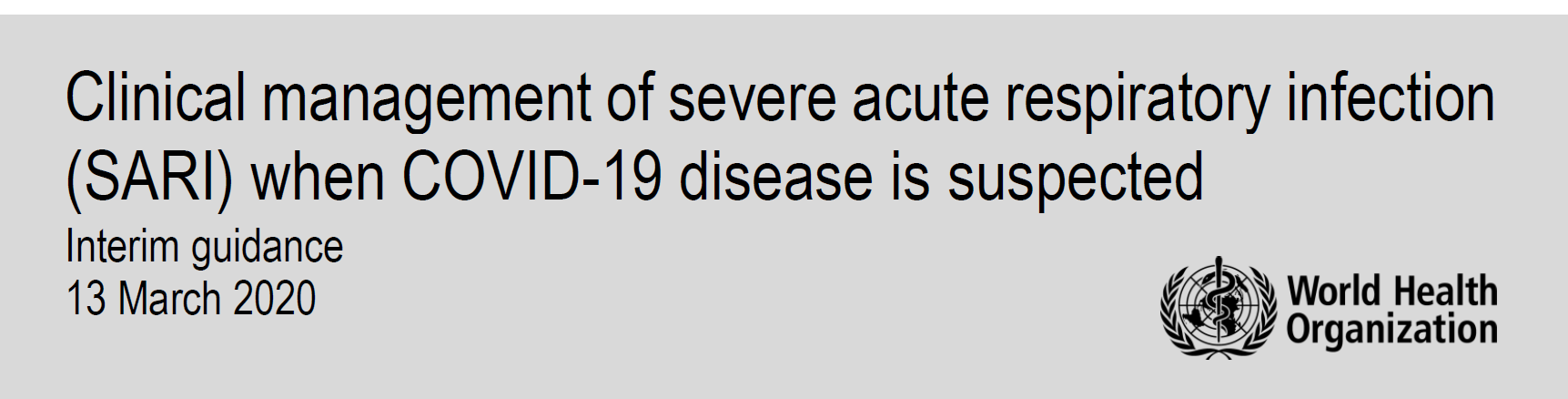 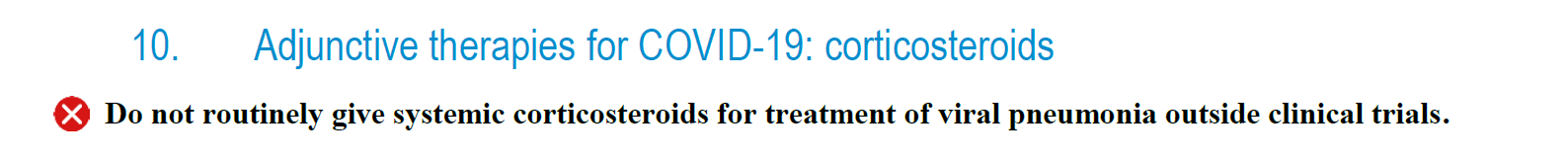 WHO interim guidance, 2020
[Speaker Notes: Anbefalingerne fra SSC står i kontast til WHO, som ikke anbefaler corticosteroid til COVID-19. WHO anbefaler ikke corticosteroider pga potentiel øget dødelighed, bivirkninger (DM, sekundære infektioner) og forsinket clearance af virus ved corticosteroidbehandling. Deres anbefaling er udelukkende baseret på indirekte evidens fra observationelle studier udført på patienter med SARS, MERS og influenza.]
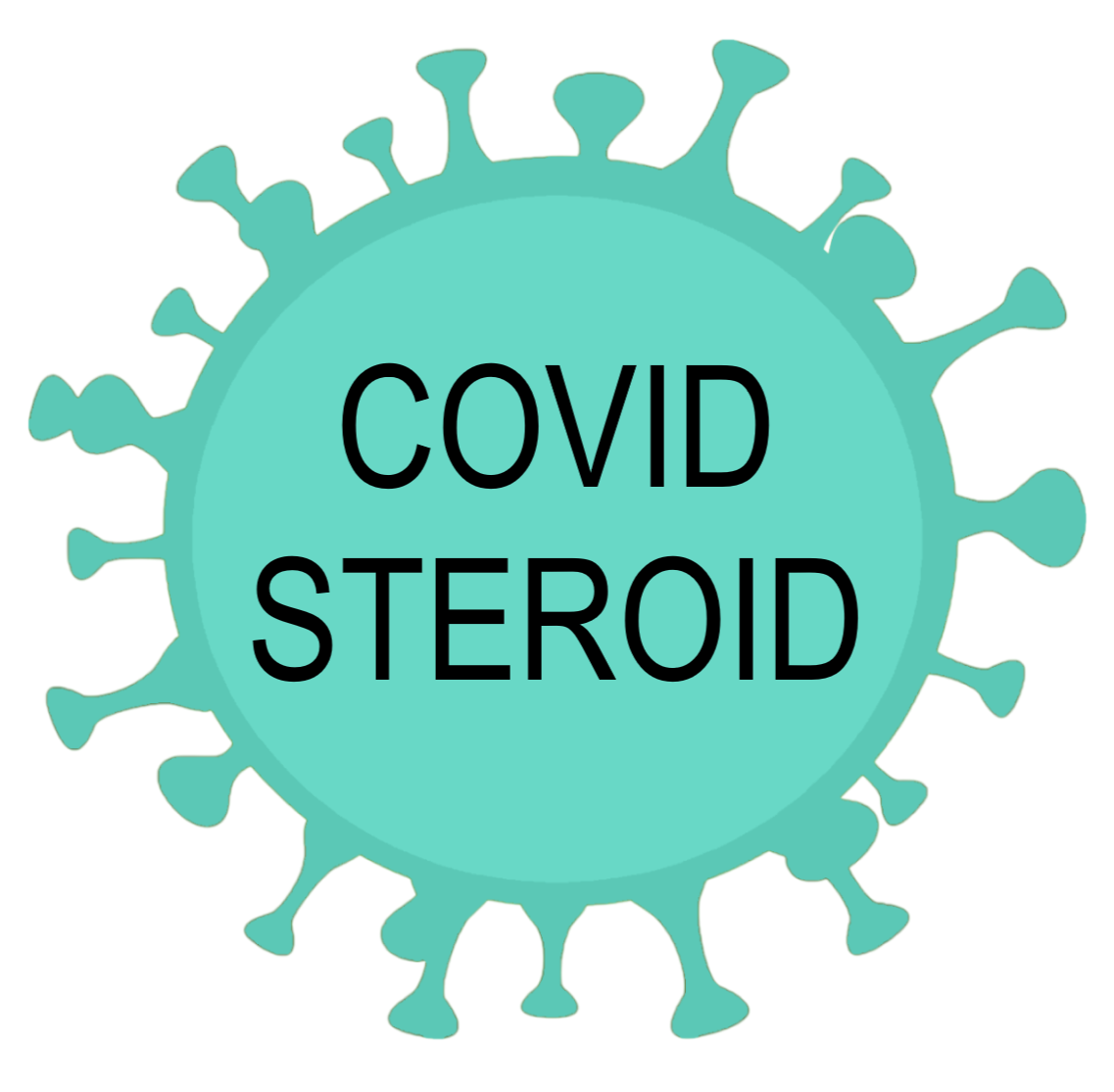 Current knowledge
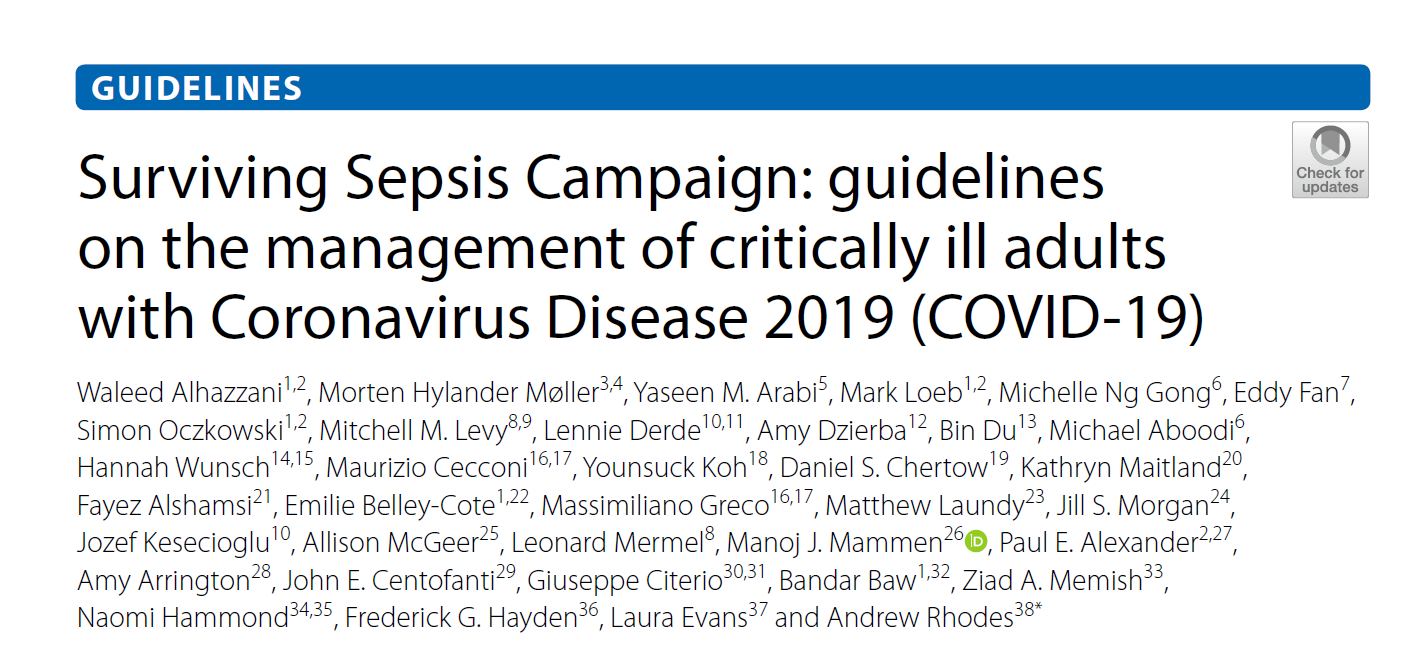 SR of 22 RCTs (n = 7297)
Hydrocortisone or methylprednisolone
200-300 mg/day
Reduction in days ventilated / in shock / in ICU
No difference in mortality
SR of 7 RCTs (n = 851)
Both viral and other forms of ARDS
Reduction in days ventilated and mortality (RR 0.75, 95% CI 0.59 - 0.95)
Rygård Intensive Care Med 2018; Alhazzani Intensive Care Med 2020
[Speaker Notes: Effekten af lav-dosis corticosteroider til patienter med septisk shock er undersøgt i et SR med MA af 22 RCT’er på 7297 patienter. SR viste ingen forskel i kort- og langtidsoverlevelse, men en reduktion i varigheden af respiratorbehandling, shock og indlæggelse på ITA. 
I SSC COVID-19 guidelines har de opdateret et tidligere SR af corticosteroider til patienter med virale og andre former for ARDS. 851 patienter er inkluderet i dette review. De fandt en reduktion i varigheden af respiratorbehandling og mortalitet med corticosteroider.]
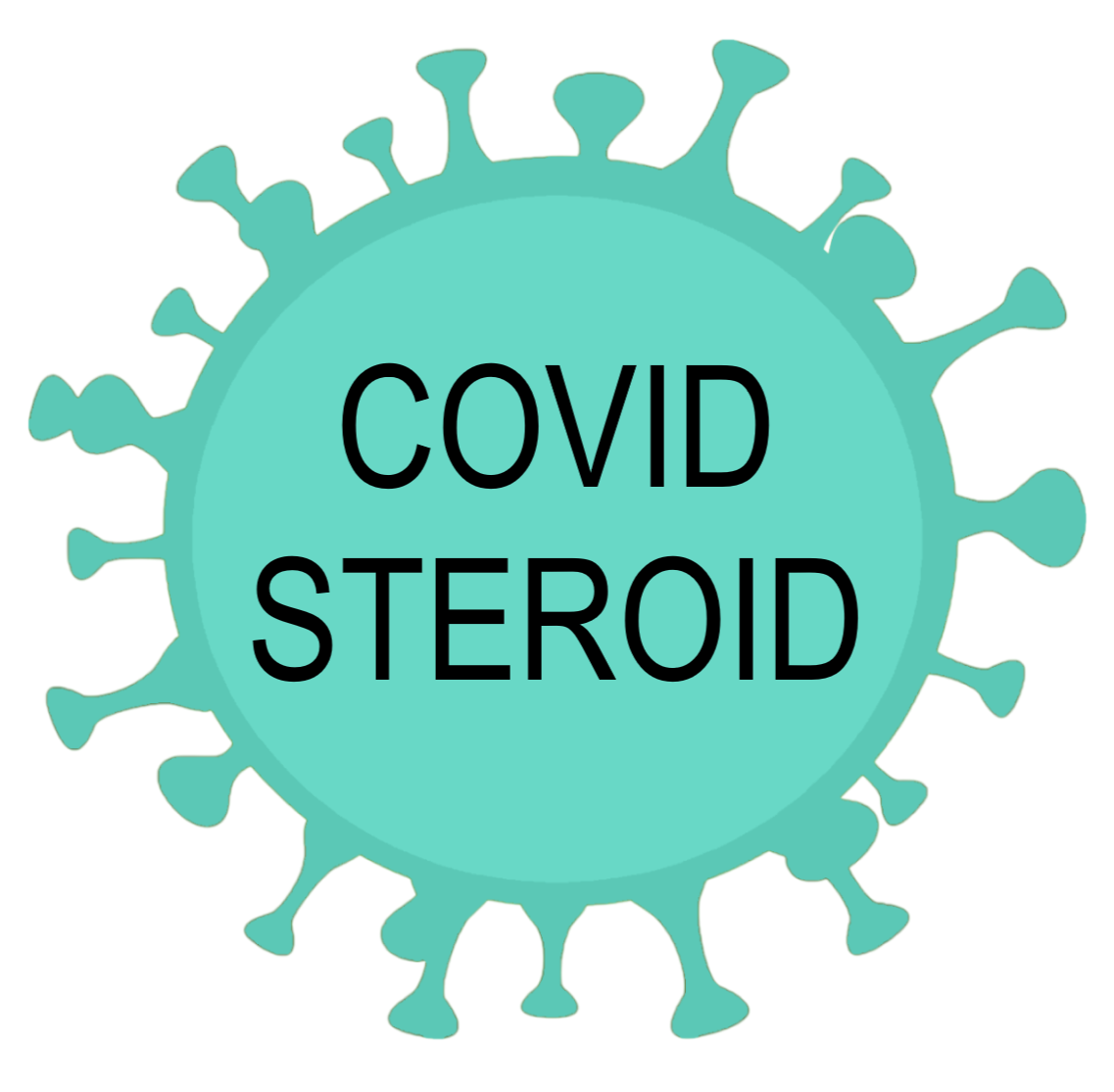 No RCTs of corticosteroids for COVID-19
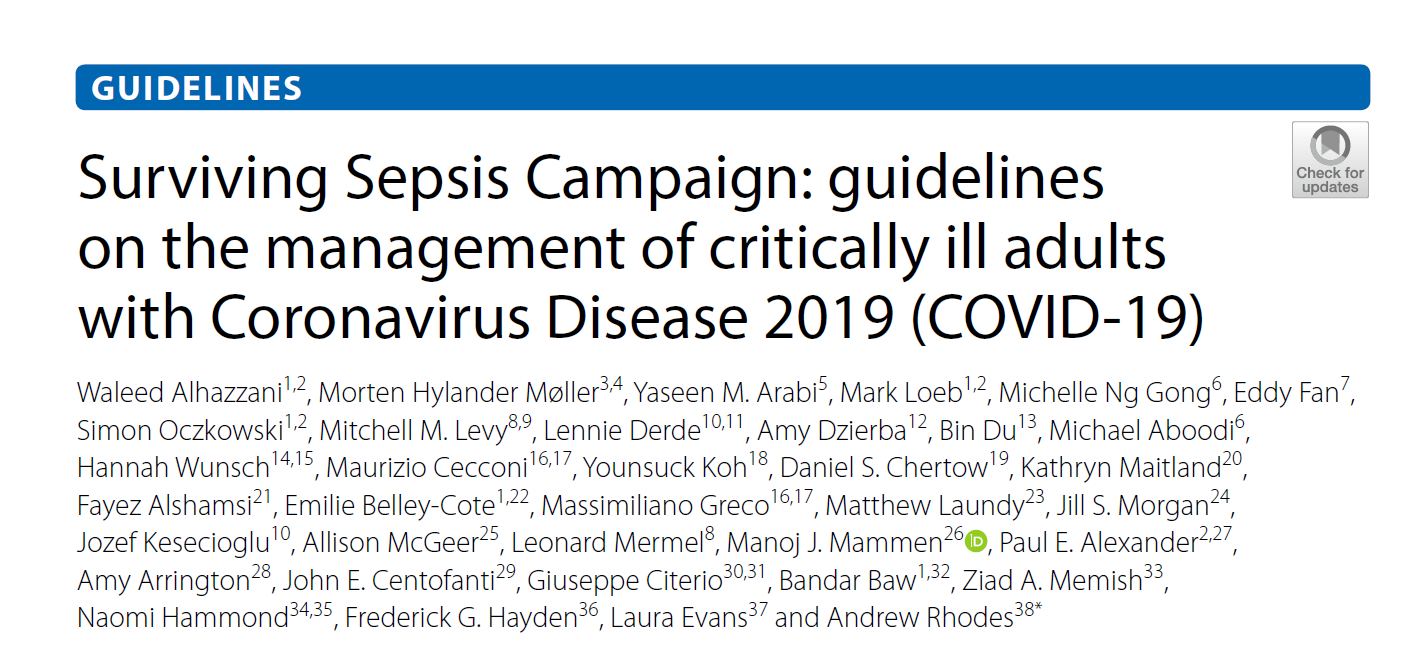 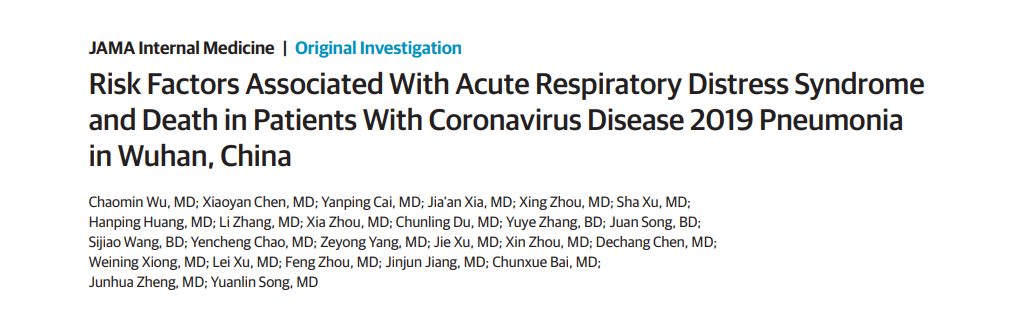 84 patients with COVID-19 pneumonia and ARDS
Methylprednisolone
Reduction in mortality (HR 0.38, 95% CI 0.20 - 0.72)
SR of 10 cohort studies on other coronaviruses
Unclear effect on mortality (OR 0.83, 95% CI 0.32 - 2.17)
Alhazzani Intensive Care Med 2020; Wu JAMA 2020
[Speaker Notes: Der findes endnu ingen RCT’er, som undersøger effekten af corticosteroider til patienter med COVID-19.
 
I SSC COVID-19 guidelines har de opdateret et SR af observationelle studier på patienter med andre typer af coronavira (SARS, MERS). Dette viser en uklar effekt af corticosteroider på mortalitet med et punktestimat, der indikerer gavn (0.83), men med et confidensinterval, der både kan indikere betydeligt gavn (0.32) og skade (2.17) af behandlingen. Resultatet skal fortolkes med forsigtighed, pga risikoen for confounding by indication (sygere patienter får oftere behandling). 

I et observationelt studie af 84 patienter med COVID-19 og ARDS har man sammenlignet dødeligheden hos patienter, der fik vs. ikke fik methylprednisolon. I studiet fandtes en væsentlig reduktion i mortalitet med corticosteroidbehandling. Resultatet skal fortolkes med forsigtighed, da resultatet ikke er justeret for potentielle confoundere.]
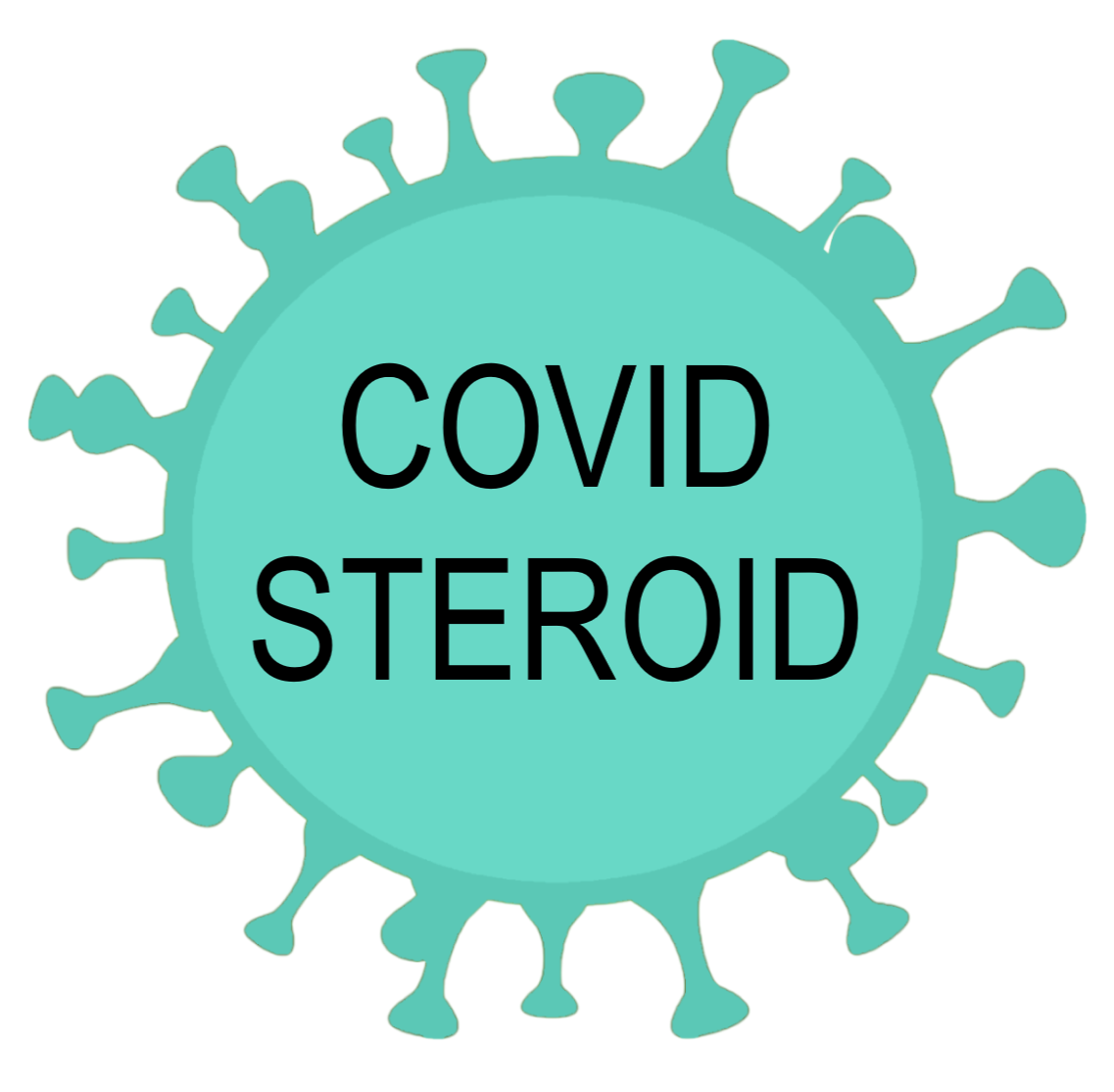 Low-dose corticosteroids for COVID-19
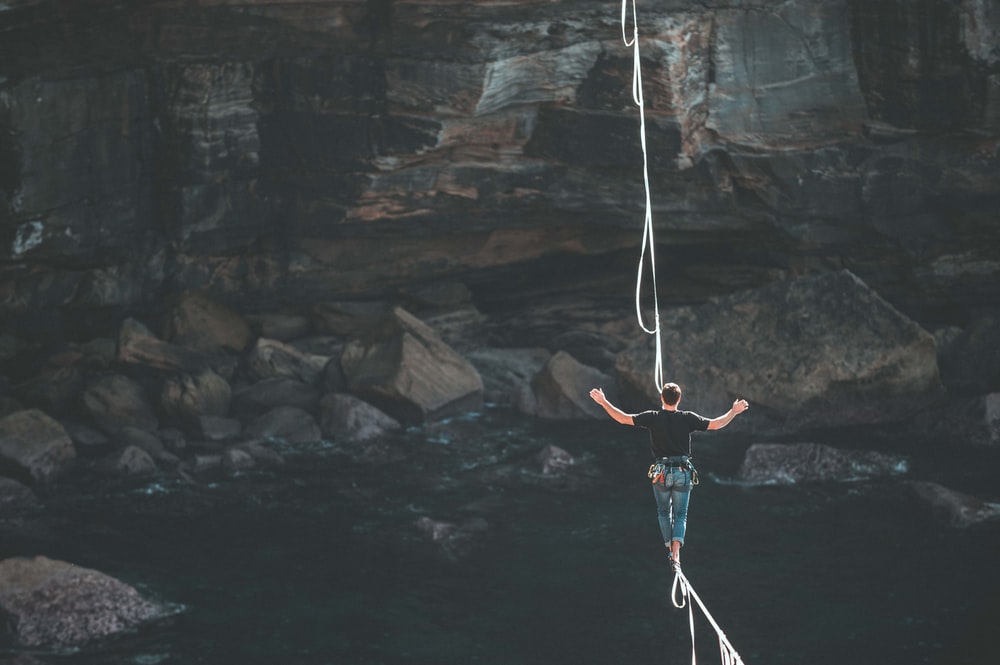 [Speaker Notes: Balance mellem skadelige og gavnlige virkninger af corticosteroider til patienter med COVID-19 er ukendt. De nuværende anbefalinger er primært baseret på evidens af lav-kvalitet og indirekte evidens fra andre patientpopulationer.]
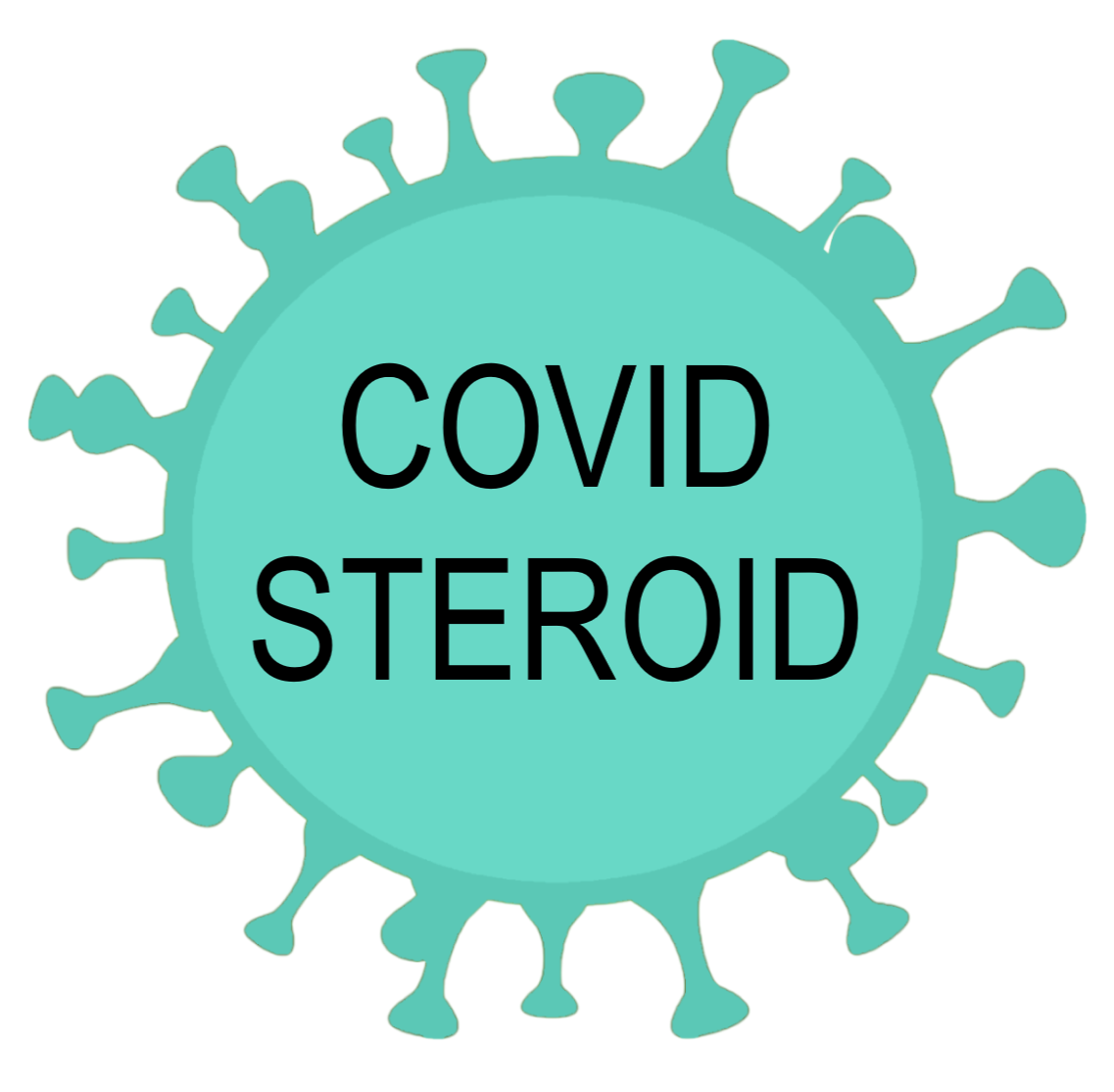 [Speaker Notes: Derfor er der behov for COVID STEROID forsøget]
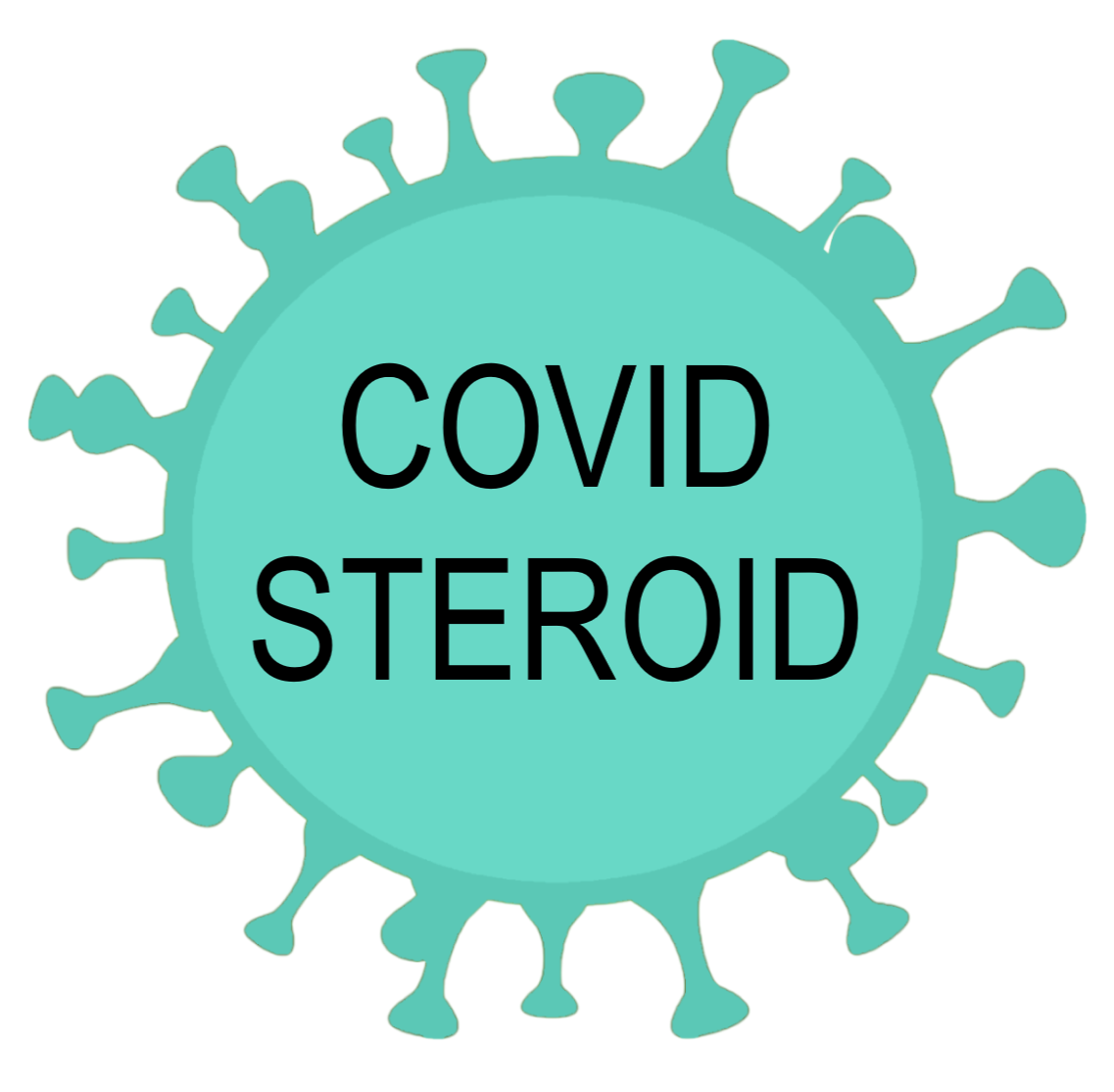 Objective
Hydrocortisone
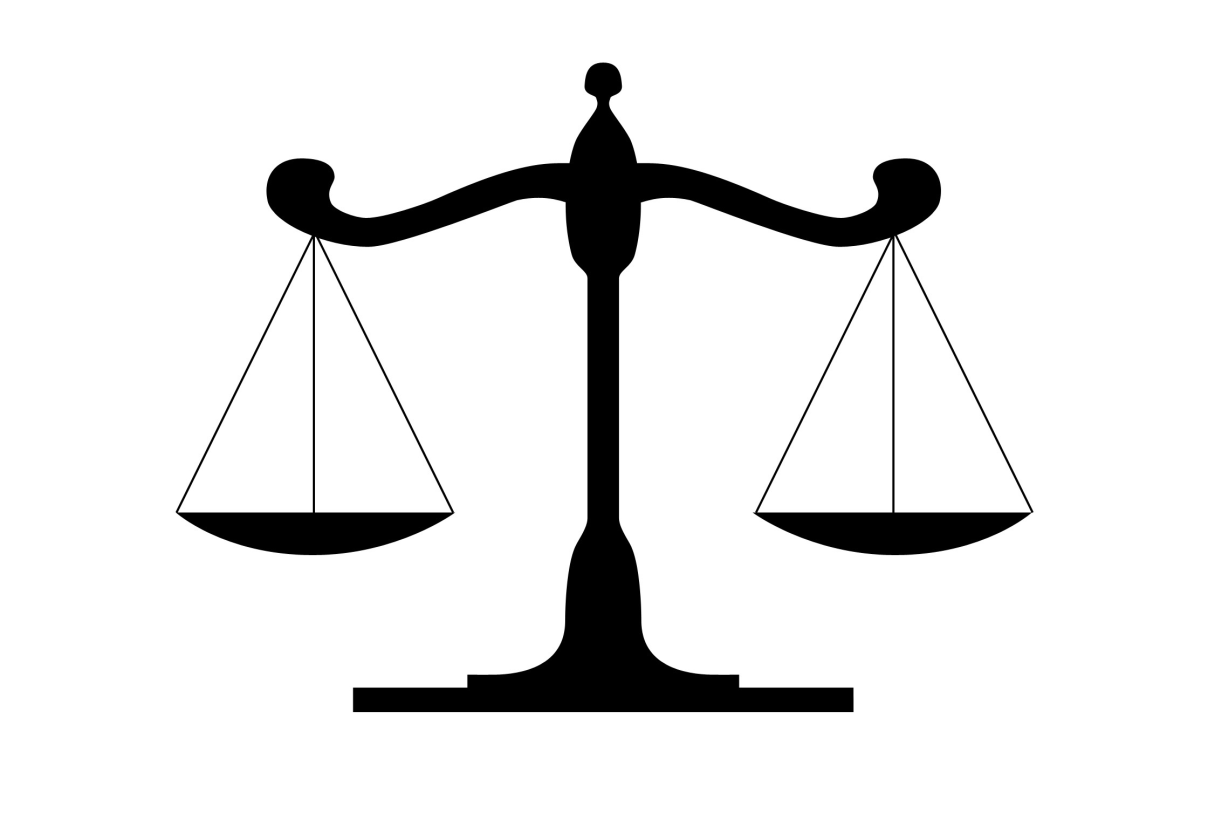 Benefit?
Increase in days alive without life support
Incease in days alive and out of hospital
Mortality?
Harm?
Adverse reactions
Mortality?
[Speaker Notes: Formålet med COVID STEROID forsøget er at belyse balancen mellem gavnlige og skadelige virkninger af hydrocortison til patienter med COVID-19.
Potentiel gavn som følge af anti-infl; måske i form af flere dage i live uden organunderstøttende behandling og lavere mortalitet.
Potentiel skade som følge af hæmmet immunrespons; måske i form af alvorlige bivirkninger og øget mortalitet.]
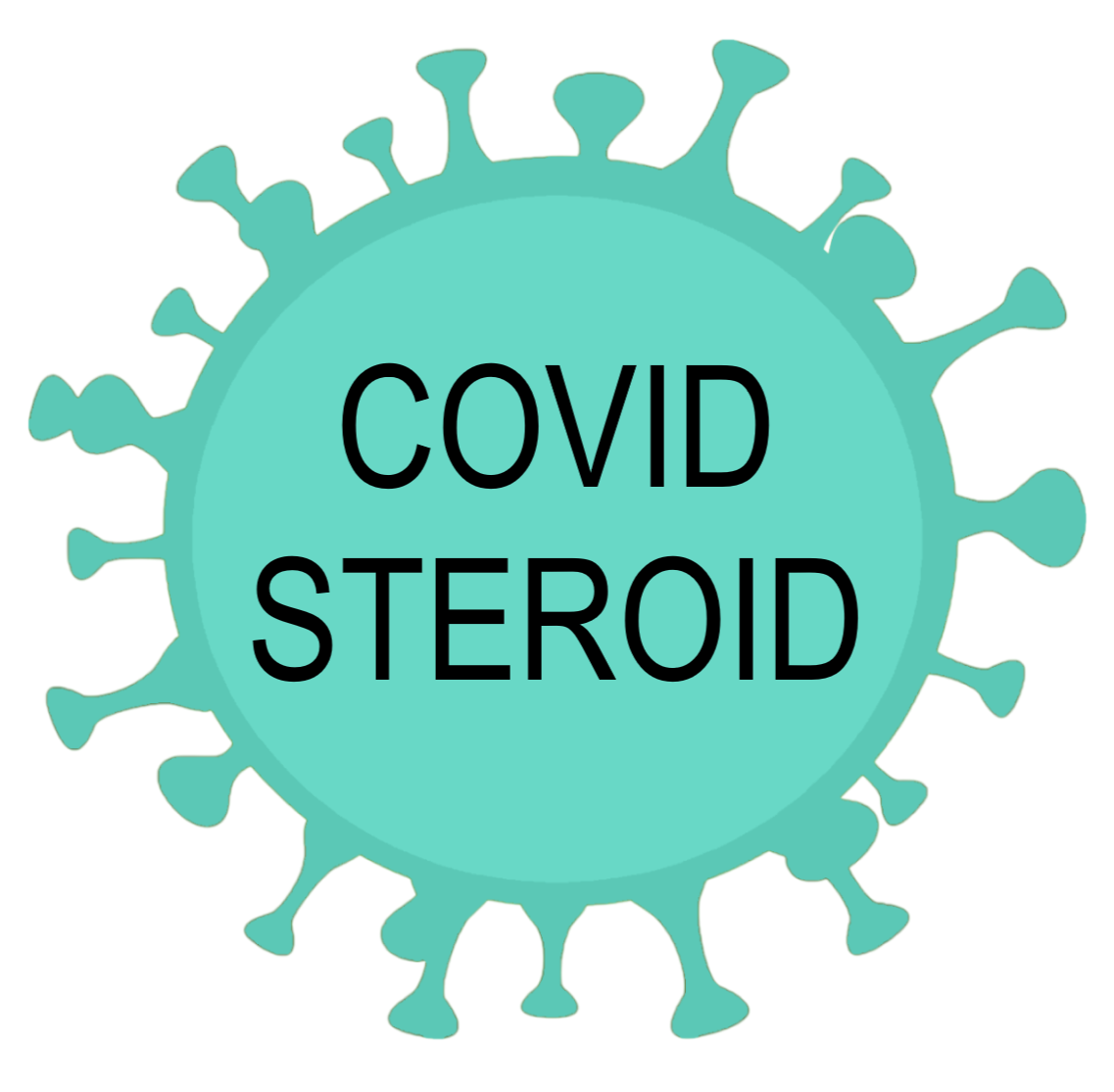 Design
Multicenter, parallel-group, blinded RCT
1000 adult patients with COVID-19
Severe hypoxia
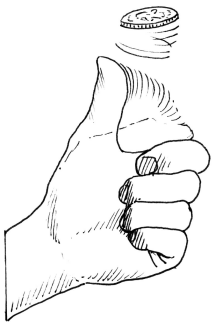 Hydrocortisone 200 mg/day
7 days
Placebo (saline)
7 days
[Speaker Notes: COVID STEROID forsøget er et dansk, multicenter, parallelgruppe, blindet RCT. 
1000 voksne patienter med COVID-19 og svær hypoxi randomiseres til 7 dages behandling med hydrocortison 200 mg dagligt vs. Placebo]
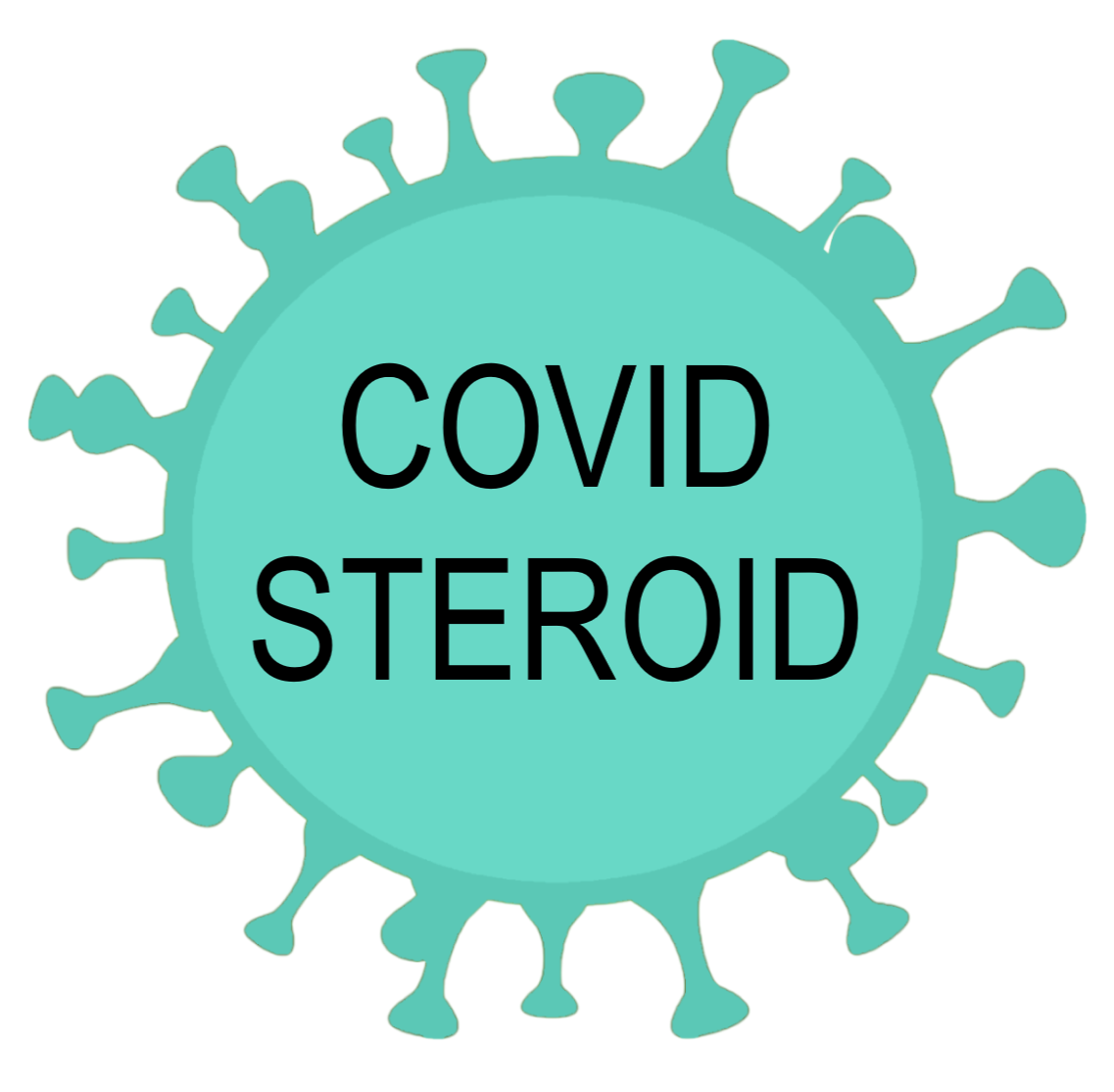 Organisation
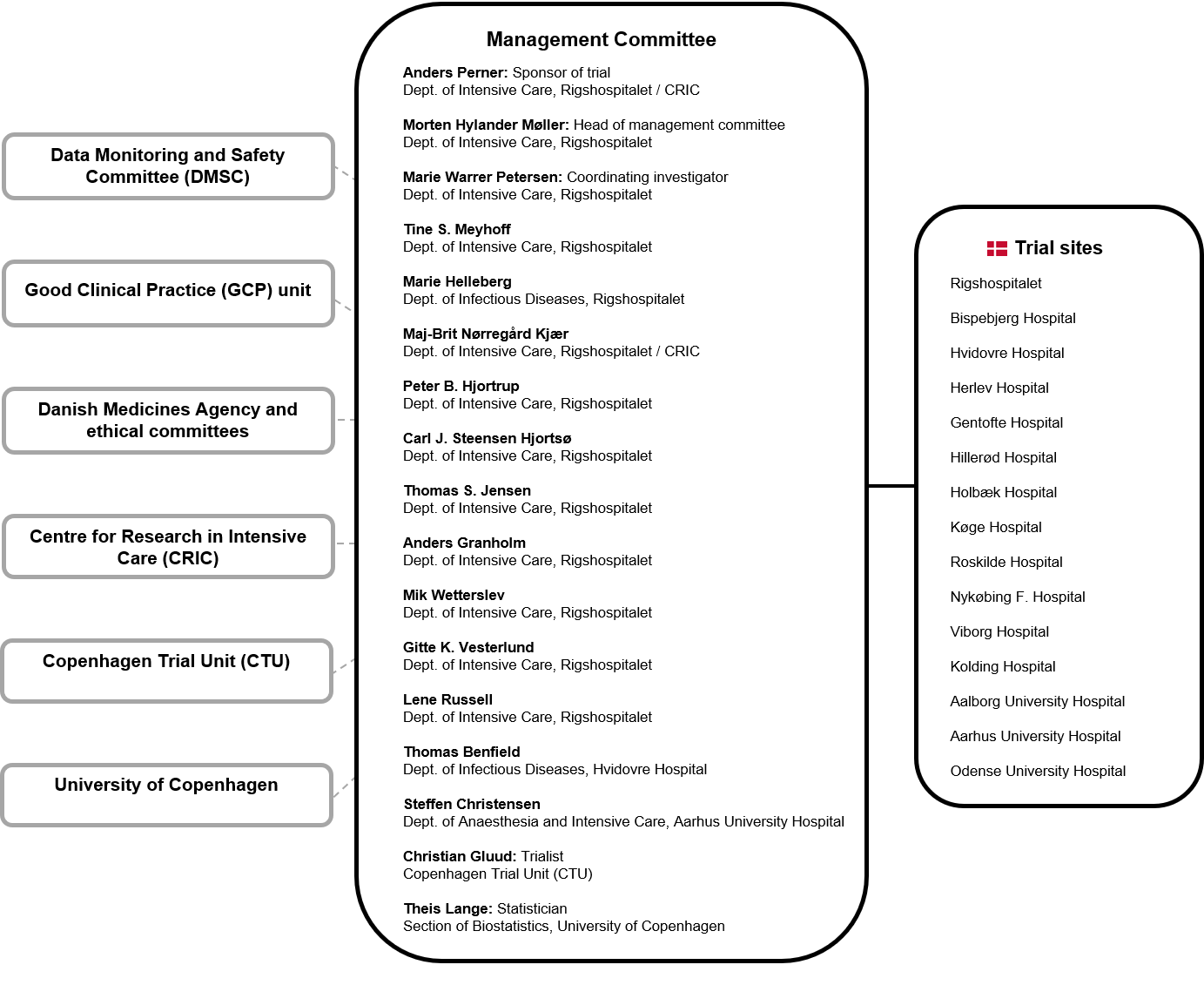 [Speaker Notes: Forsøget udgår fra ITA 4131 RH. AP er sponsor og MWP er koordinerende investigator. 
Forsøget udføres på 16 hospitaler i DK, overvejende på ITA, men også på infektionsmedicinske og lungemedicinske afdelinger.]
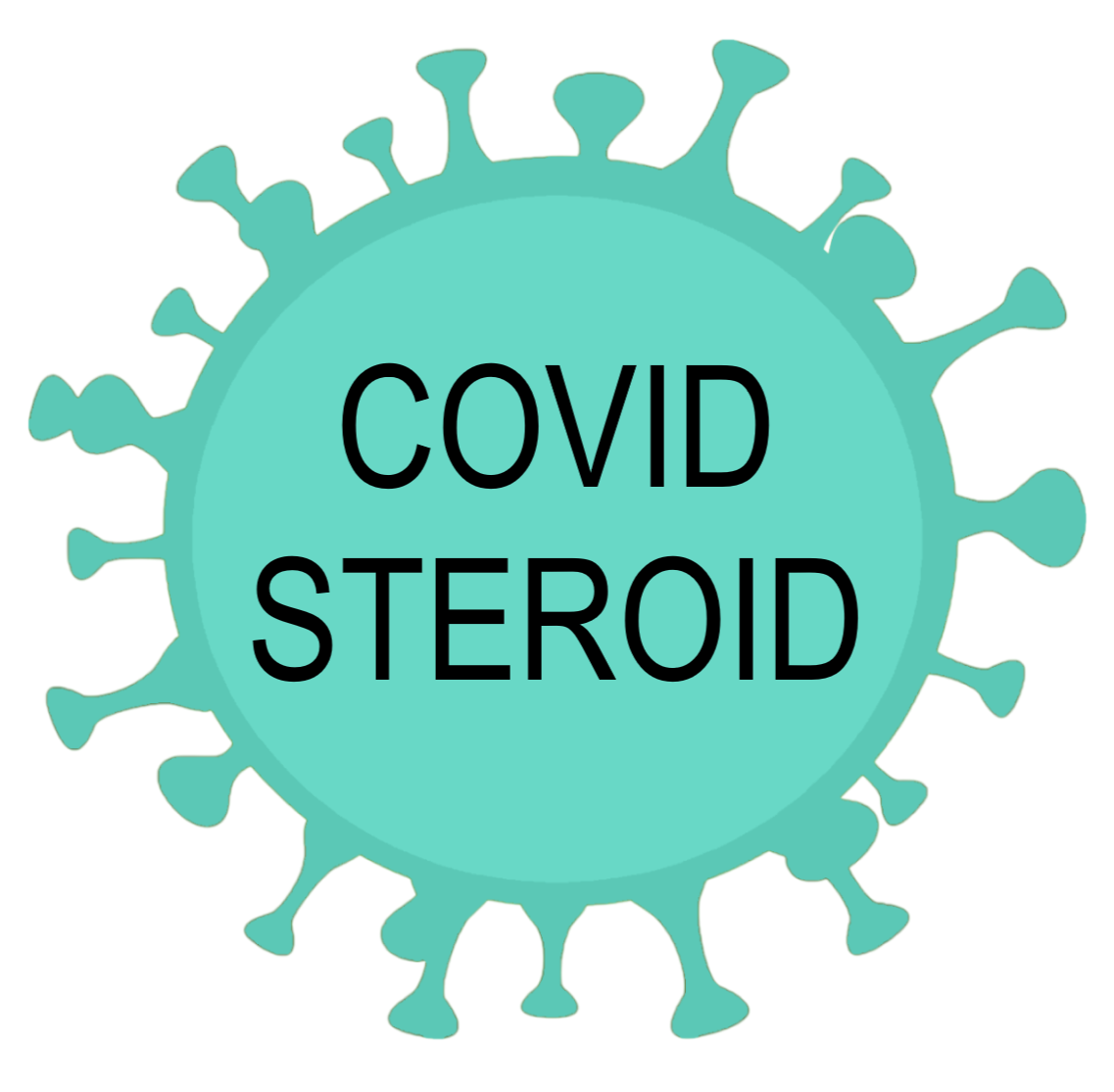 Inclusion criteria
 Aged 18 years or above AND 

 Confirmed SARS-CoV-2 (COVID-19) requiring hospitalisation AND 

 Use of one of the following:
Invasive mechanical ventilation OR 
NIV or continuous use of CPAP for hypoxia OR 
Oxygen supplementation with flow ≥10 L/min independent of delivery system
[Speaker Notes: For at indgå i COVID STEROID skal alle 3 inklusionskriterier opfyldes:
≥ 18 år OG bekræftet COVID-19 med behov for hospitalindlæggelse OG højt iltkrav enten som 1) MV, 2) NIV eller kontinuerligt CPAP for hypoxi, ELLER 3) andre former for iltbehandling med flow ≥10 L/min]
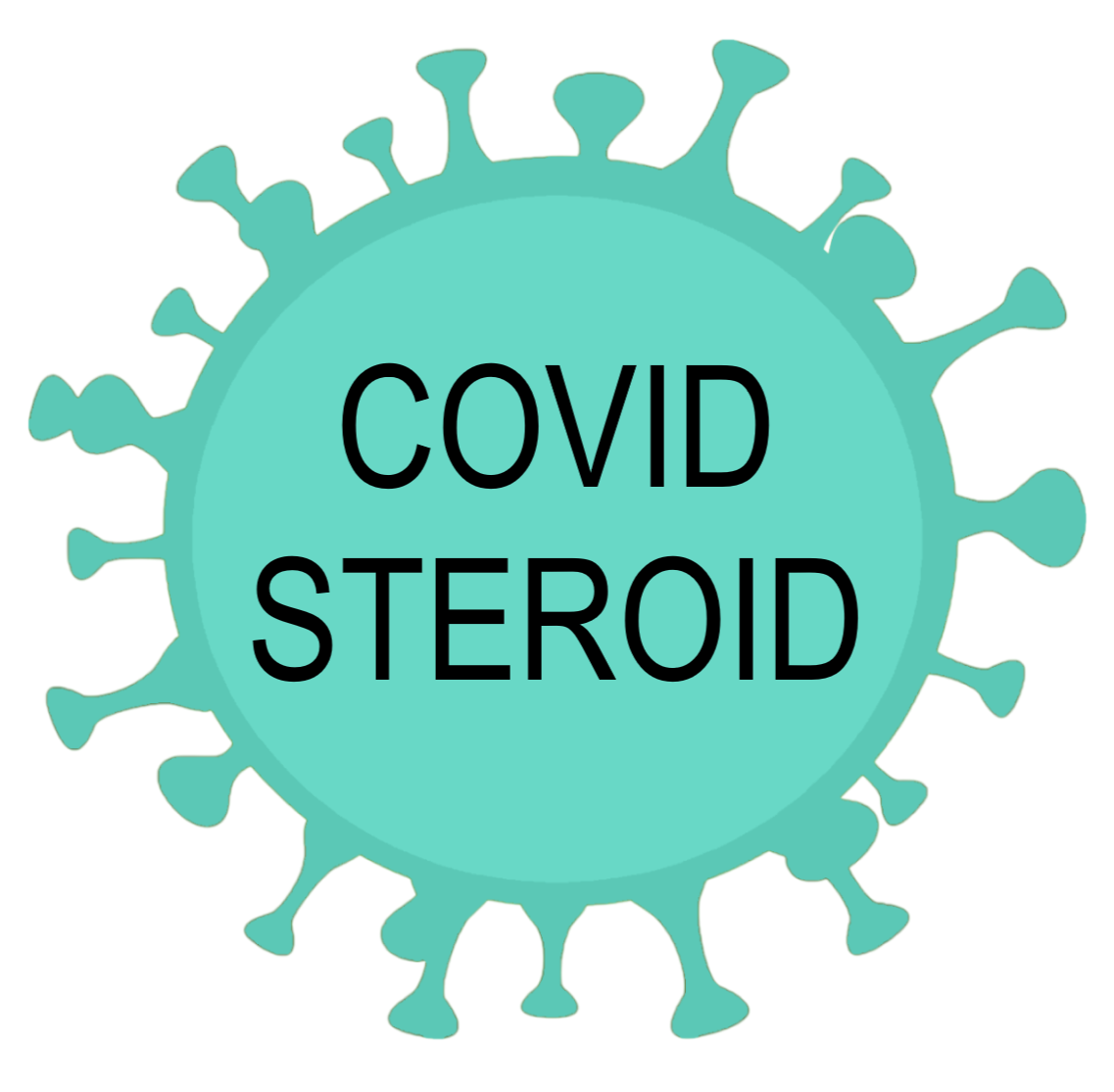 Exclusion criteria
  Use of systemic corticosteroids for any other indication than COVID-19 
 
  Invasive mechanical ventilation for more than 48 hours 

  Documented invasive fungal infection 

  Fertile woman (< 50 years of age) with positive urine human gonadotropin (hCG) or plasma-hCG

  Known hypersensitivity to hydrocortisone 

  A patient for whom the clinical team has decided not to use mechanical ventilation 

  Previously randomised into the COVID STEROID trial 

  Informed consent not obtainable
[Speaker Notes: Patienten kan ikke indgå, hvis 1 eller flere af eksklusionskriterier er opfyldt. Uddybelser findes nedenfor: 
Systemtisk behandling = IV, IM, oral, per GI tube. Inkluderer ikke nebuliseret, inhalation eller transdermal corticosteroider. Hvis patienten får corticosteroid mod COVID-19, kan klinikeren vælge at seponere dette, hvorefter patienten kan indgå. Hvis klinikeren vælger ikke at fortsætte fast corticosteroidbehandling under aktuelle indlæggelse, kan patienten også indgå. 
3) Invasiv svampeinfektion: positive plasmamarkører i blod (candida mannan antigen, galactomannan antigen) eller positiv dyrkning fra blod, peritonealvæske eller væv
4) Rutinemæssig hcg-test fra urin eller plasma er påkrævet for alle fertile kvinder < 50 år. 
6) Behandlingsloft?]
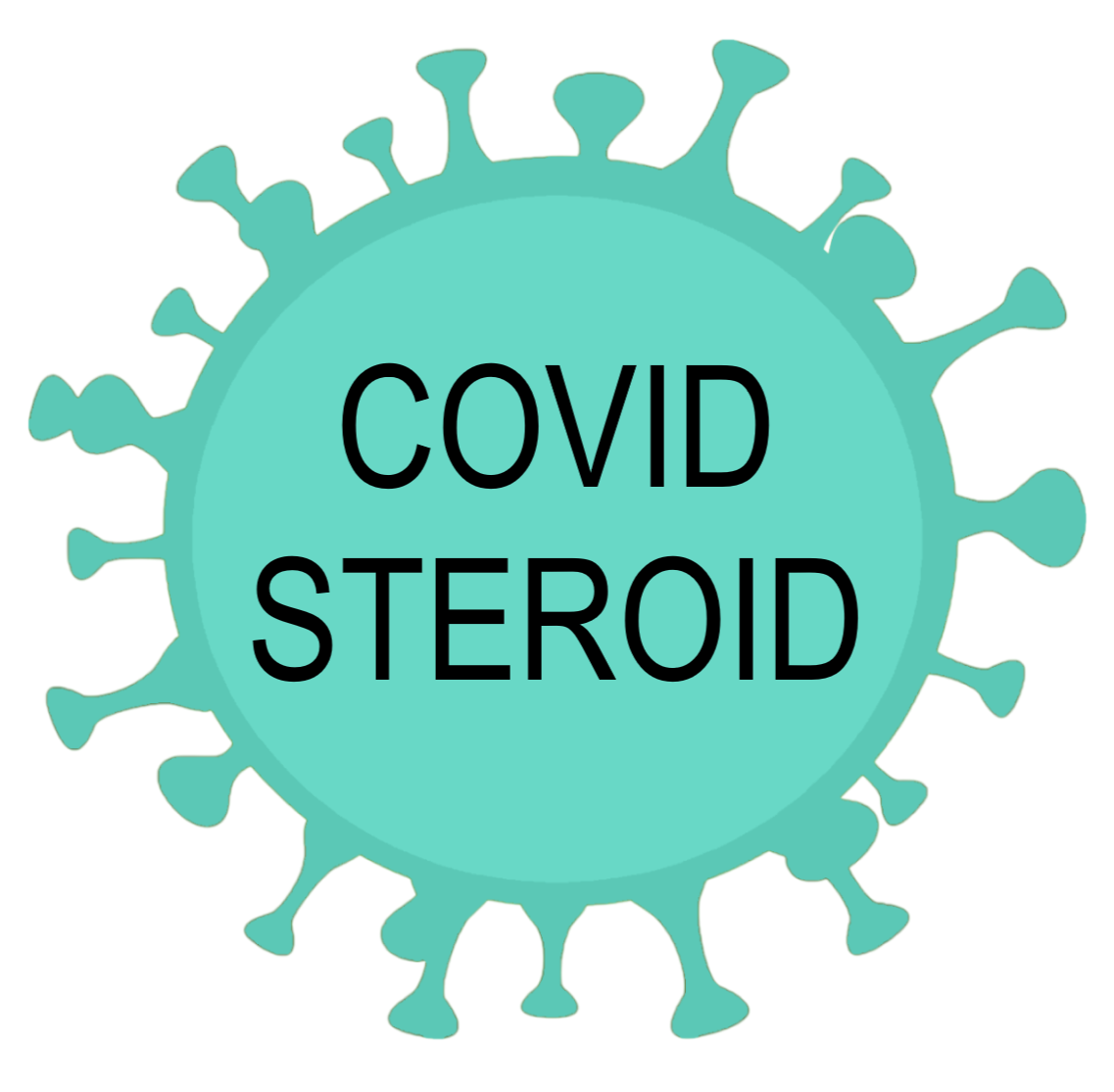 Experimental intervention: Hydrocortisone
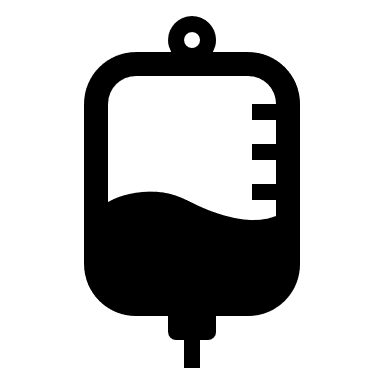 200 mg (4 ml) hydrocortisone in 100 ml NaCl (0.9%)
Continuous infusion over 24 hours (rate 4.3 ml/hr)


OR


50 mg (1 ml) hydrocortisone in 9 ml NaCl (0.9%)
Boli every 6 hours, total daily dose 200 mg (40 ml)


CONTINUOUS INFUSION IS PREFERRED!
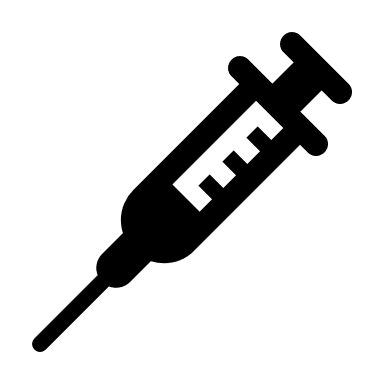 [Speaker Notes: Hydrocortison gives i tillæg til standard care. 
Note til kontinuerlig infusion: Gives over 24 timer svt 4.3 ml/time i 7 dage. Der vil være et mindre spild i infusionsslange (20 ml) på dag 1 og herefter hver 3. dag, når der skiftes infusionssæt.  Forsøgsmedicinen pauseres, hvis den løber tør, før ny forsøgsmedicin er leveret. Forsøgsmedicin genoptages så snart nyt medicin er blandet og leveret til patient.]
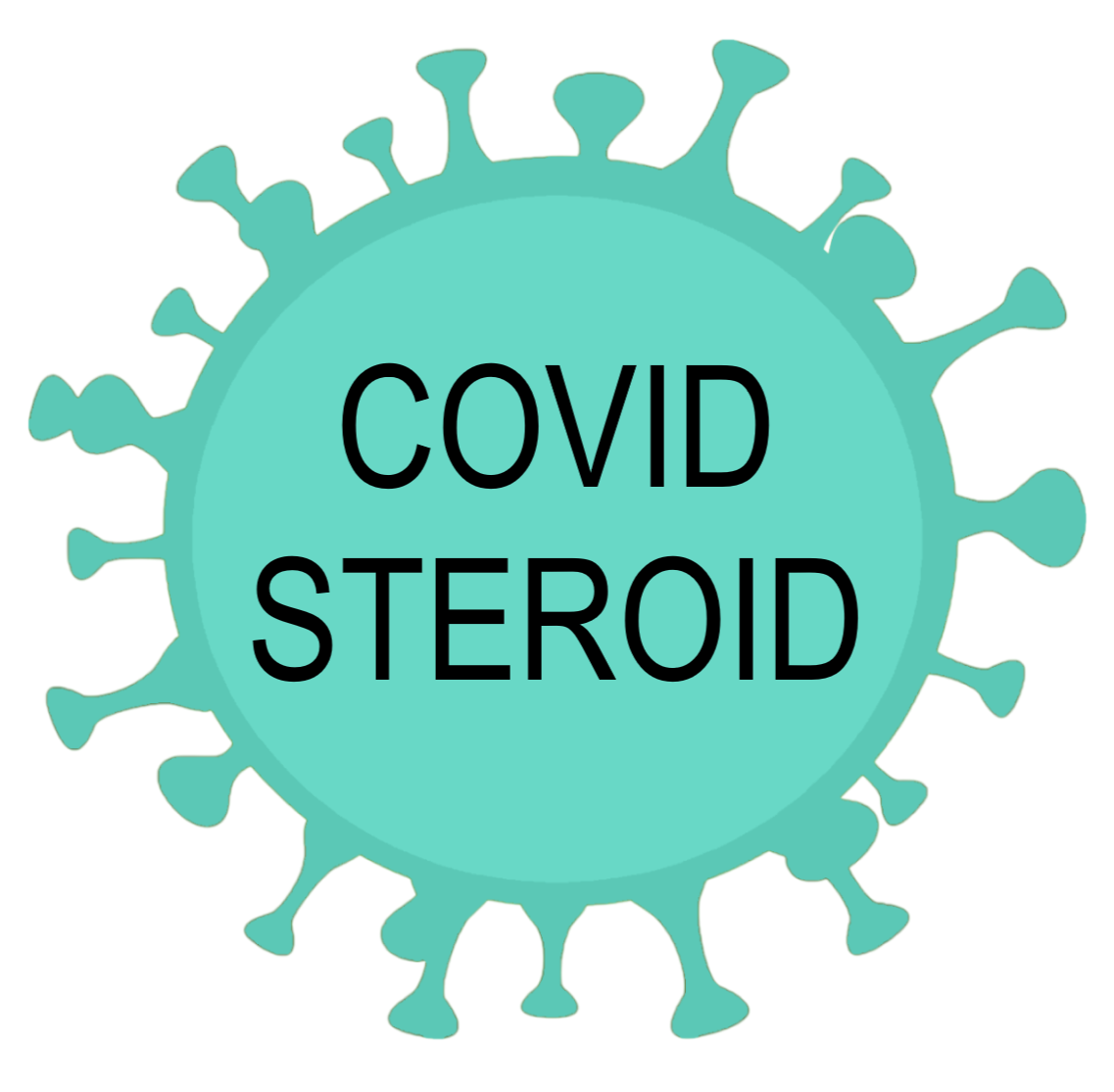 Control intervention: Saline (0.9%)
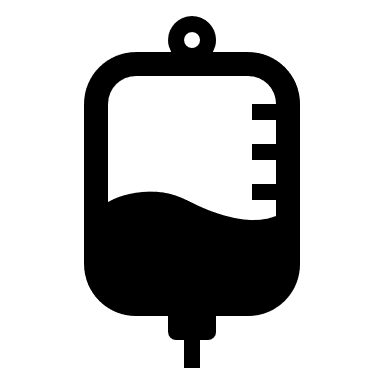 104 ml NaCl (0.9%)
Continuous infusion over 24 hours (rate 4.3 ml/hr)


OR


10 ml NaCl (0.9%)
Boli every 6 hours, total daily dose 40 ml


CONTINUOUS INFUSION IS PREFERRED!
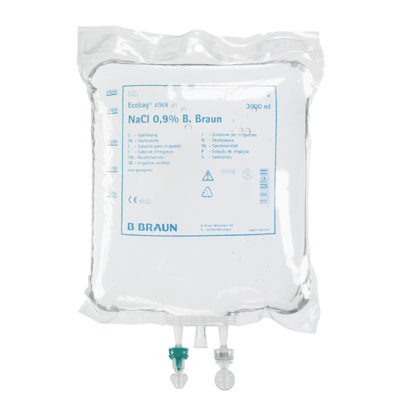 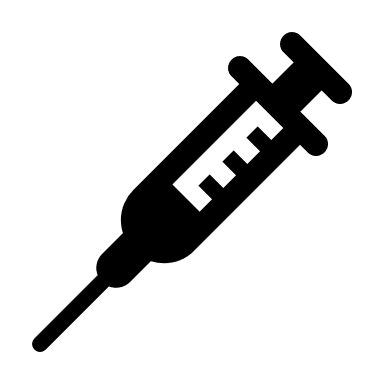 [Speaker Notes: Placebo gives i tillæg til standard care. 
Note til kontinuerlig infusion: Gives over 24 timer svt 4.3 ml/time i 7 dage. Der vil være et mindre spild i infusionsslange (20 ml) på dag 1 og herefter hver 3. dag, når der skiftes infusionssæt.  Forsøgsmedicinen pauseres, hvis den løber tør, før ny forsøgsmedicin er leveret. Forsøgsmedicin genoptages så snart nyt medicin er blandet og leveret til patient.]
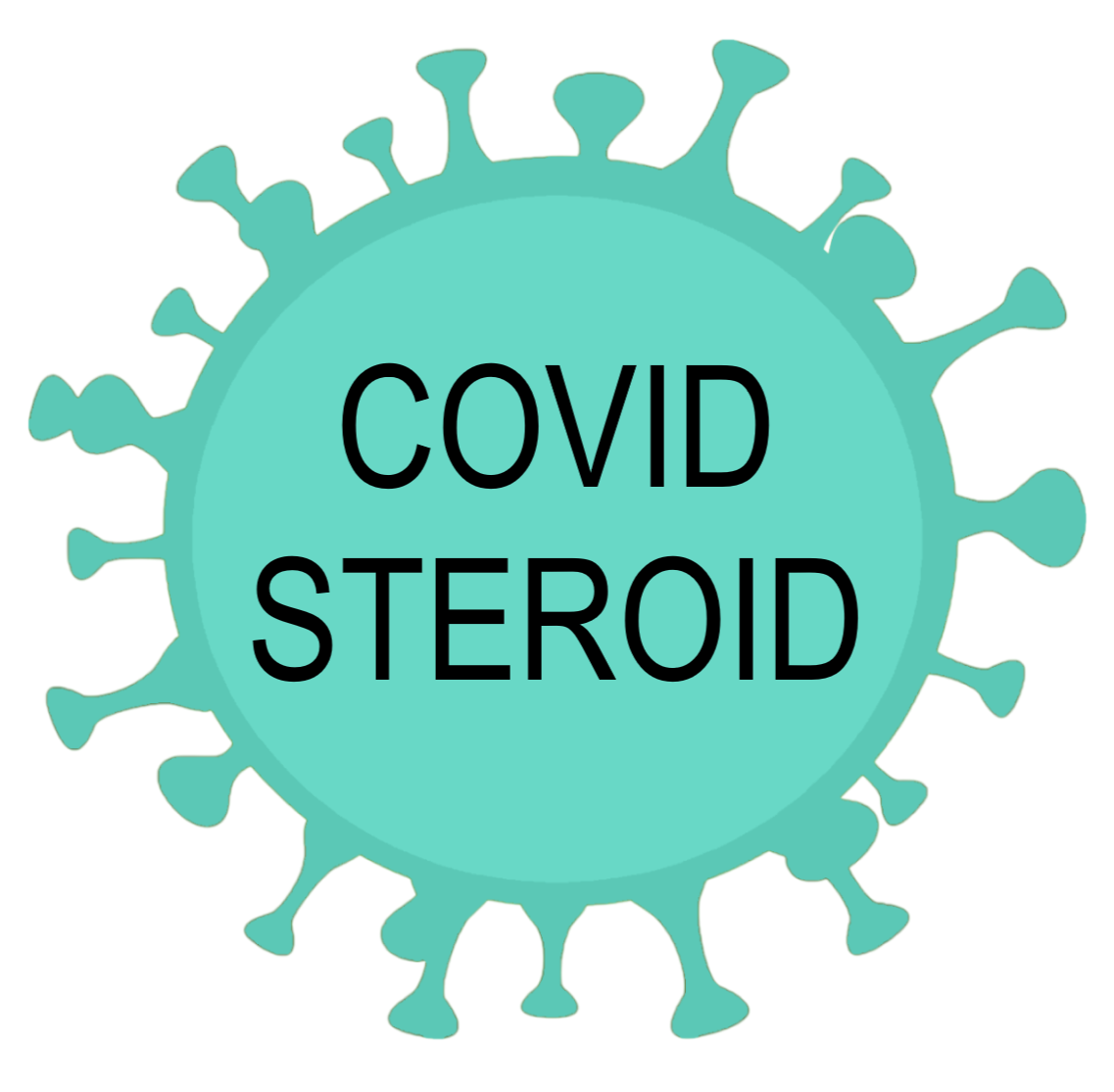 Protocol adherence
Daily registration at day 1-7

Protocol violations: 
	Continuous infusion
	Less than 75 ml on one day

	Bolus injections
	Less than 30 ml on one day
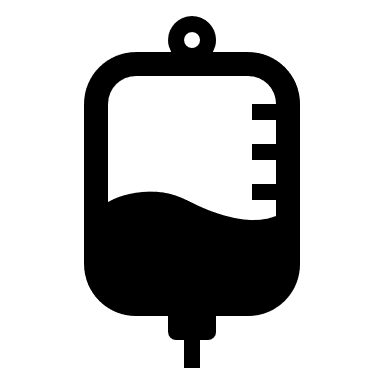 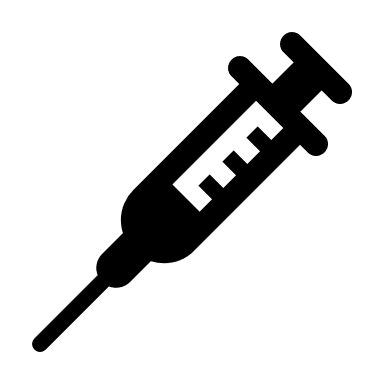 [Speaker Notes: Eneste day form, der uddybes]
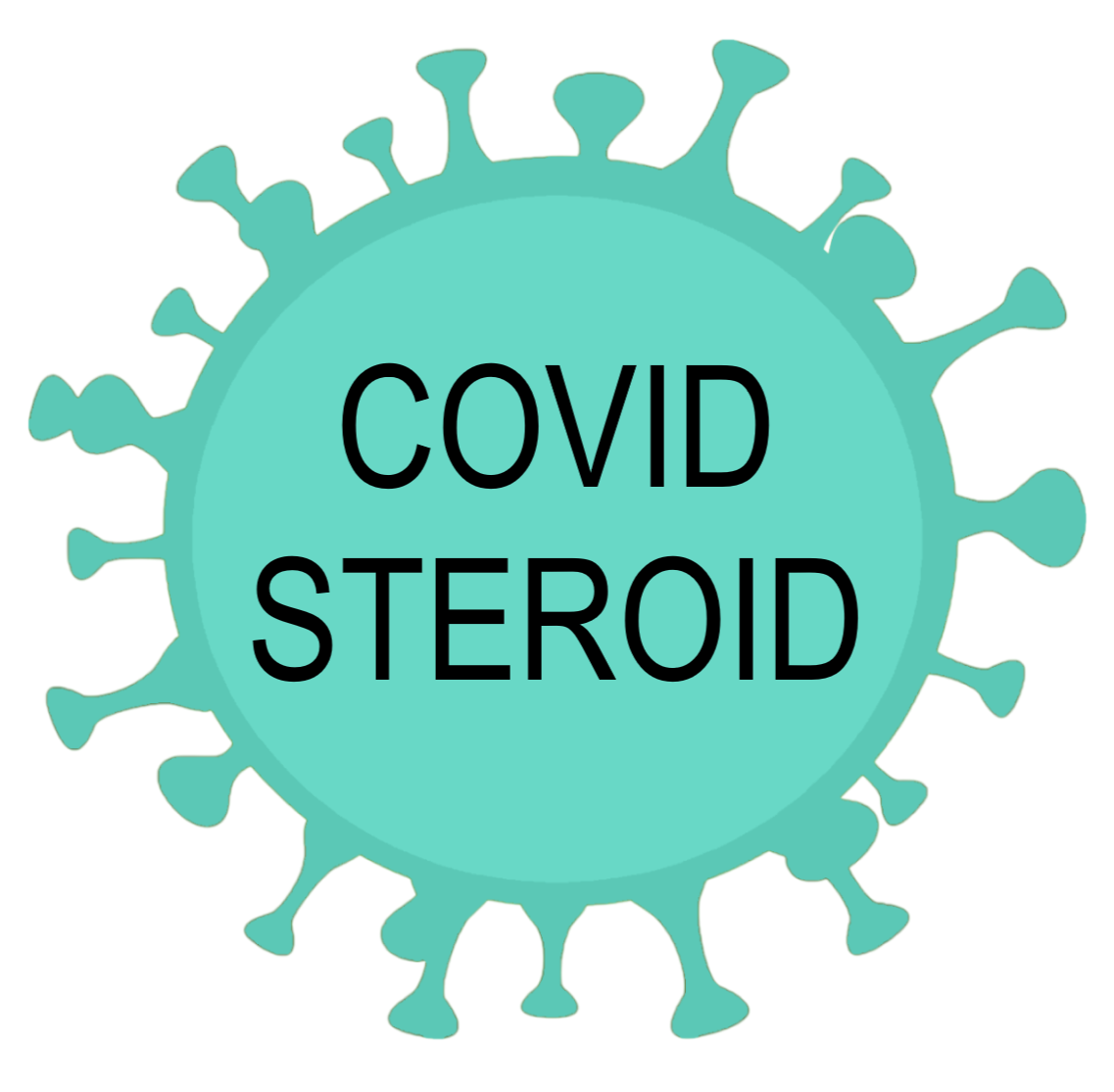 Co-interventions
At the discretion of the treating clinician

We will recommend against the use of open-label corticosteroids and other anti-inflammatory agents (e.g. IL-6 inhibitors)

We will encourage co-enrolment in other clinical trials
[Speaker Notes: Alle øvrige ordinationer bestemmes af patientens læge. Vi anbefaler imod brugen af open-label corticosteroider (inkl. som shock-reversal) og andre anti-inflammatoriske lægemidler. 
Vi opfordrer til at co-enrollere COVID-19 patienter i andre kliniske forsøg.]
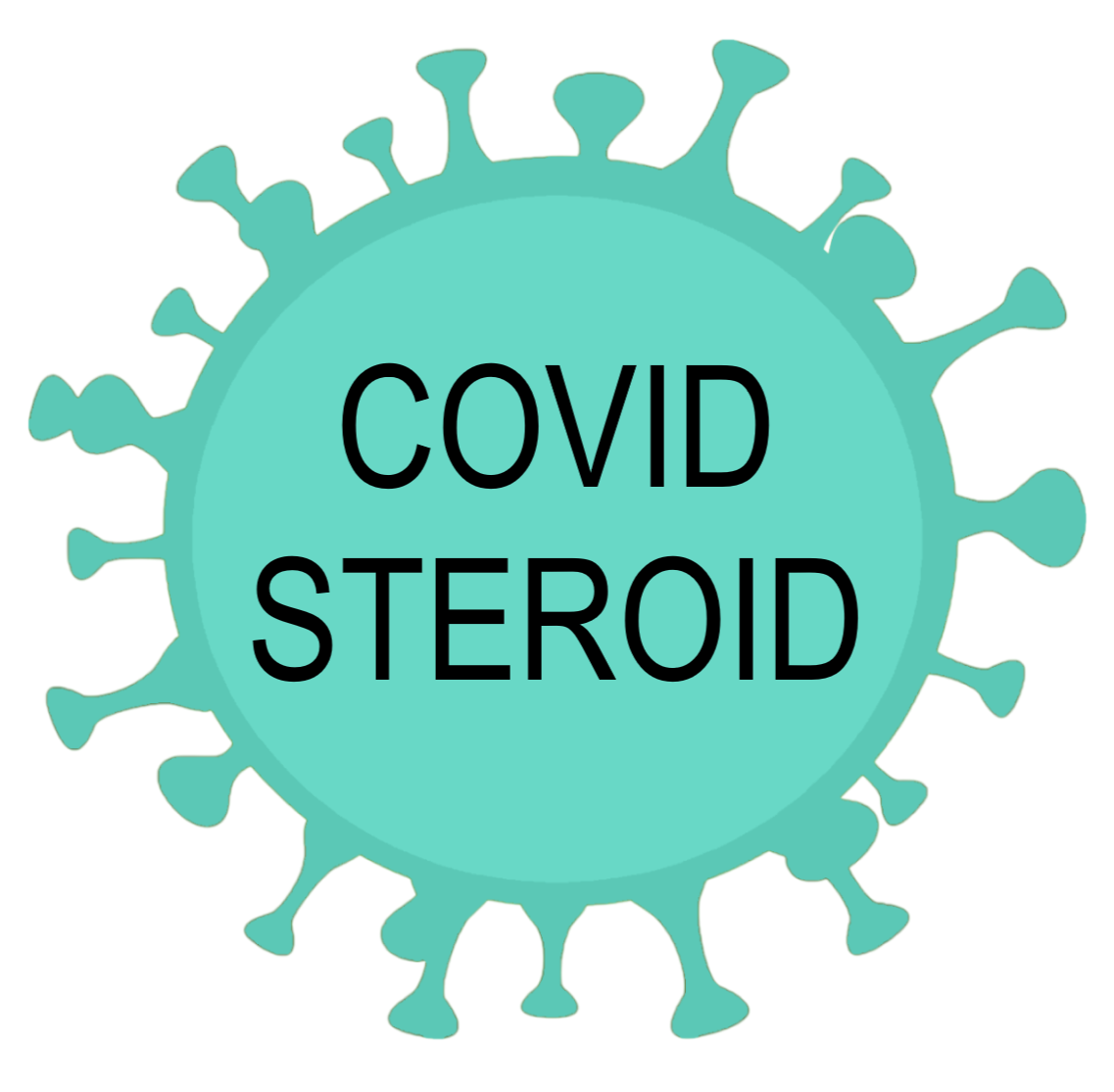 Outcomes
Secondary outcomesAll-cause mortality at day 28, 90 and 1 year

Days alive without life support at day 90 

Serious adverse reactions (SARs) at day 14
	New episodes of septic shock
	Invasive fungal infection
	Clinically important GI bleeding
	Anaphylactic reaction

Days alive and out of hospital at day 90 

HRQoL at 1 year
	EQ-5D-5L
	EQ-VAS
Primary outcomeDays alive without life support (mechanical ventilation, circulatory support, renal replacement therapy) at day 28
[Speaker Notes: De enkelte delelementer af SAR uddybes efterfølgende (SLIDE 39).]
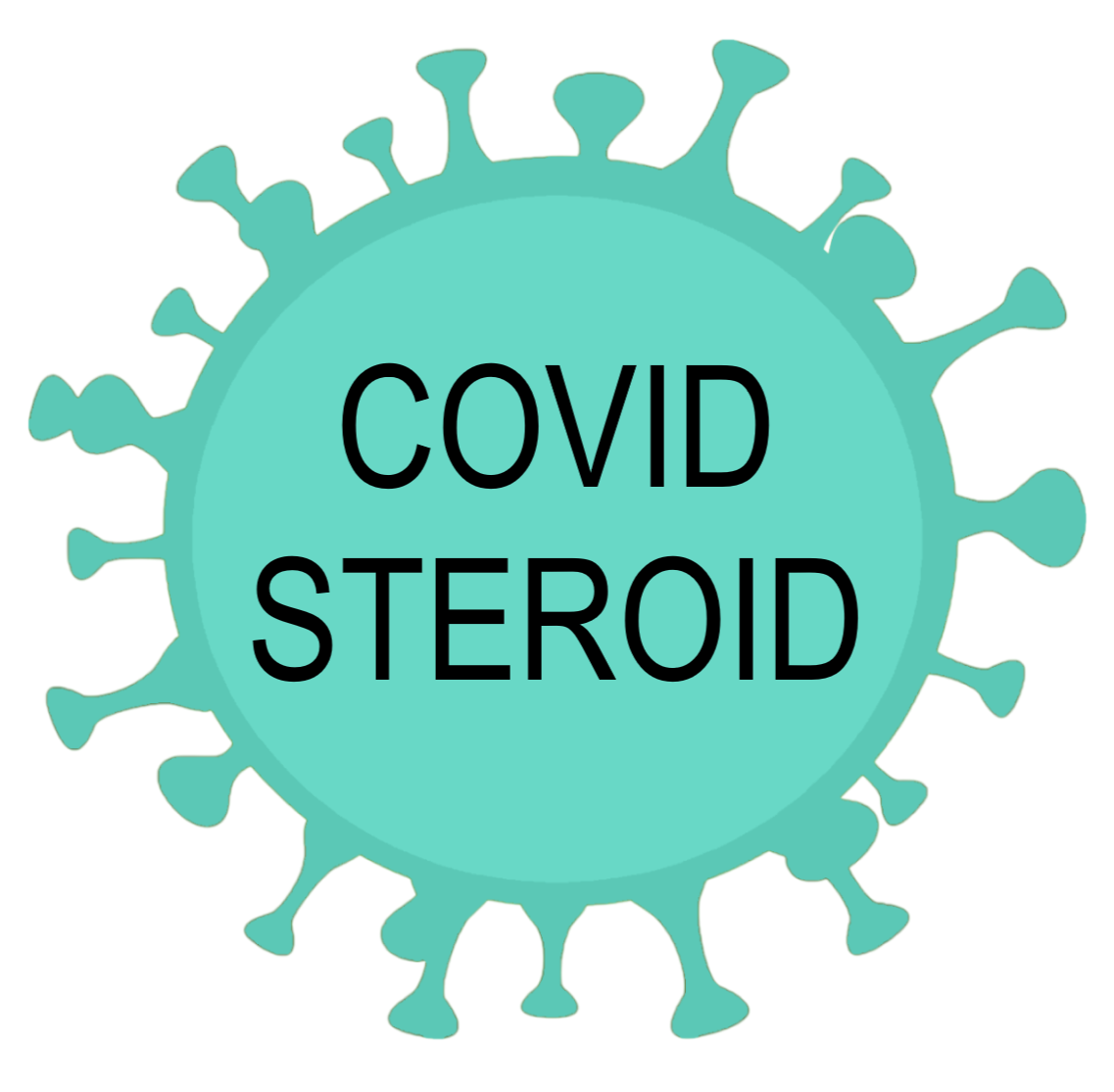 Trial personnel
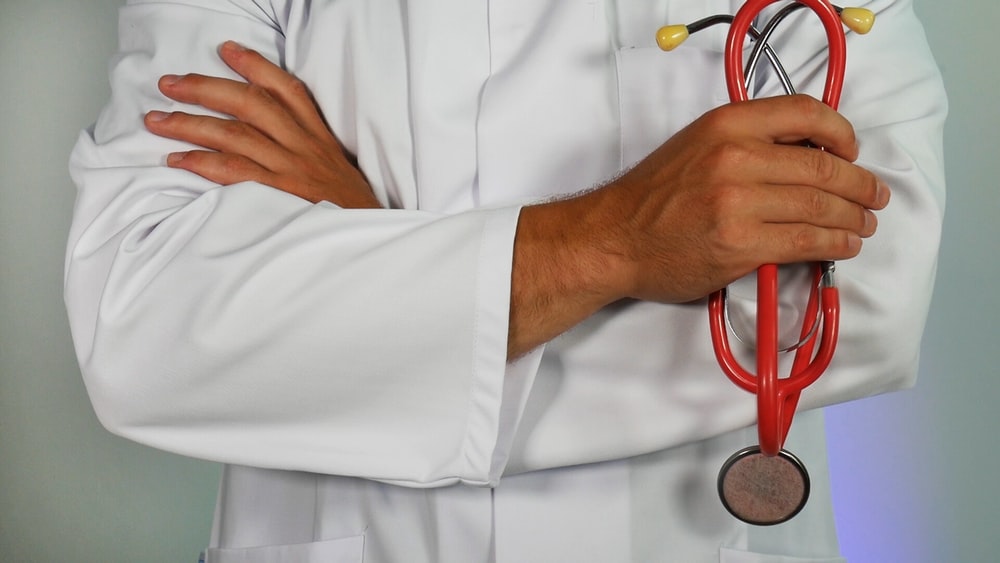 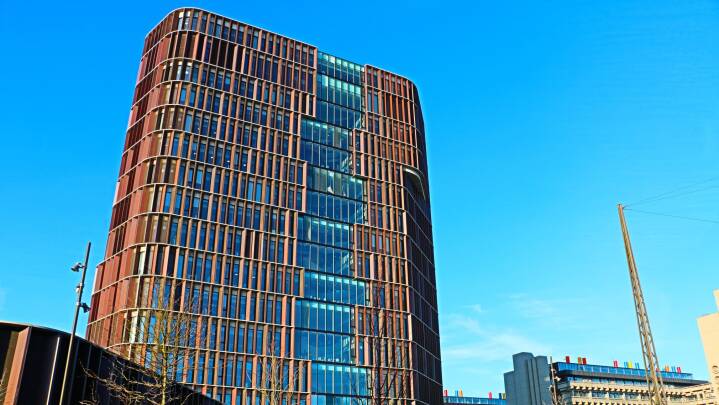 Clinicians (blinded)
Care for patients
Screening (inclusion and exclusion criteria) Give interventions
SAR/SUSAR
Primary trial personnel (unblinded)
Informed consent
Enrol (medical students only)
Trial medications

Primary trial personnel (blinded)
Outcome data entry
[Speaker Notes: Den daglige drift af COVID STEROID forsøget varetages af et fast hold af medicinstuderende i samspil med klinikerne. 2 studerende møder hver dag ind på afdelingen. 

De studerende tager sig af størstedelen af forsøgsopgaverne.  Klinikerne bedes om hjælp til enkelte opgaver i forsøget. 
Opgaverne for både studerende og klinikere uddybes i efterfølgende slides. 

Det kliniske personale, patienterne, investigatorer og statistikere er alle blindede. 
De studerende, der forbereder forsøgsmedicin er ublindede.
De studerende, der indtaster outcome data er blindede.]
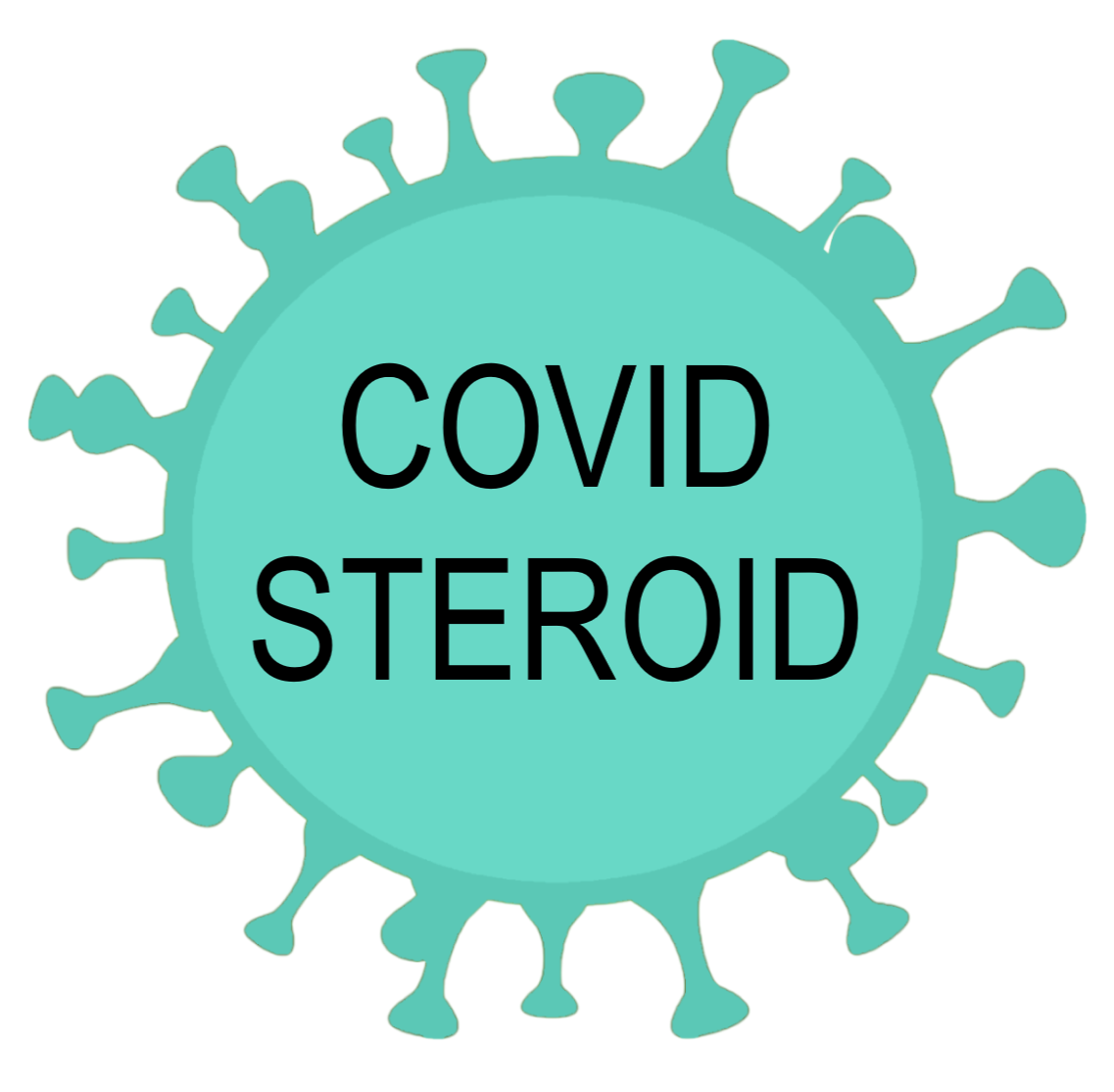 Participant timeline
Use of life support day 1-90
90-day mortality
Days alive outside of hospital at 90 days
1-year mortality
HRQoL at 1 year
Use of life support day 1-28
28-day mortality
Use of ECMO day 1-28
Inclusion and exclusion criteria
Informed consent
Screening in eCRF
Randomisation
Preparation of trial medications
Administration of trial medication
Daily registration of protocol violations, use of life support and SARs
Daily registration of use of life support and SARs
[Speaker Notes: Oversigt over patientens forløb i COVID STEROID forsøget. 
Screenes af læger
Studerende indhenter samtykke fra første forsøgsværge, hvorefter patienten screenes i eCRF. Hvis patient opfylder alle inklusionkriterier og ingen eksklusionskriterier, randomiseres patienten til enten hydrocortison eller placebo. 
Forsøgsmedicin forberedes dagligt og gives til patienter i 7 dage efter randomisering 
Daglig registrering af protokolbrud dag 1-7
Daglig registrering af brug af livsunderstøttende behandling og SAR dag 1-14
Outcome dataregistering dag 28: brug af livsunderstøttende behandling og ECMO
Outcome dataregistering dag 90: brug af livsunderstøttende behandling, dage i live uden for hospital og mortalitet
Outcome dataregistering 1 år: mortalitet og livskvalitet]
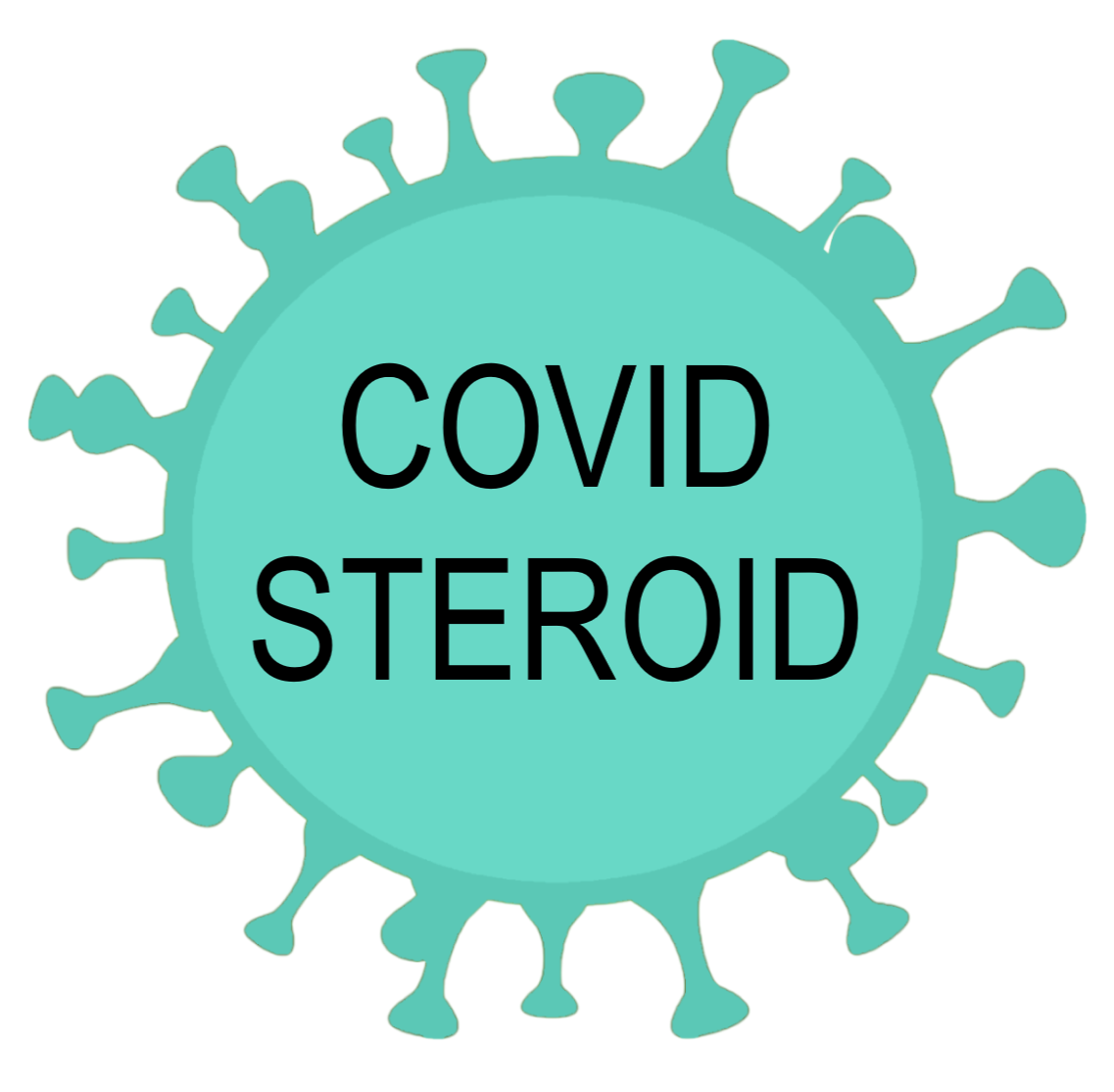 Intervention timeline
7 days from randomisation OR until hospital discharge

Transfer to other COVID STEROID trial site within 7 days
CONTINUE allocation until 7 days from randomisation

Transfer to non-trial site within 7 days 
STOP allocation

Readmission to COVID STEROID trial site within 7 days
CONTINUE allocation until 7 days from randomisation
[Speaker Notes: Intervention gives i 7 dage fra randomisering eller indtil udskrivelse (hvad end der opnås først). 
Ved transfer til non-trial site: daglig dataregistering i day forms stopper, men dataregistering for alle outcomes fortsætter stadig.]
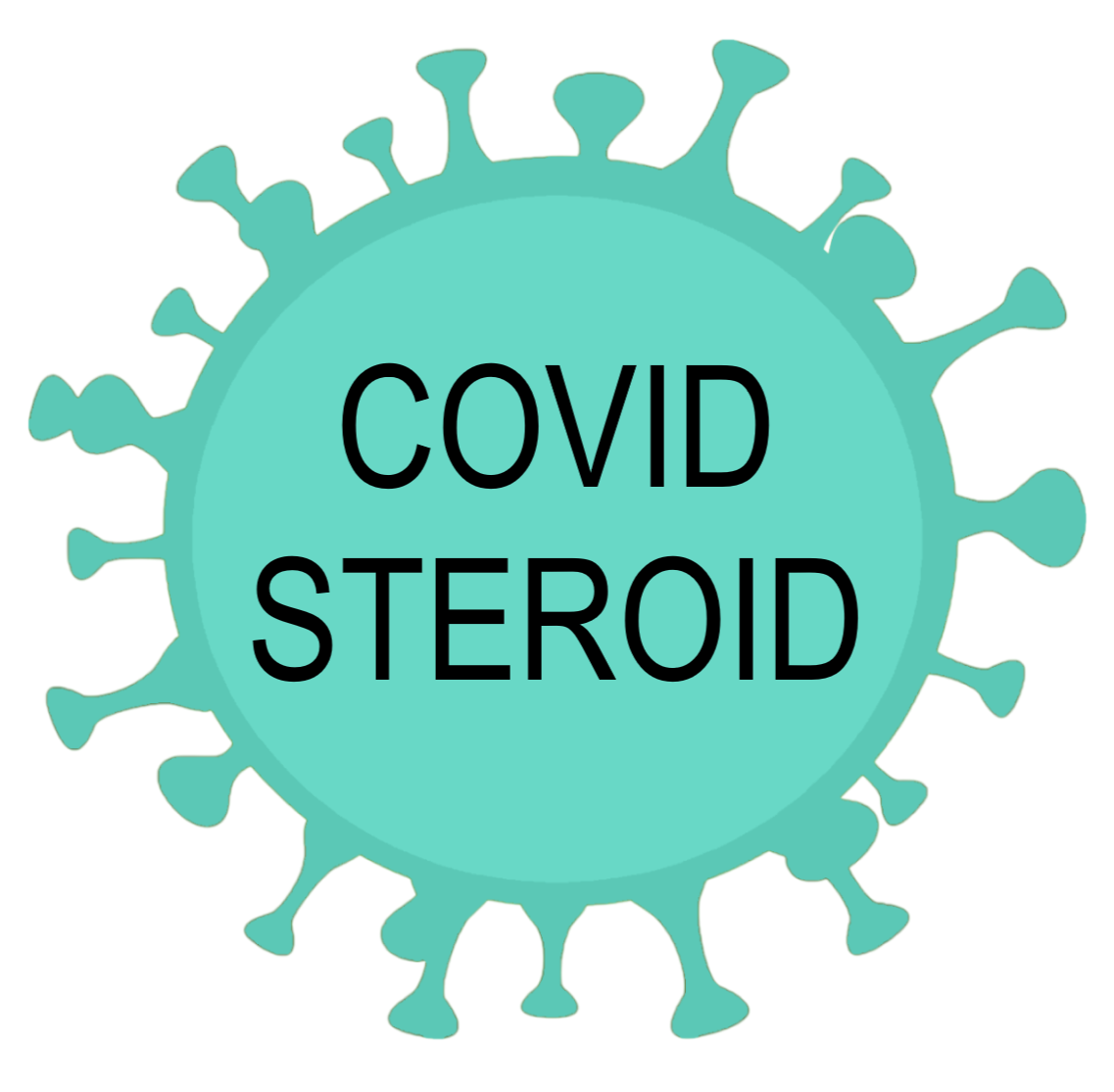 Role of primary trial personnel
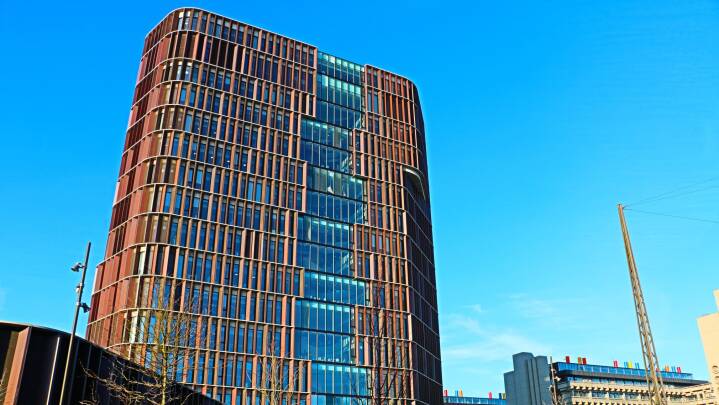 [Speaker Notes: Lidt uddybning af de studerendes rolle (COVID STEROID vagten)]
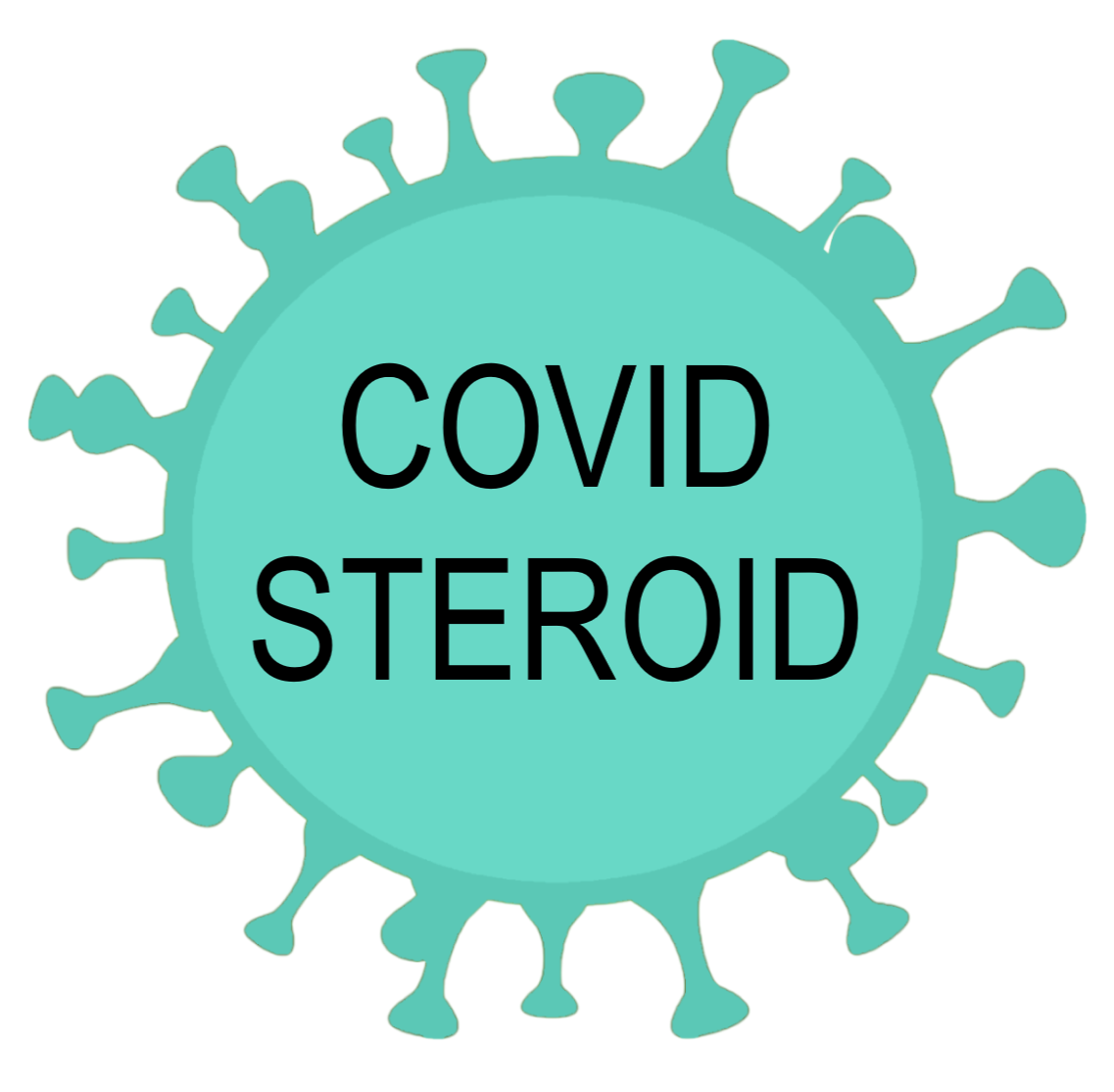 Role of primary trial personnel
Blinded
Unblinded
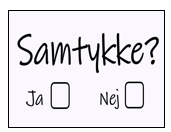 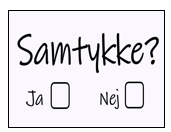 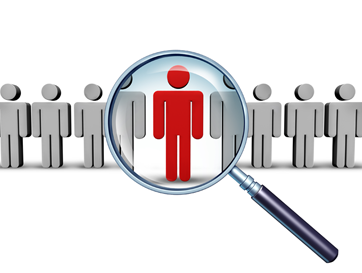 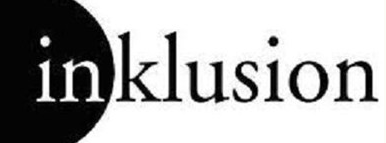 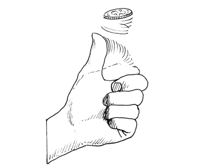 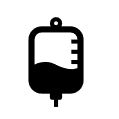 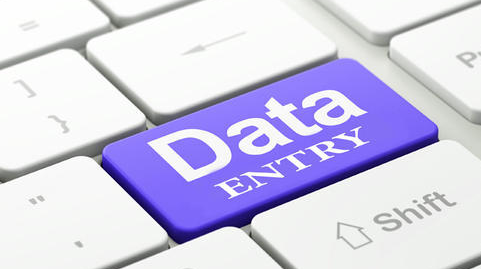 [Speaker Notes: Denne kronologi/rækkefølge er vigtig!]
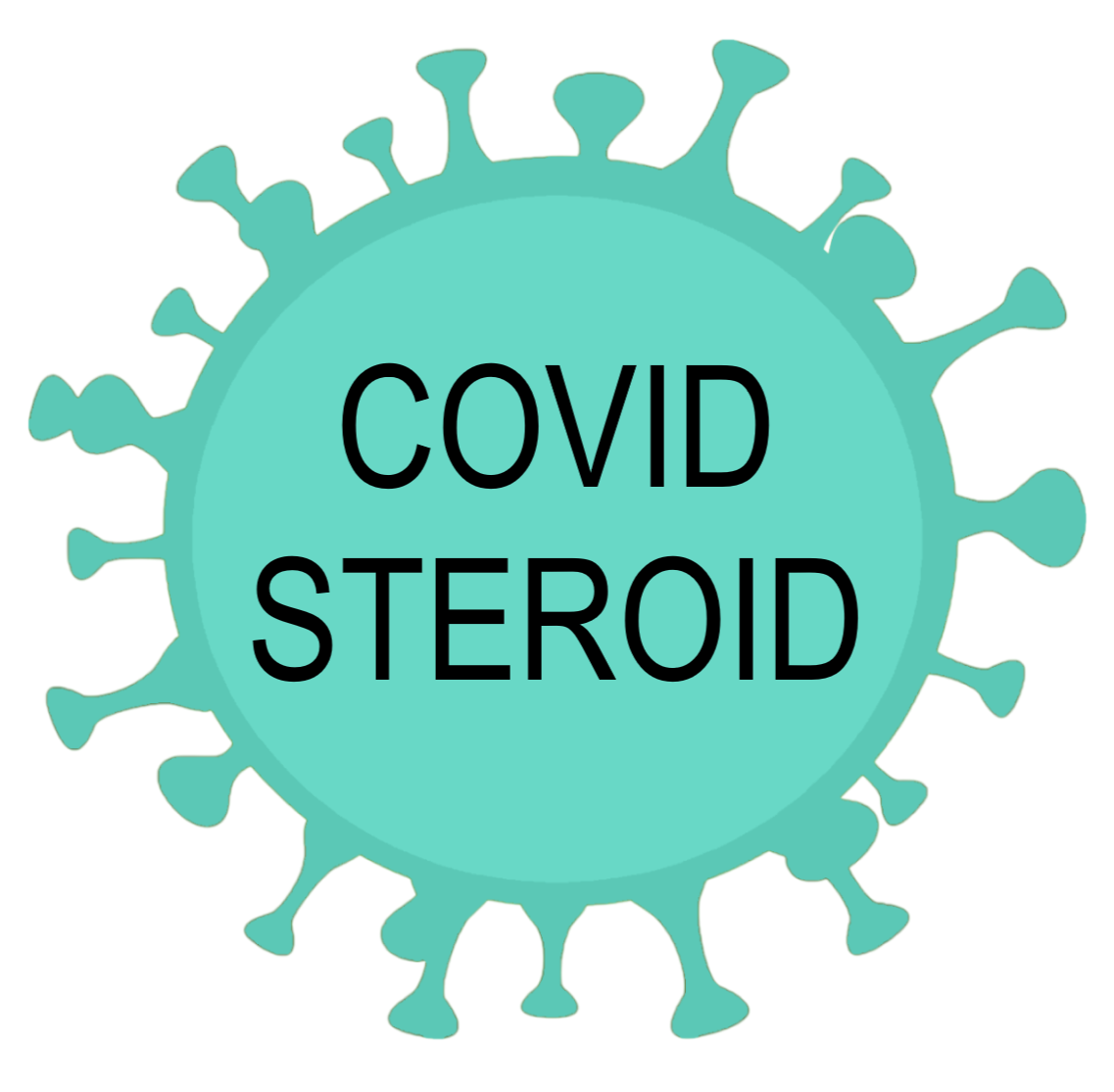 Daily clinical screening
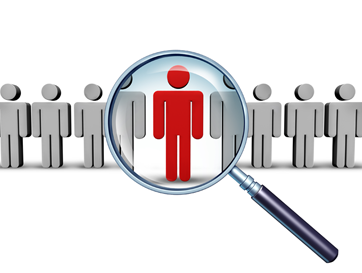 Every morning
Clinicians point out new eligible patients who fullfill all inclusion criteria

All patients fulfilling all inclusion criteria must be screened in eCRF

But first…
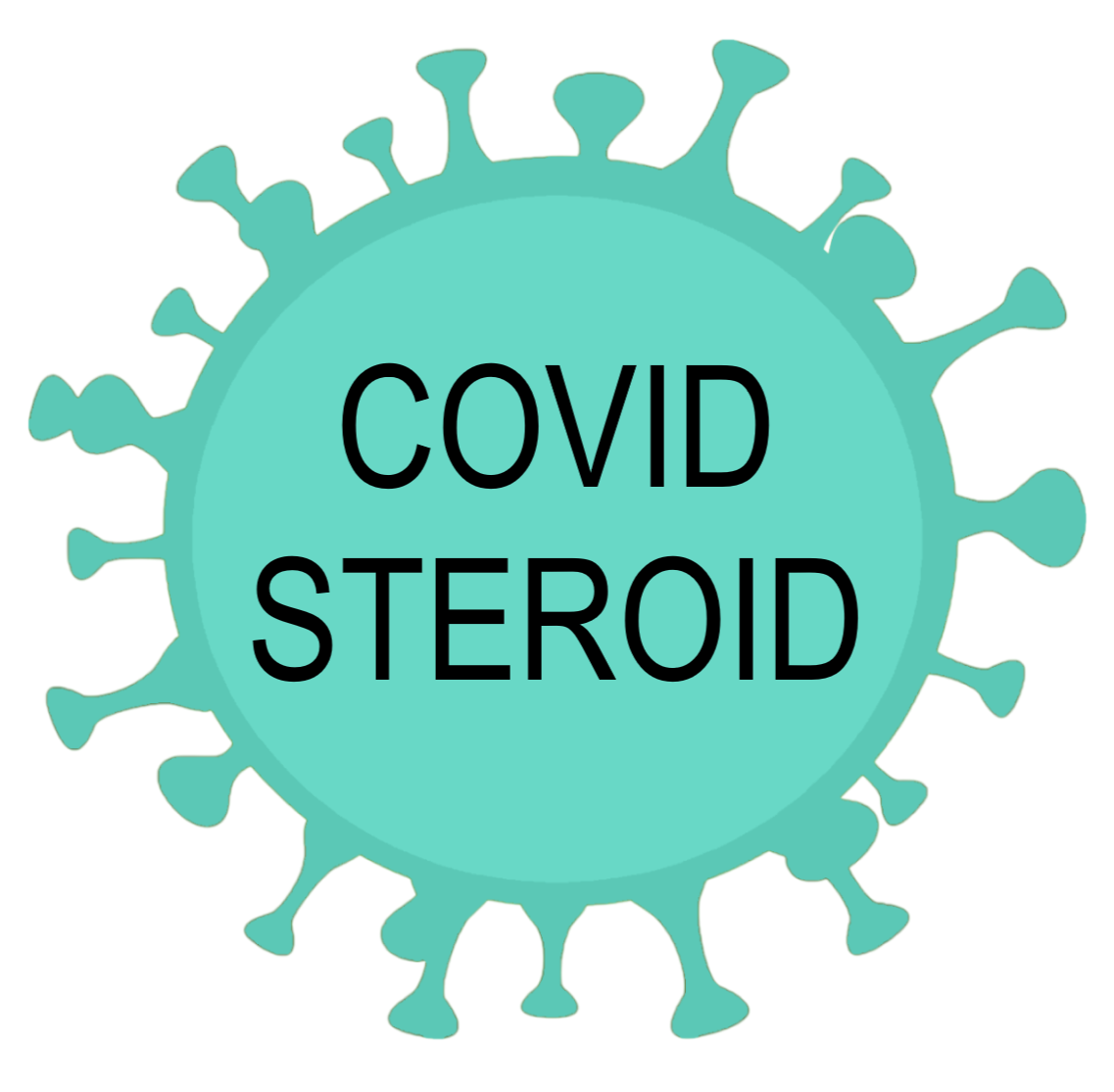 Informed consent
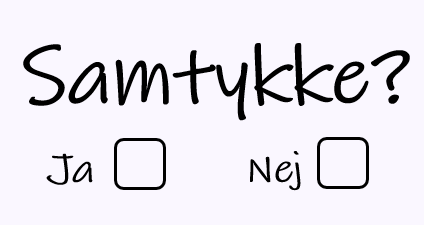 It is legal to include inhabited participants in clinical trials if surrogate consent is obtained (Komitéloven §4)

The first trial guardian (doctor)
independent of the trial
knowledge of the clinical condition
familiar with the trial protocol

Procedure
1. Obtain informed consent from the first trial guardian before randomisation (oral consent by telephone is permitted)

2. Note date, time and name of first trial guardian in electronic medical journal

3. Obtain written consent from the first trial guardian by post or e-mail as soon as possible
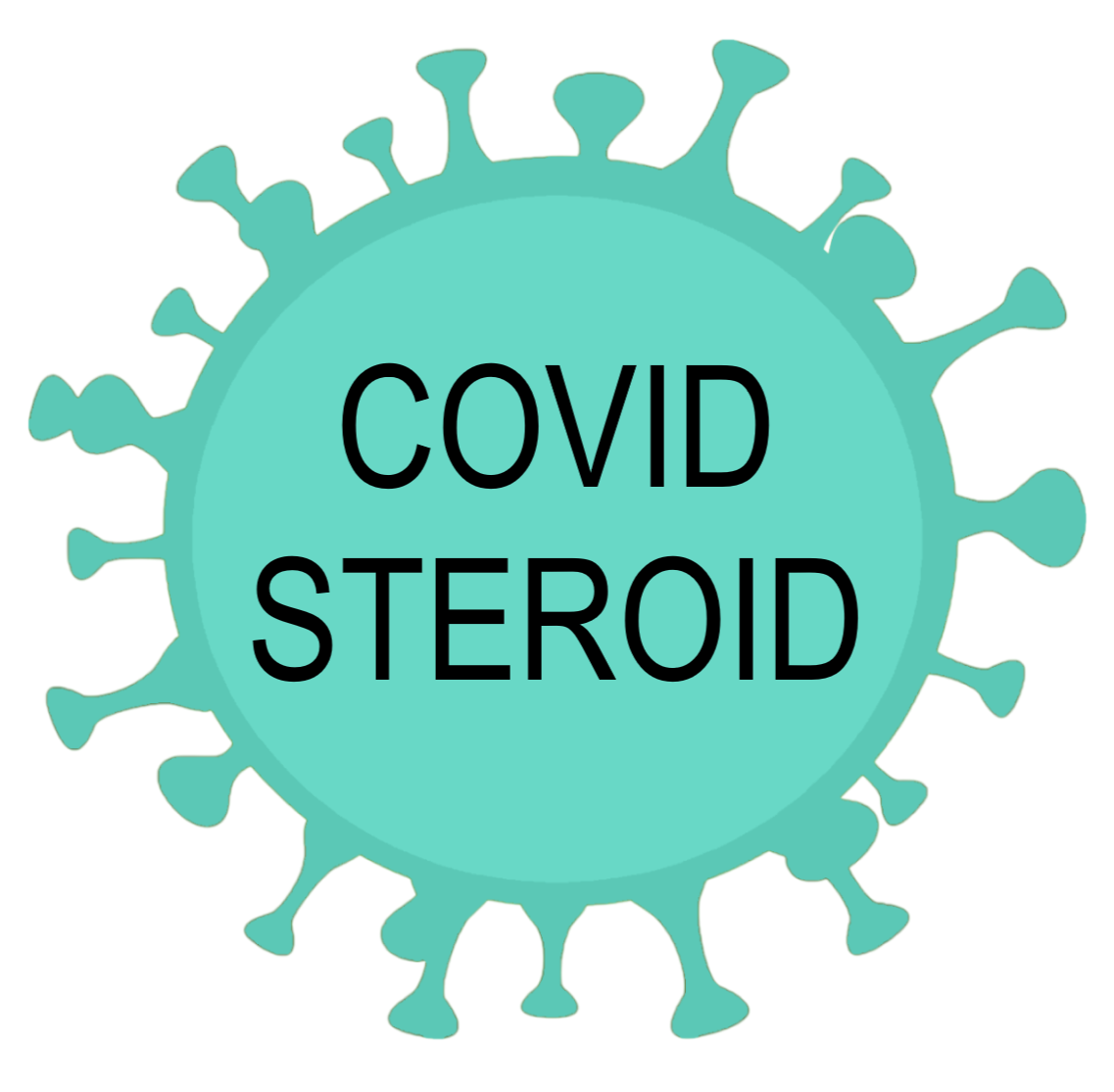 After consent – screen & include
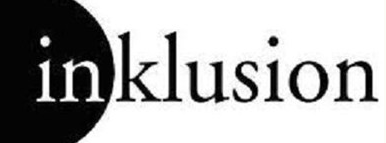 Log into the electronic medical journal
Screening of inclusion and exclusion criteria for new eligible patients

Log on to the web based eCRF
Screening of inclusion and exclusion criteria
[Speaker Notes: Husk ALLE patienter, der opfylder inklusionskriterierne skal screenes, også selvom de opfylder ét eller flere af eksklusionskriterierne.]
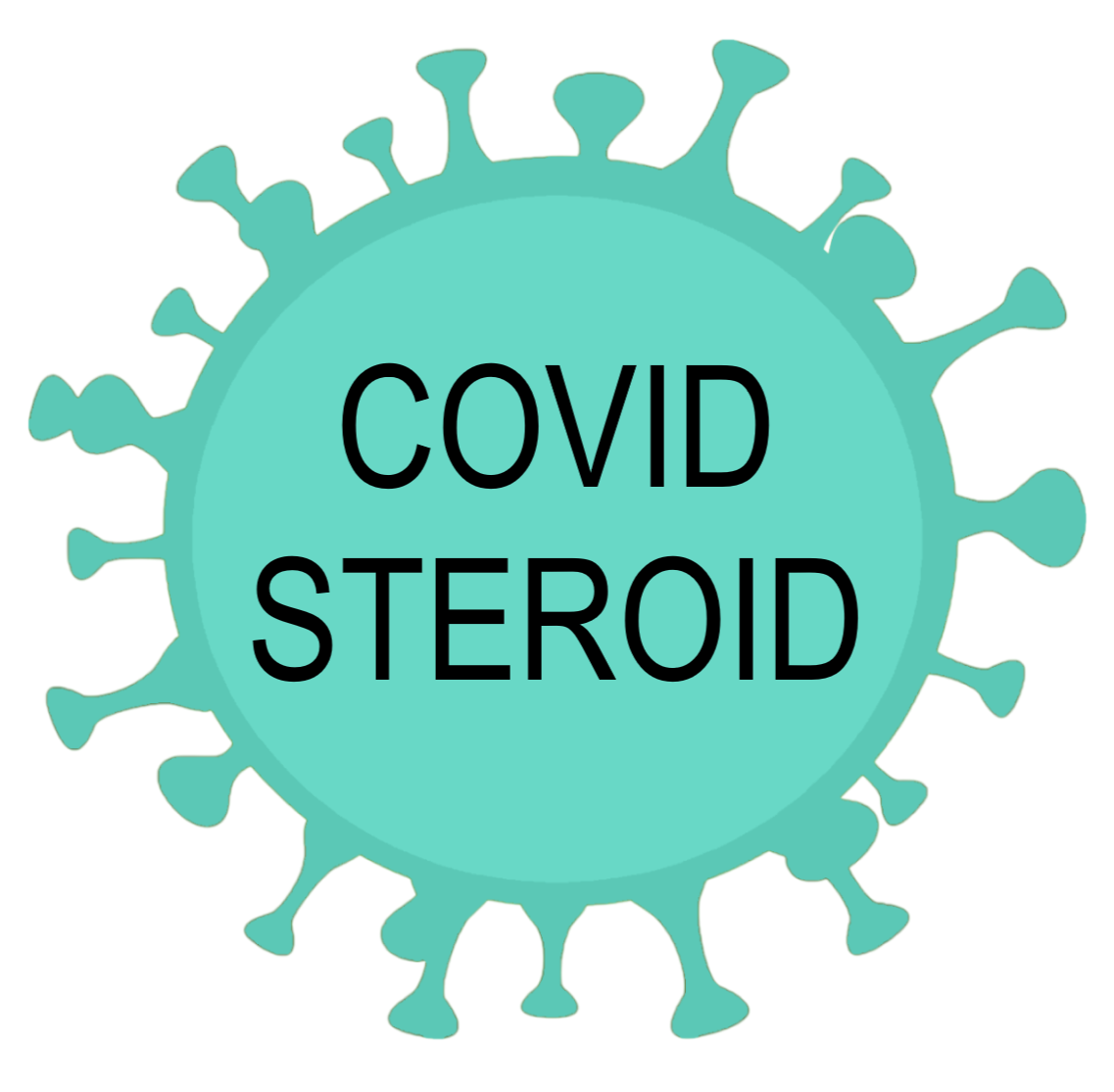 Randomisation
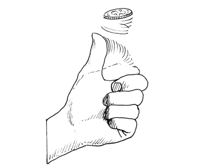 Informed consent is obtained from first trial guardian

AND

Patient fulfill all inclusion criteria and none of the exclusion criteria 

THEN

Randomise the patient in the web based eCRF
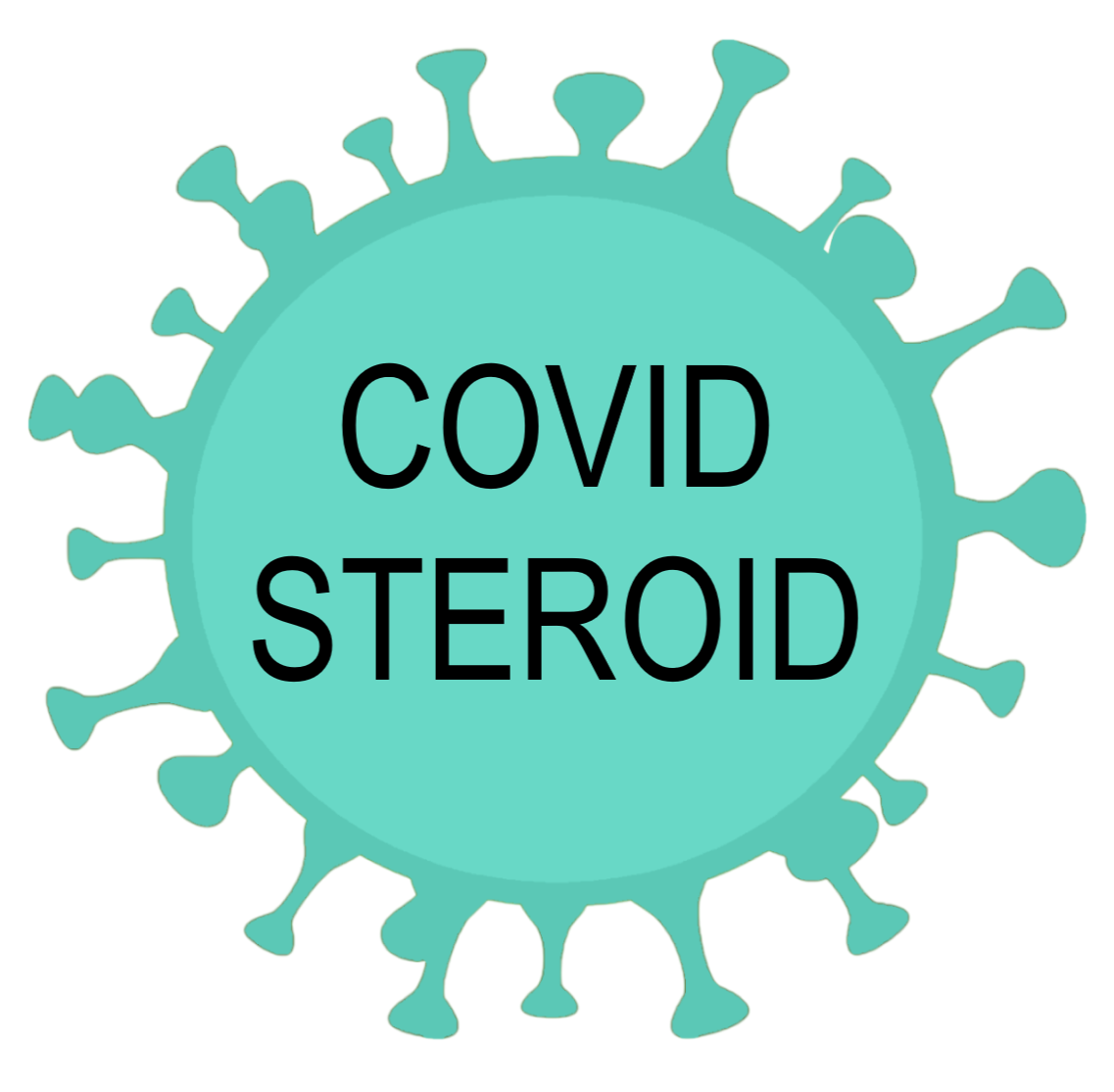 Prepare and deliver trial medication
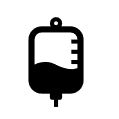 Trial medications is prepared by 2 primary trial personnel

	Check allocation

	Prepare trial mediciation

	Fill in trial label

	Deliver to patient
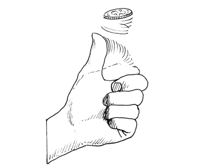 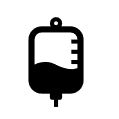 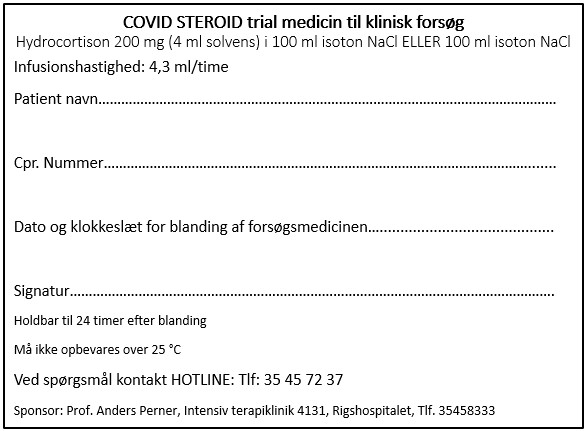 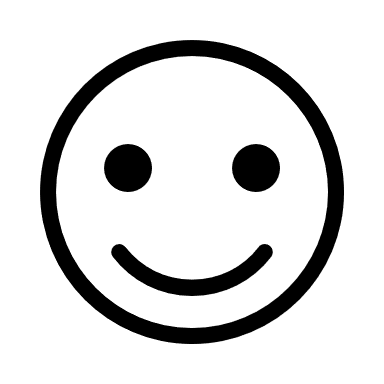 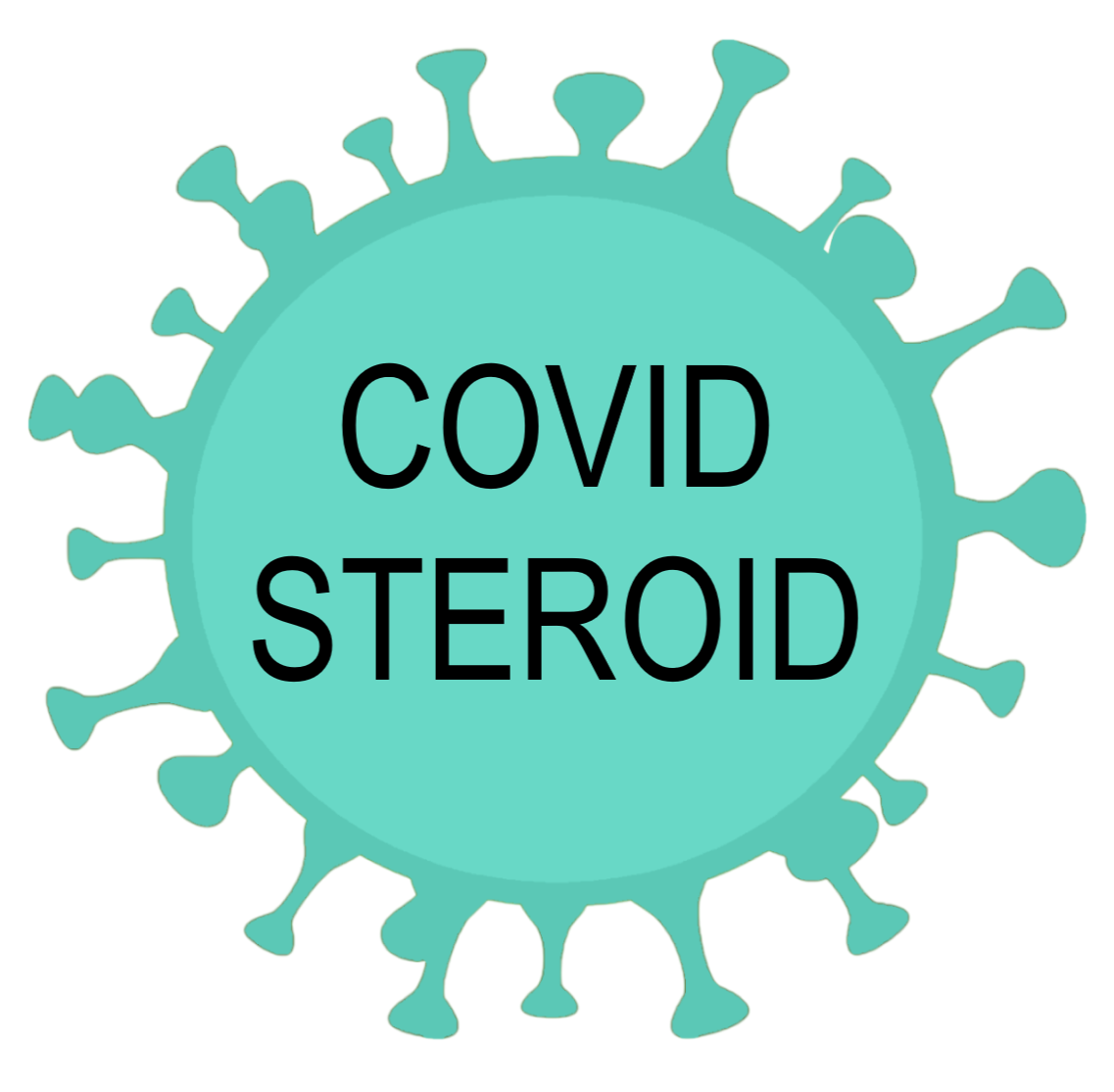 Blinding of trial medication
Trial medications are prepared once daily by unblinded primary trial personnel

Hydrocortisone is white, odourless and very soluble in water
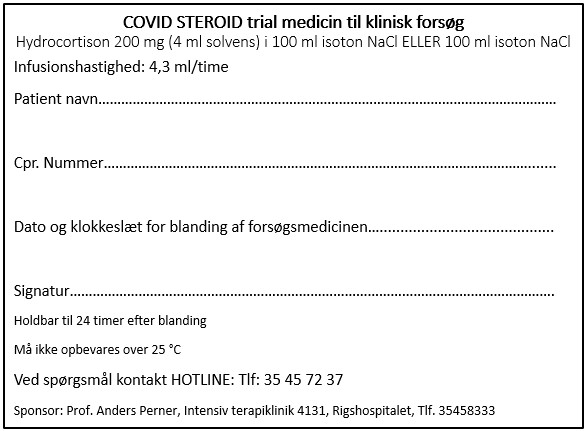 [Speaker Notes: Forsøgsmedicin forberedes dagligt af COVID STEROID vagten. 
Hydrocortison er hvidt pulver, som er fuldstændigt gennemsigtigt, når det opløses i saltvand. 
Forsøgsmedicinen påsættes identiske labels for både hydrocortison og placebo, så klinikerne og patienterne forbliver blindede.]
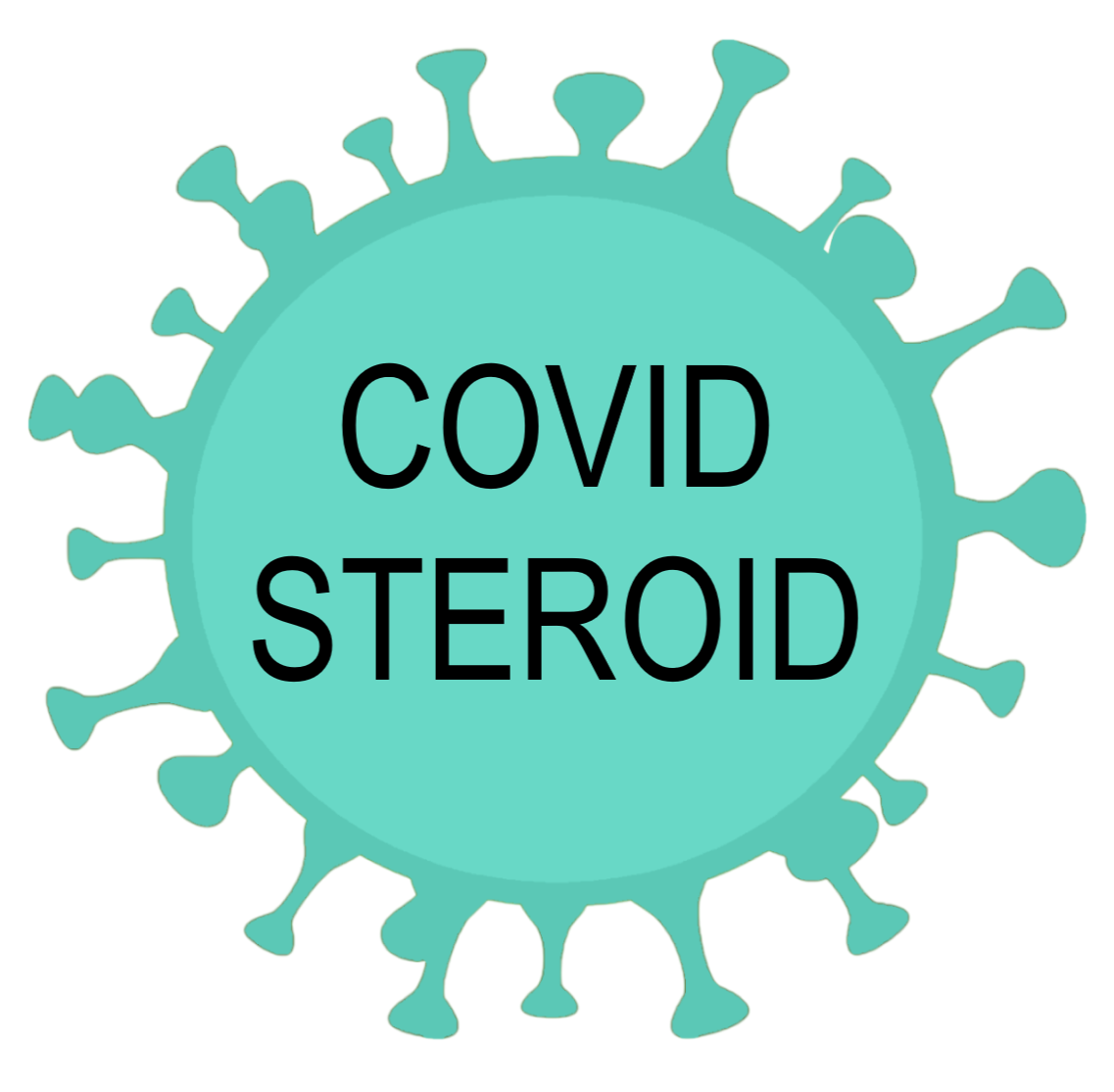 Remember to fill in trial medication log
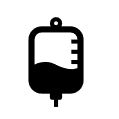 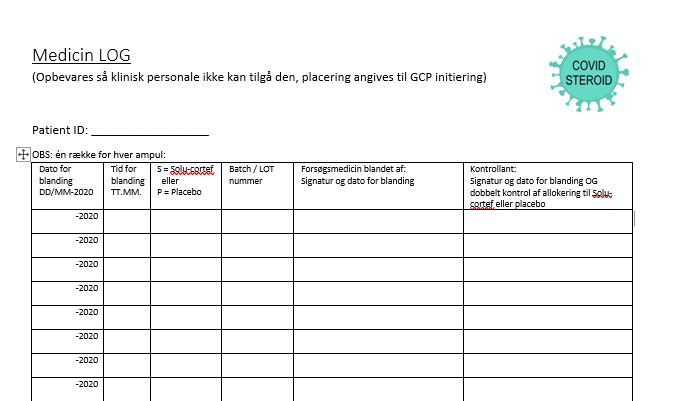 [Speaker Notes: Husk trial medication log opbevares utilgængeligt for klinikere, patienter og investigatorer, da disse ikke må kende allokering.]
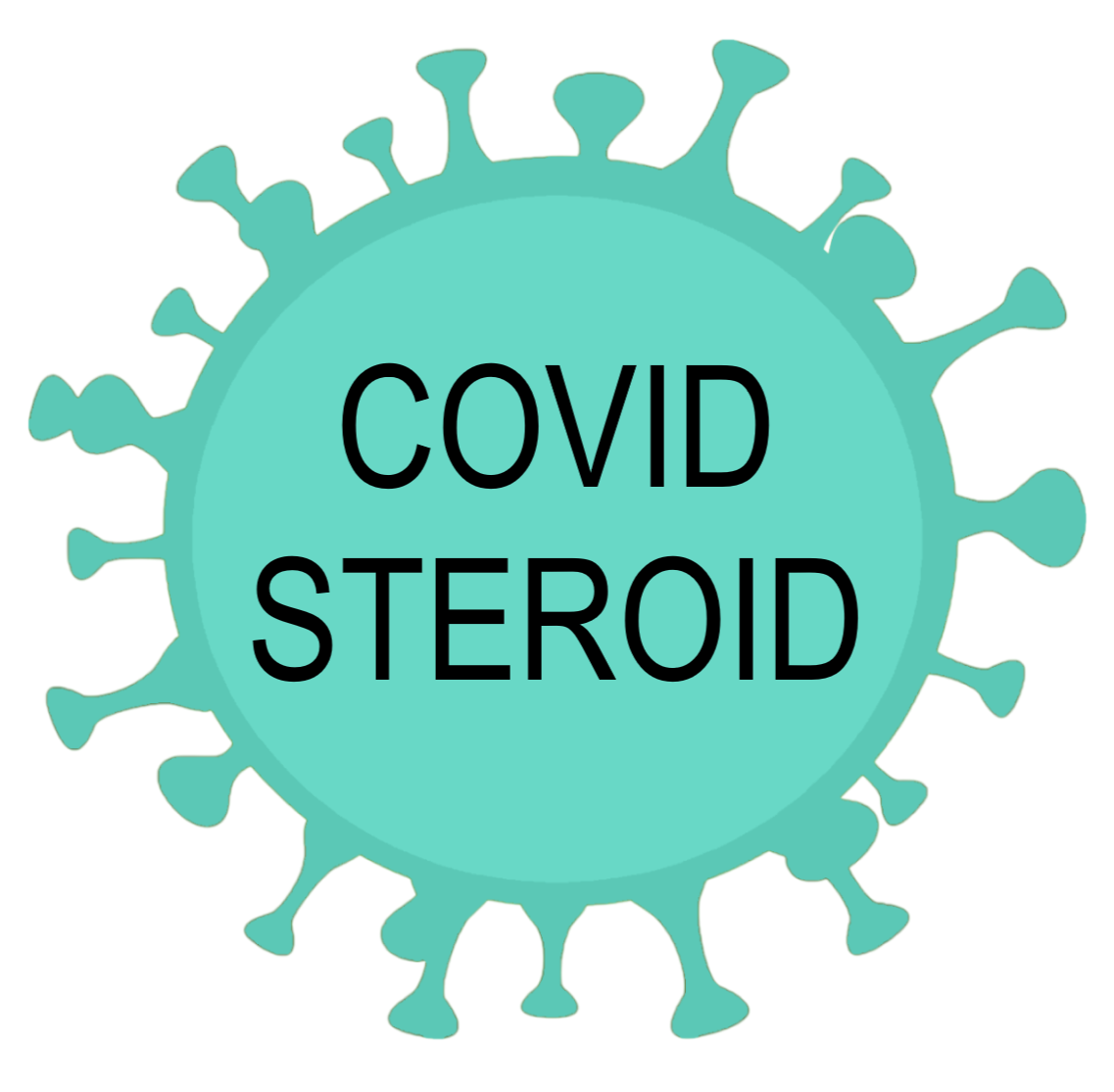 Informed consent
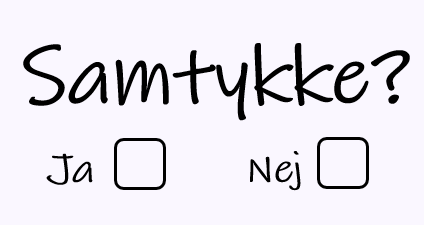 Next of kin and second trial guardian
Obtain consent as soon as possible from the next of a kin by phone and a second trial guardian
Next of kin is defined as relatives, friends or other acquaintances in regular contact with the trial partcipant 
Second trial guardian must fulfill the same criteria as the first trial guardian
 
Trial participant
Consent must be obtained as soon as patient regains competence, preferably during admission
http://www.nvk.dk/emner/information-og-samtykke-i-forsoeg/vejledning-om-samtykke-i-forsoeg
[Speaker Notes: VIGTIGT: Vi kontakter kun pårørende pr telefon og sender dem samtykkepapirerne enten med e-mail eller post. Dette er af hensyn til smittefare o så pårørende skal have deres sparede tid hos patienten, uden at vi forstyrrer. Det er ikke nemt at indhente samtykke fra pårørende i krise – så brug hinanden og os bag forsøget til sparring.]
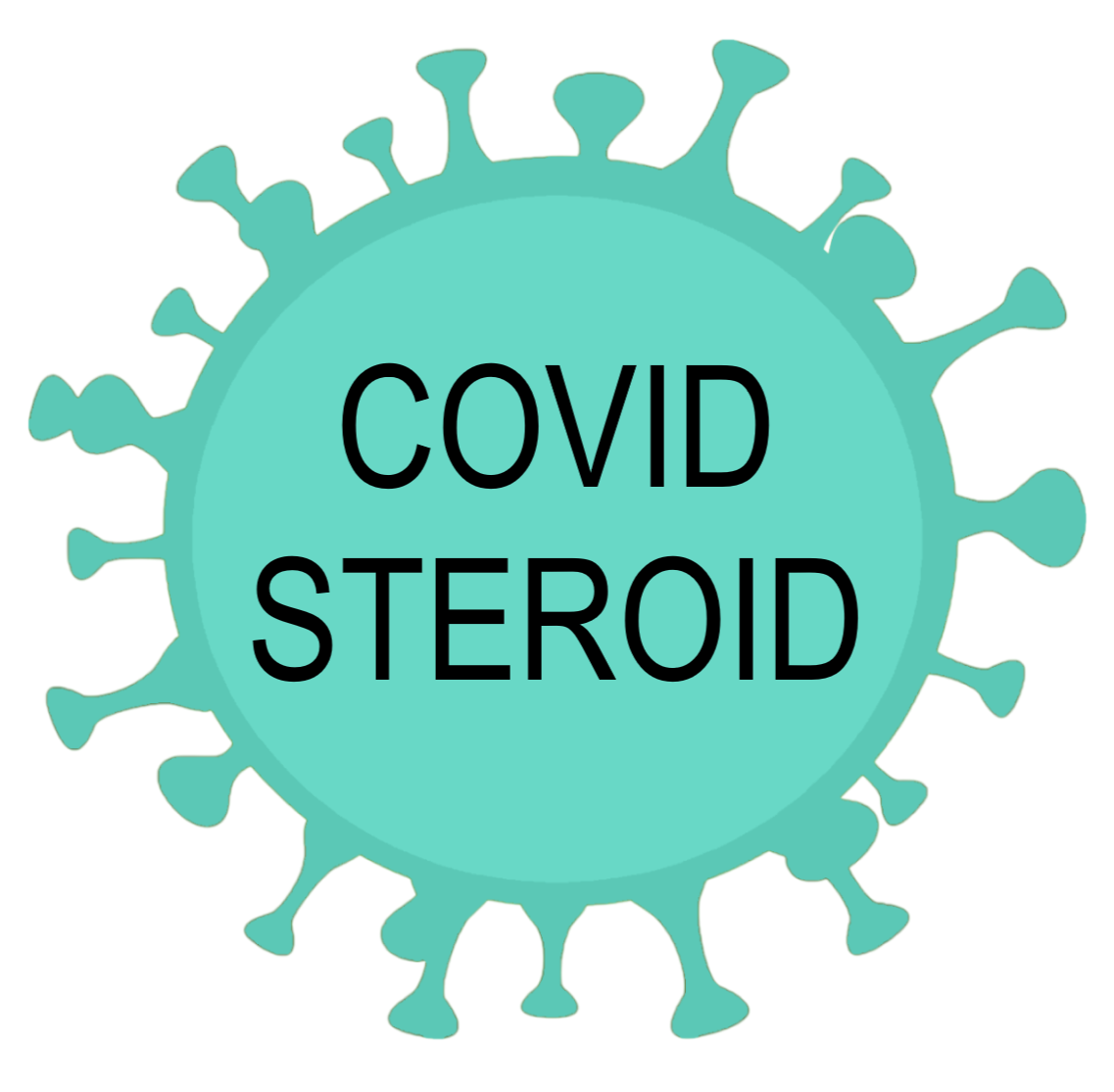 Data entry
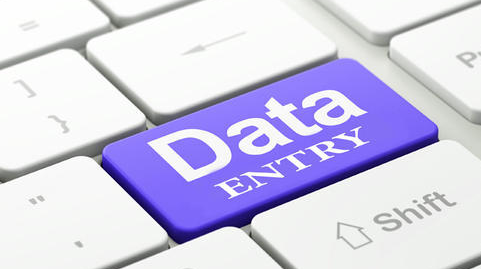 Data entry performed by unblinded primary trial personnel
Screening form 
Administered trial medication form (day 1-7)
Consent form

Data entry performed by blinded primary trial personnel
Day forms (day 1-14)
Discharge form
Follow up forms at day 28, 90 and 1 year

Data entry by both unblinded and blinded primary trial personnel
Baseline form 
Withdrawal form
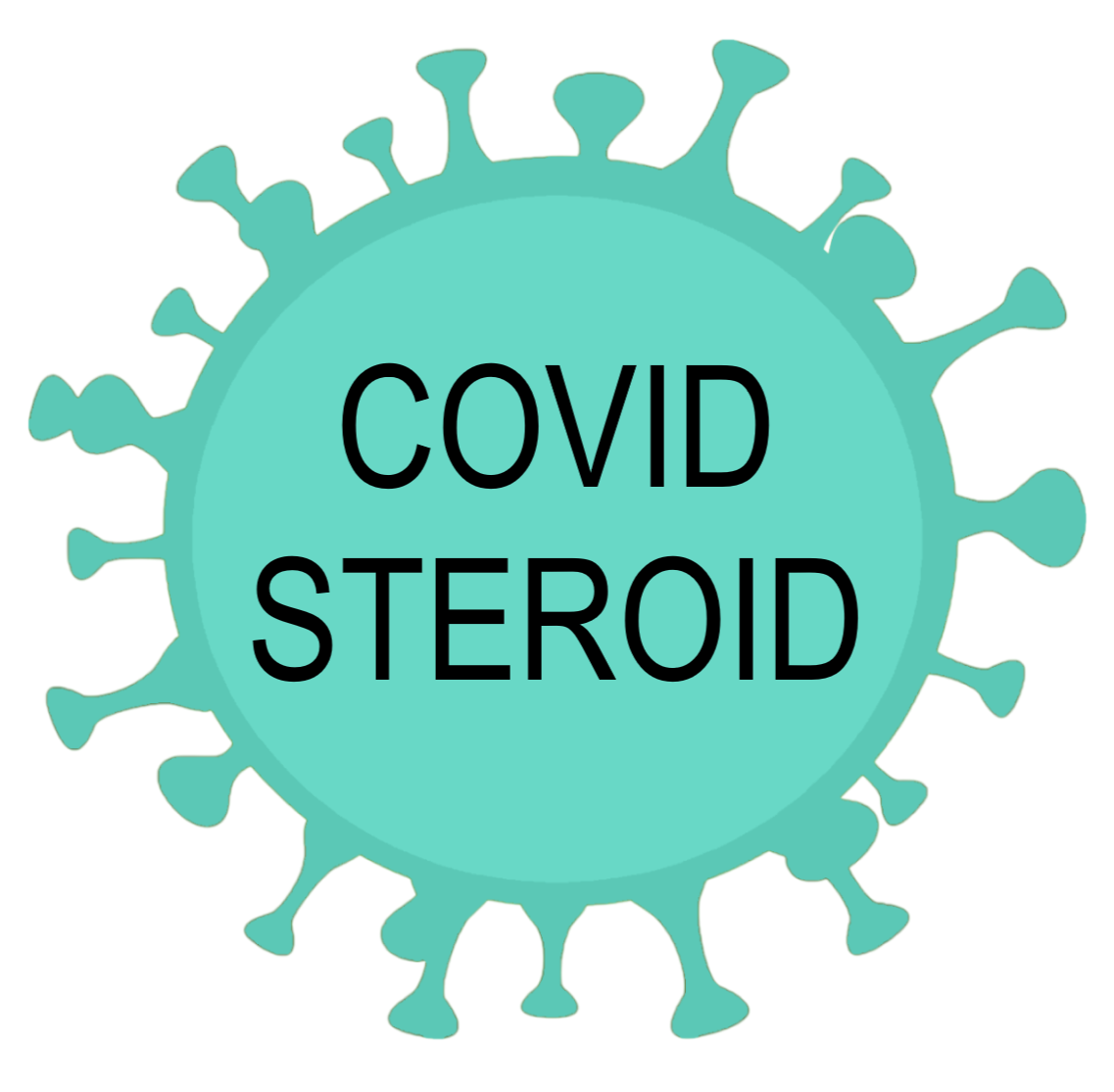 Screen, randomise and enter data
www.cric.nu/covid-steroid-trial
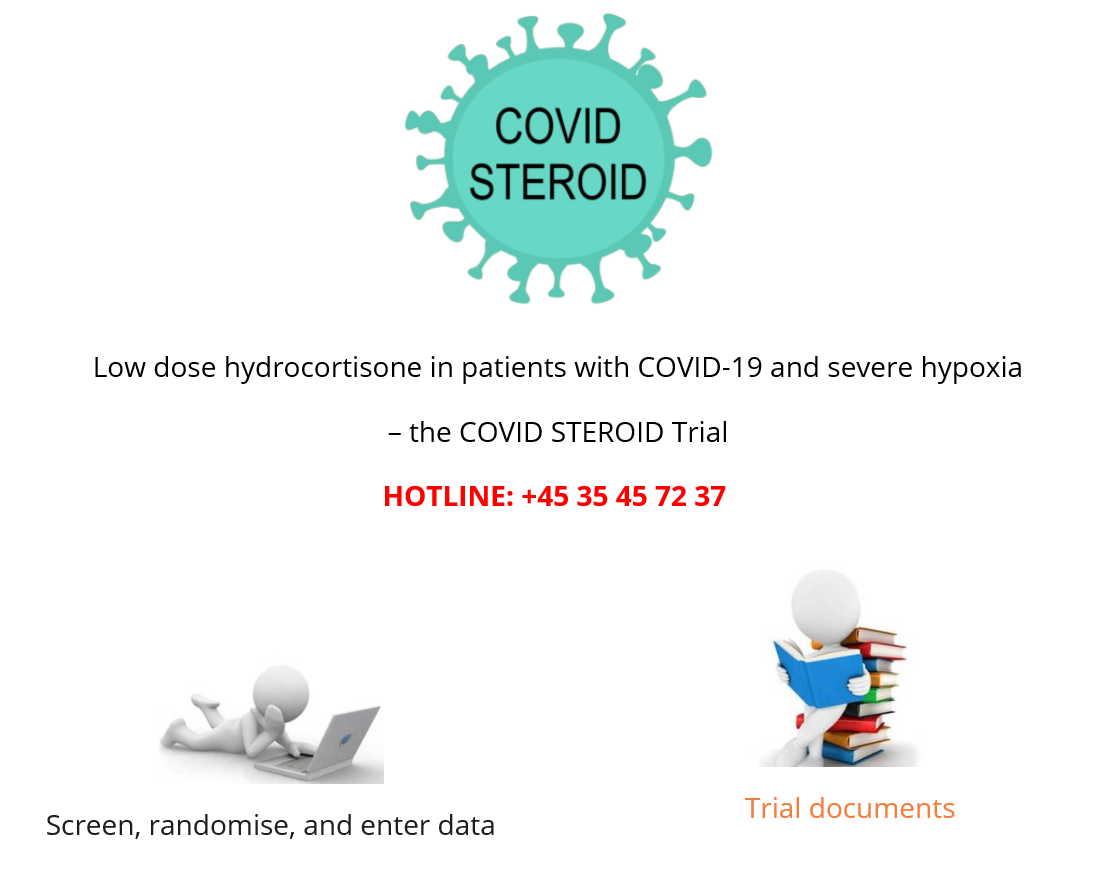 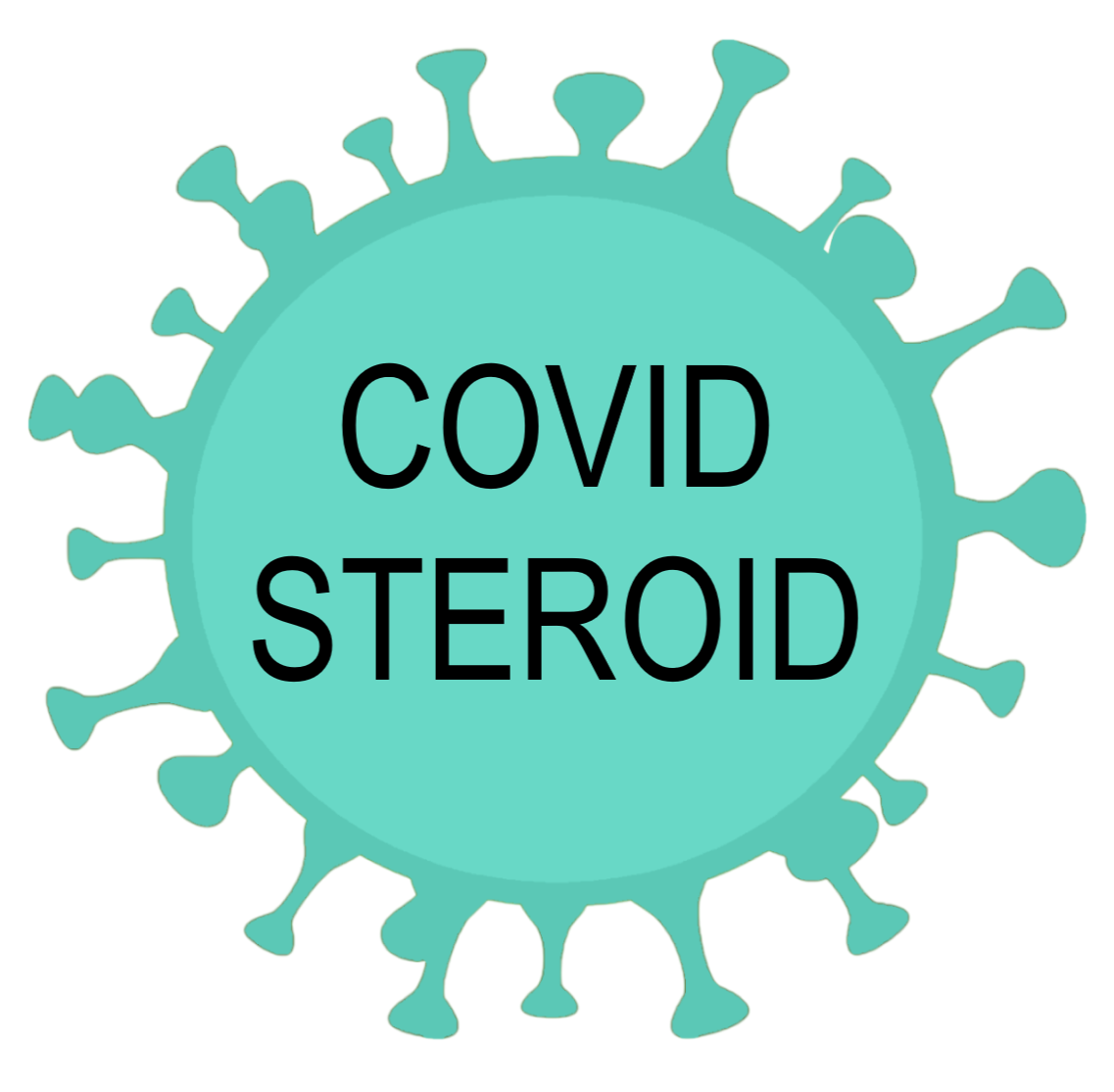 Role of clinicians
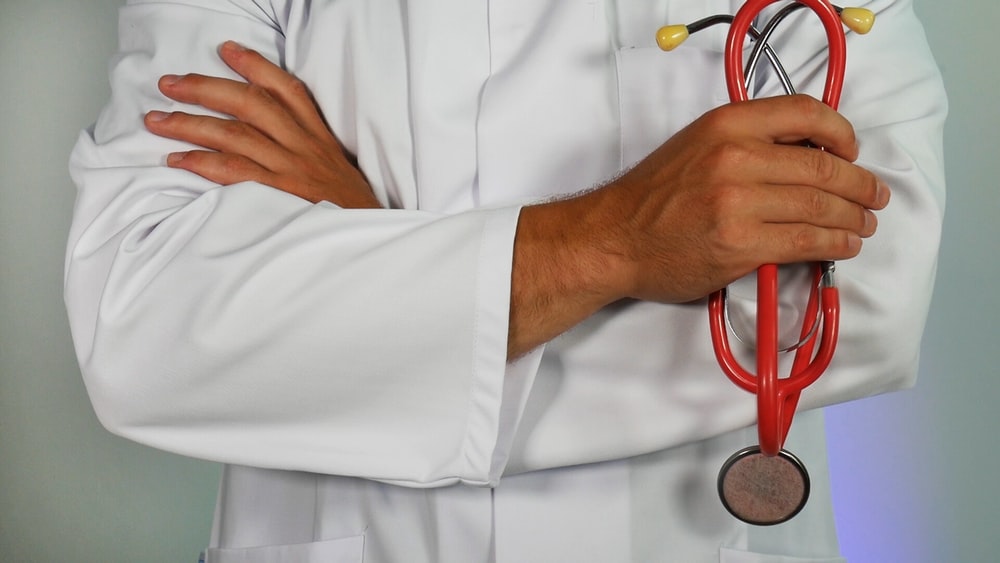 Singer JAMA 2016
[Speaker Notes: Lidt uddybning af klinikernes rolle (udover at passe på patienterne )

Alle læger, som ikke er investigatorer eller over- eller underordnet sponsor kan fungere som første forsøgsværge. 
På ITA vil alle nye patienter med COVID-19 screenes, da langt størstedelen af disse vil opfylde alle 3 inklusionskriterier. 
På medicinske afdelinger beder vi klinikerne om at kontakte COVID STEROID vagtholdet i dagtid, såfremt de modtager patienter, der opfylder alle 3 inklusionskriterier. Klinikeren kan her fungere som første forsøgsværge, så længe han/hun ikke er primær investigator.]
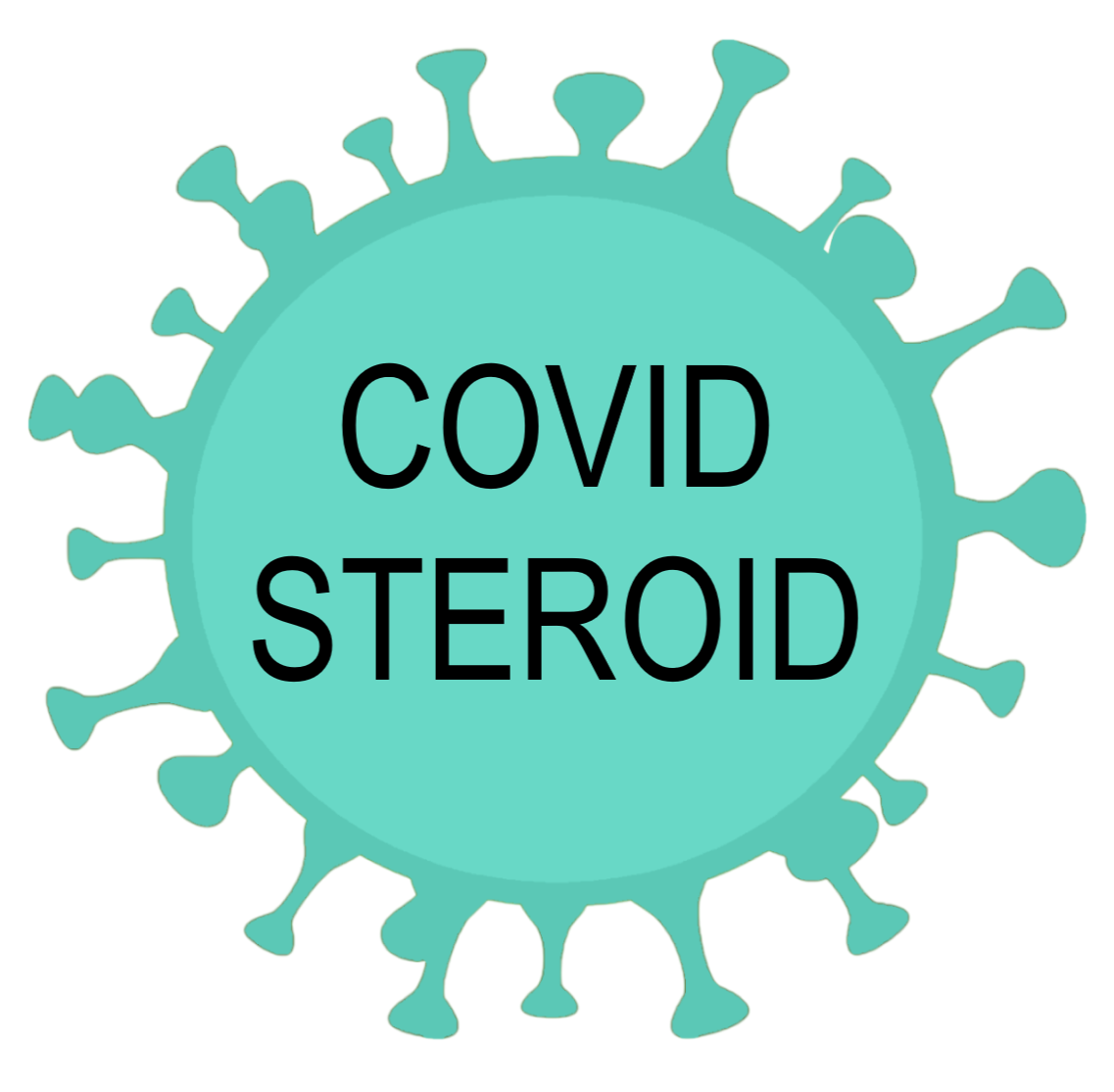 SAR (day 1-14)
Secondary outcome measure

New episodes of septic shock (Sepsis-3 criteria)
Invasive fungal infections
Clinically important GI bleeding (use of ≥ 2 SAGMs)
Anaphylaxis
Singer JAMA 2016
[Speaker Notes: Vi beder klinikerne om at være særligt opmærksomme på forekomsten af SAR. Vi har identificeret 4 SAR i produktresuméet for Solu-Cortef, som vurderes relevante i forbindelse med kortvarigt brug hos patienter med svær infektion. 
Ny episode af septisk shock (Sepsis-3 kriterier): mistænkt eller bekræftet superinfektion (altså ny infektion, som opstår samtidigt eller i forlængelse af coronainfektion) OG ny infusion eller 50% stigning I infusion med vasopressor eller inotropika for at opretholde MAP på > eller = 65 mmHg OG lactate > eller = 2 mmol/L på denne dag
Invasiv svampeinfektion: positive plasmamarkører i blod (candida mannan antigen, galactomannan antigen) eller positiv dyrkning fra blod, peritonealvæske eller væv
Klinisk betydningsfuld gastrointestinal blødning: enhver GI blødning (frisk blod eller kaffegrumslignende hæmatemese, melanæ, hæmatokesi, blodigt aspirat fra sonde) og indgift af 2 SAGM på samme dag
Anafylaksi: urticaria OG en af følgende: forværring i cirkulation (> 20% fald i BT eller >20% stigning i vasopressorindgift) ELLER øget luftvejsmodstand (>20% i peak pressure) ELLER stridor/brokospasme ELLER behandling med bronkodilaterende midler
SAR registeres i 14 dage (tom 7 dage efter afsluttet forsøgsmedicin). SAR rapporteres som sekundært outcome (=antallet af patienter med én eller flere SAR indtil dag 14) 

Noter: 
AR: Any undesirable and unintended medical response related to the intervention occurring to a participant during a clinical trial. 
SAR = Any adverse reaction that results in death, is life-threatening, requires hospitalisation or prolongation of existing hospitalisation, results in persistent or significant disability or incapacity, or is a congenital anomaly or birth defect.]
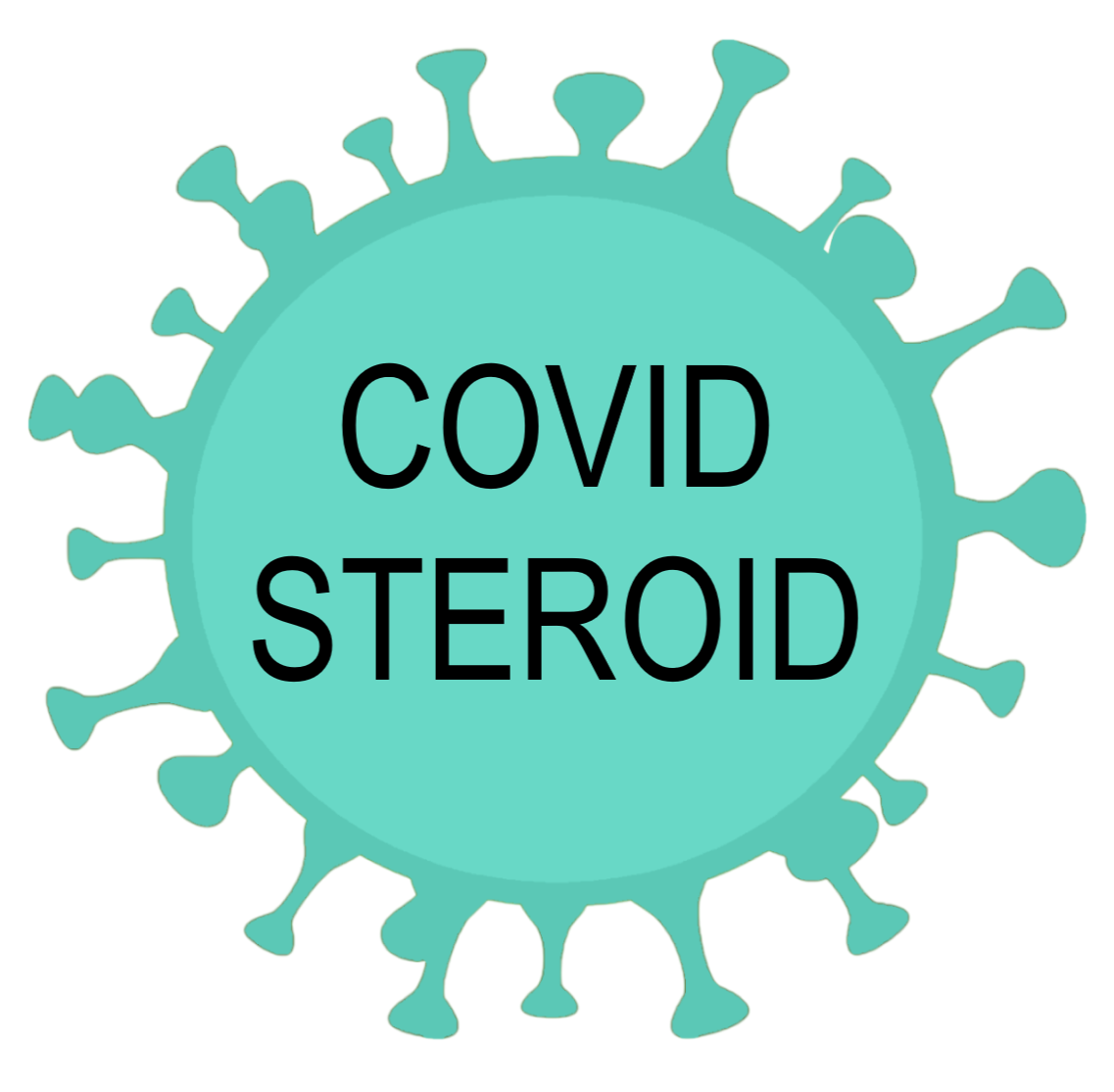 SAEs and SUSAR
Report any serious adverse event (SAE) to sponsor or coordinating investigator within 24 hours (covid-steroid@cric.nu or +45 3545 7237)

If SAE is deemed related to the intervention (SUSAR)
Contact the sponsor or coordinating investigator without undue delay (covid-steroid@cric.nu or +45 3545 7237)
Fill in the SUSAR report form (#14a in the Site Master File) and e-mail it to sponsor (covid-steroid@cric.nu)
[Speaker Notes: Alle alvorlige hændelser hos en forsøgsperson skal rapporteres af behandlende læge til sponsor indenfor 24 timer. 

Hvis læge mistænker alvorlig og uventet bivirkning (SUSAR) til medicin: kontakter sponsor eller koordinerende investigator med det samme (senest inden for 24 timer). 
SUSAR rapporteres af sponsor til Lægemiddelstyrelsen, Etisk komité og alle trial sites (senest indenfor 1 uge).  

Noter: 
Hændelse (AE): enhver uønsket hændelse hos en patient eller forsøgsperson i et klinisk forsøg efter behandling med et lægemiddel, uden at der nødvendigvis er sammenhæng mellem denne behandling og den uønskede hændelse
Bivirkning (AR): enhver skadelig og uønsket reaktion på et forsøgslægemiddel uanset dosis
Uventet bivirkning (UAR): en bivirkning hvis karakter, sværhedsgrad eller alvor ikke stemmer overens med referencedokumentet
Alvorlig hændelse (SAE) eller alvorlig bivirkning (SAR): en hændelse eller en bivirkning, som uanset dosis resulterer i død, er livstruende, medfører hospitalsindlæggelse eller forlængelse af hospitalsophold, resulterer i betydelig eller vedvarende invaliditet eller uarbejdsdygtighed eller fører til en medfødt anomali eller misdannelse
Serious unexpected serious adverse reaction (SUSAR): mistænkte uventede og alvorlige bivirkninger.]
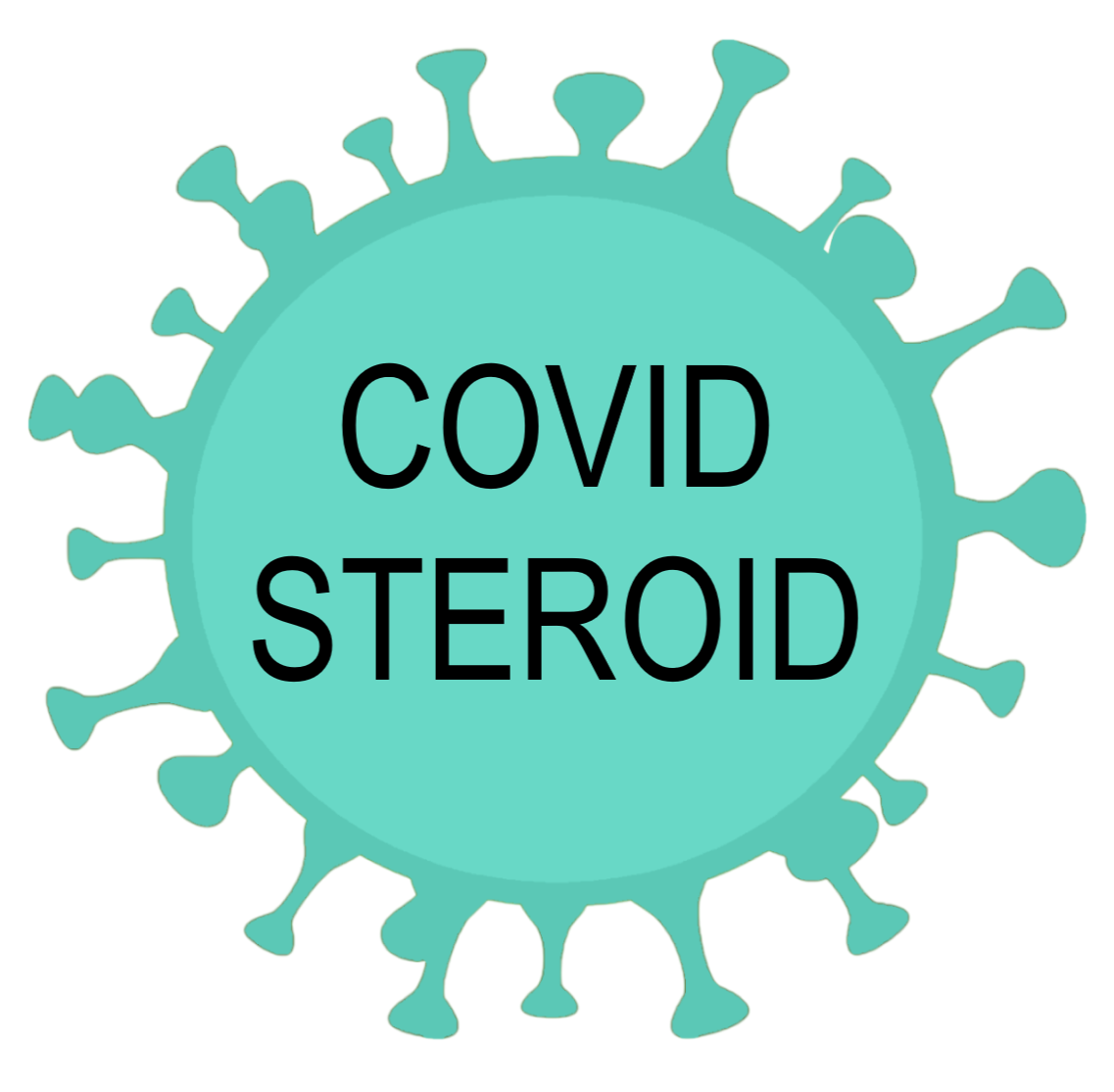 Trial documents
www.cric.nu/covid-steroid-trial
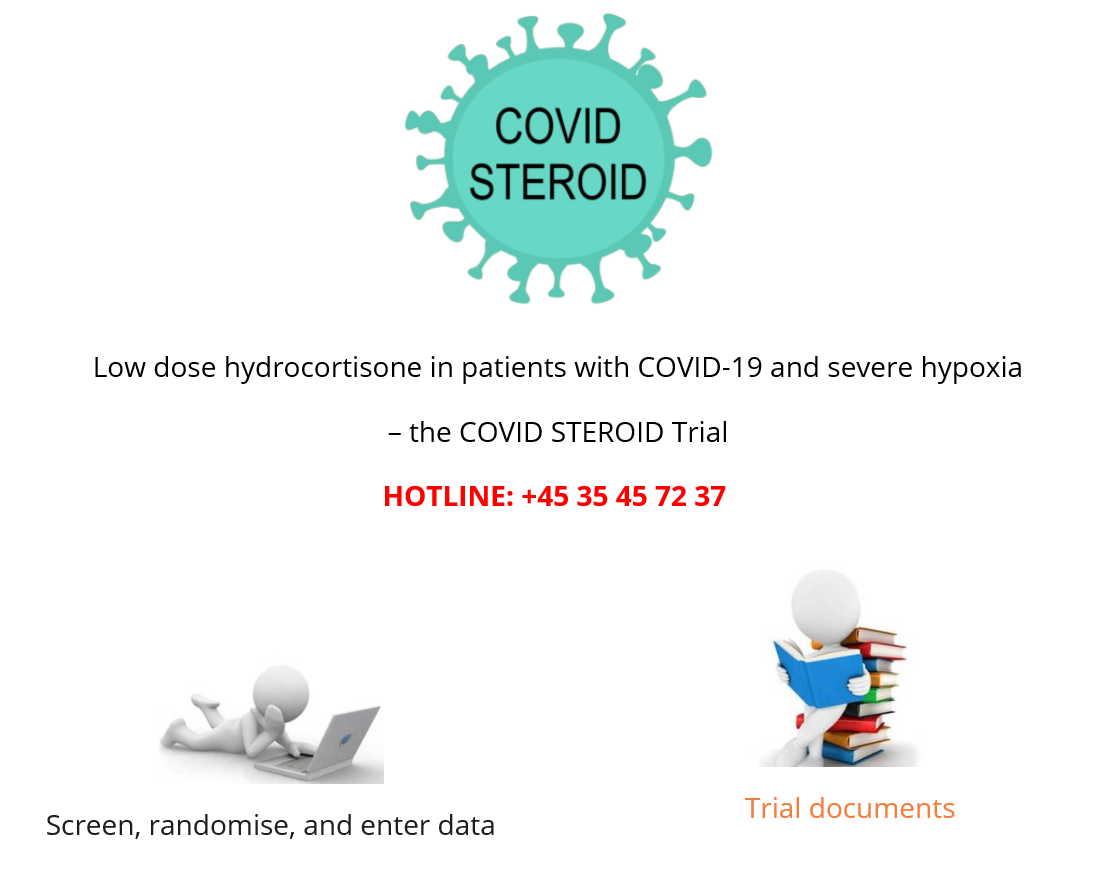 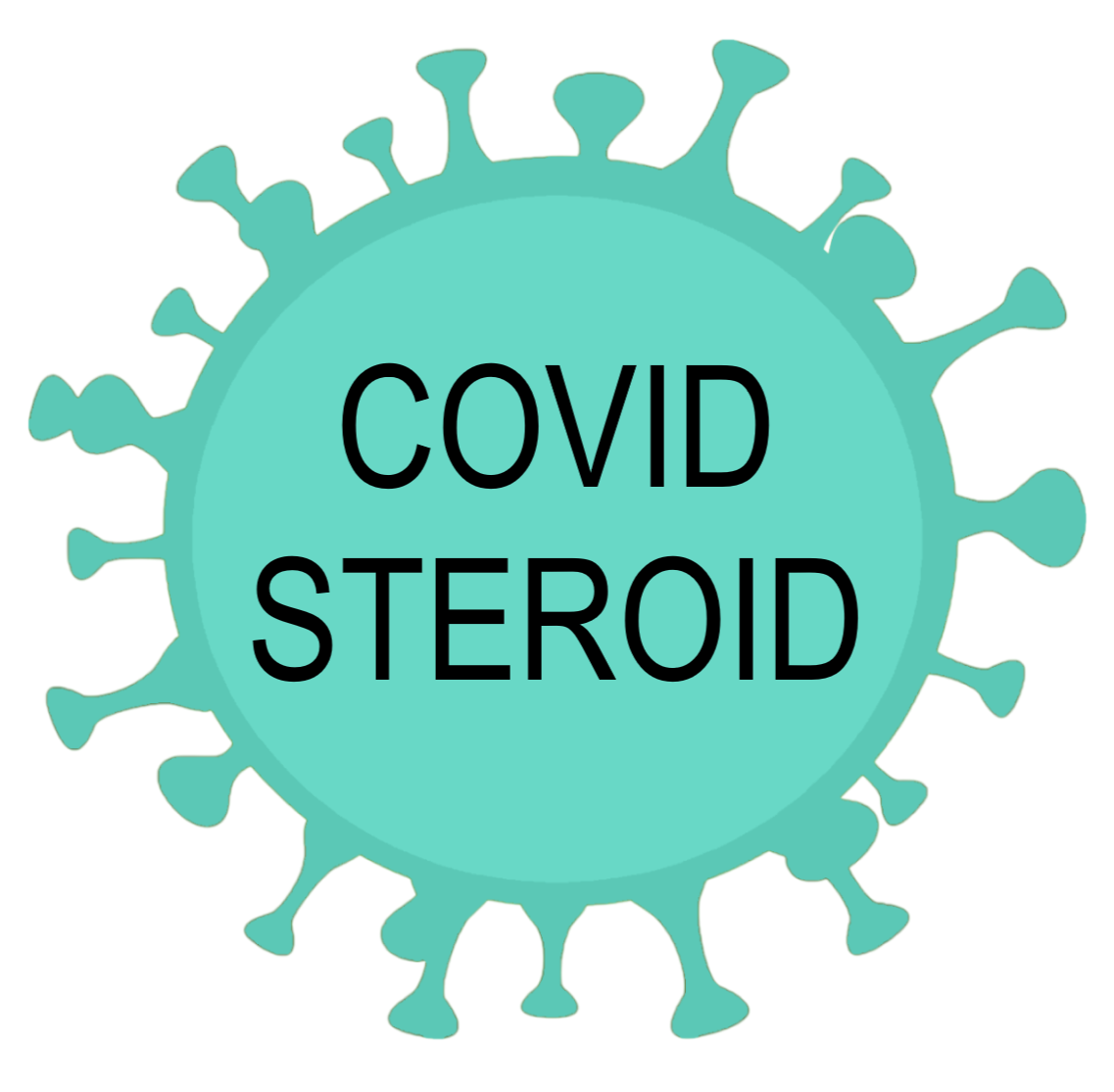 Contact
Do you need help?
Call the COVID STEROID hotline

+45 3545 7237
Available 24/7
or
covid-steroid@cric.nu
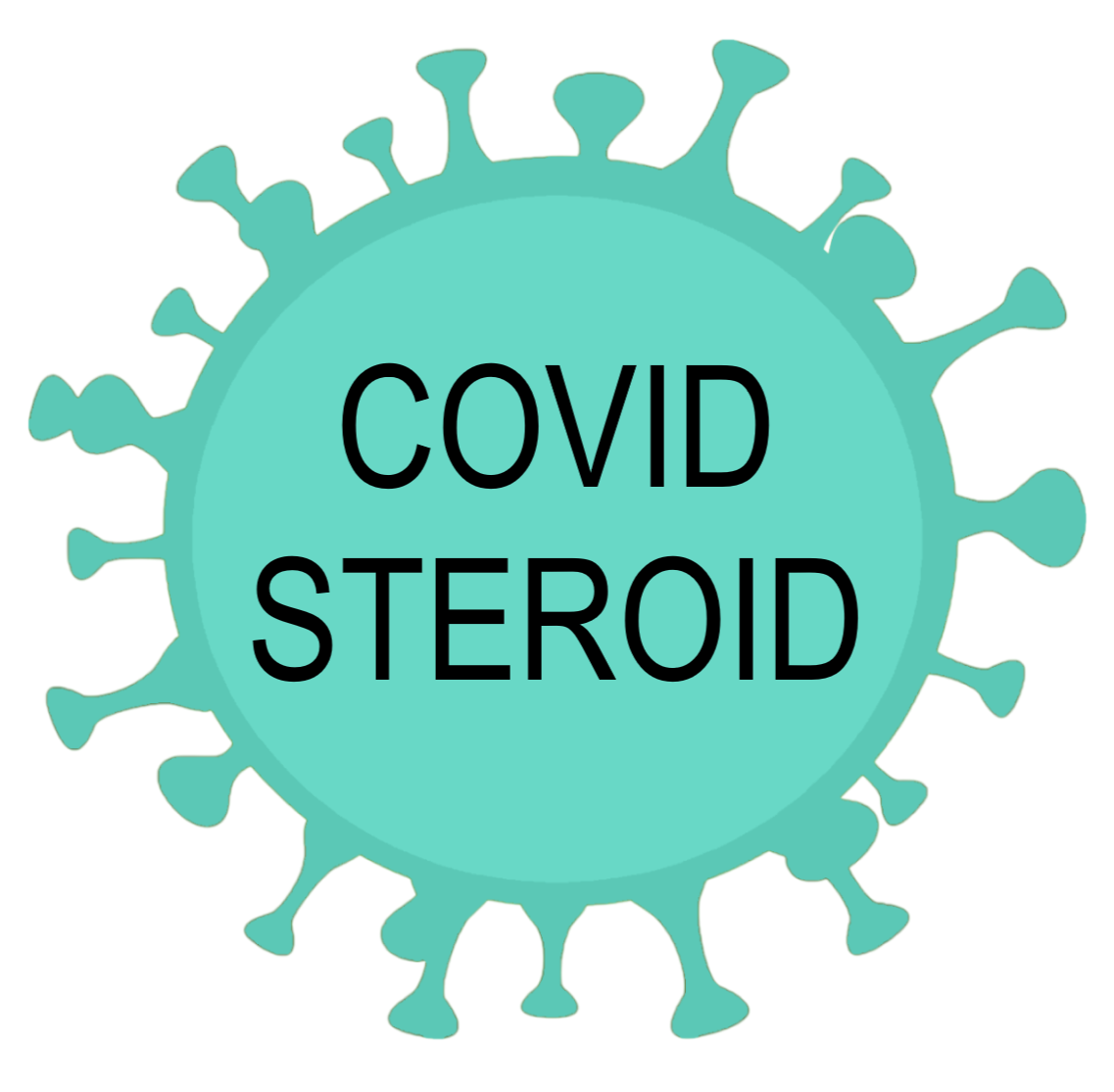 THANK YOU!
?
Marie Warrer Petersen, MD
Department of Intensive Care 4131
Copenhagen University Hospital, Rigshospitalet
www.cric.nu/covid-steroid-trial
Phone: +45 3545 7237
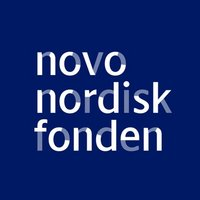